The Growing Appeal of Impact Investing Contrasting U.S., U.K., Germany, Australia and Singapore Attitudes
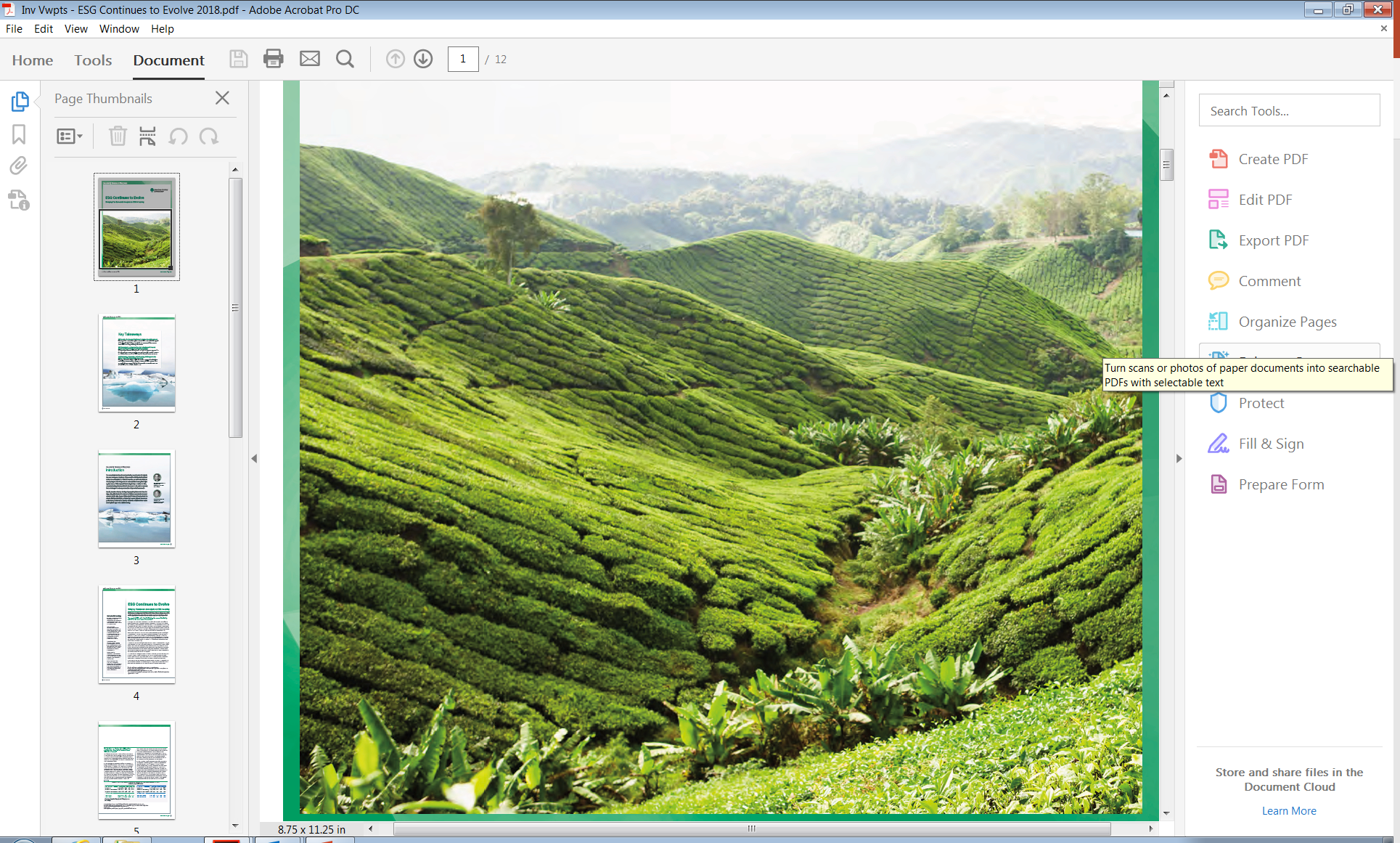 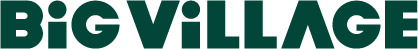 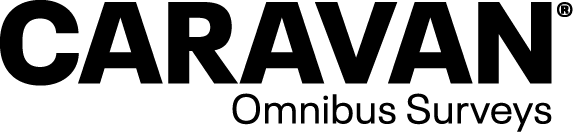 February 2023
Sarah Bratton Hughes 
Senior Vice President
Head of Sustainable Investing
American Century Investments
Table of contents
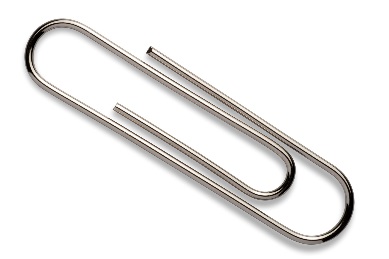 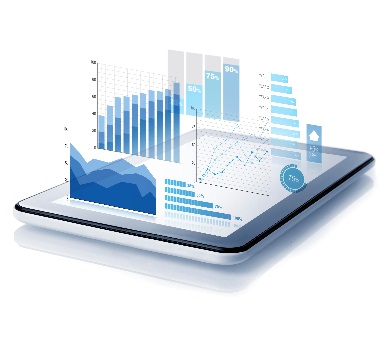 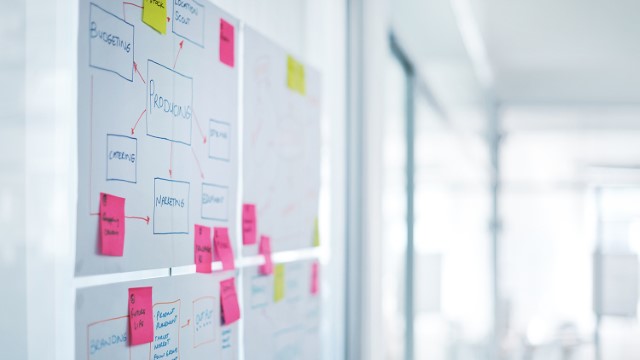 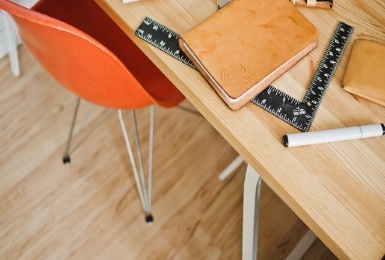 2
Methodology
This report presents the findings of a 2022 Online CARAVAN® Omnibus Survey conducted among a representative sample of adults 18 years of age and older in the U.S. (N=1,007), UK (N=1,004), Germany (N=1,003), and Australia (N=1,005).  Additionally, the survey was conducted among a representative sample of adults ages 18-64 in Singapore (N=1,002).  A similar survey was conducted in the U.S. in 2016 (N=1,028), 2018 (N=1,005), 2019 (N=1,003), 2020 (N=1,002), and 2021 (N=1,008).  A year-over-year comparison of U.S. results is provided for questions that remained similar or identical.
Who:
When:
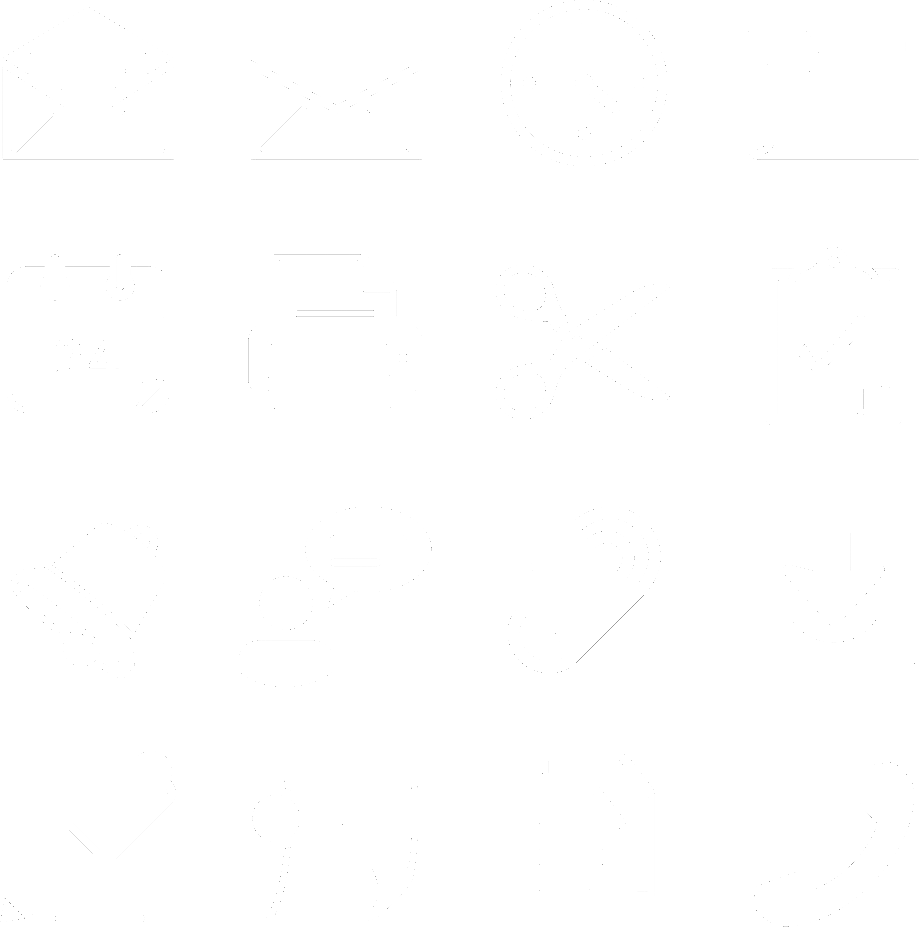 The study was fielded using Big Village’s Online CARAVAN® Omnibus Survey.  Respondents were members of an online panel and had agreed to participate in online surveys and polls. Completed U.S. interviews are weighted by five variables – age, sex, geographic region, race and education – using data from the U.S. Census Bureau to help ensure reliable and accurate representation of the total U.S. population, 18 years of age and older.  UK, Germany and Australia interviews are weighted by three variables – age, sex and geographic region – to ensure reliable and accurate representation of the total country population, ages 18 and older.  Singapore interviews are weighted by two variables – age and sex – to represent the total Singaporean population, ages 18-64.  The raw data are weighted by a custom designed program which automatically develops a weighting factor for each respondent.
Online U.S. interviews took place December 1-4, 2016; July 9-11, 2018; August 8-11, 2019; September 9-11, 2020; November 17-19, 2021; and December 12-14, 2022.  UK, Germany, Australia, and Singapore interviews took place December 9-14, 2022.
How:
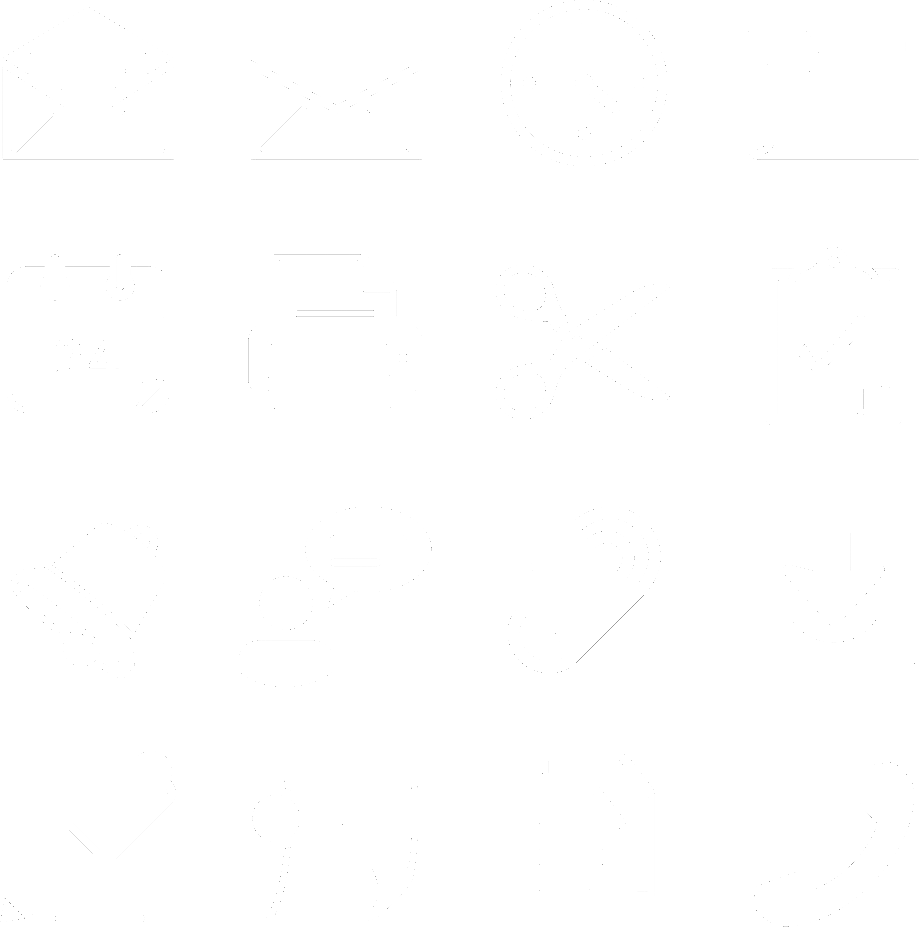 3
Executive summary
In the U.S., the appeal of Impact Investing dropped to 56% in 2022 from an all-time high of 61% in 2021.
The appeal is highest among Millennials (62%) and Men (60%), followed by Gen X (55%), Women (52%) and Baby Boomers (50%).
Half (50%) of Men currently invest, compared to just 30% of Women.
Roughly two in five Millennials (42%), Gen Xers (37%) and Baby Boomers (40%) currently invest; among those who don’t, Millennials (29%) are the most likely to plan to invest within the next five years. 

Close to two-thirds (65%) of UK respondents find the concept of Impact Investing appealing.
The appeal is highest among Millennials (75%) and Men (69%), followed by Gen X (65%), Women (62%) and Baby Boomers (56%).
Also, UK Men and particularly Millennials are the most likely to currently invest and to plan to invest within the next five years. 

By comparison, just half (51%) of respondents in Germany find the concept of Impact Investing appealing.
A majority of Millennials (64%), Men (57%) and Gen Xers (53%) rate impact investing appealing, compared to 45% of Women and 39% of Baby Boomers.
In addition, Millennials in Germany are the most inclined to currently invest and to plan to invest within the next five years. 

Over three in five Australian respondents (63%) find the concept of Impact Investing appealing.
--	Like the U.S., UK, and Germany, the appeal runs highest among Millennials (74%) and Men (69%), followed by Gen X (63%), Women (57%) and Baby Boomers (48%).
--  In Australia, Millennials and Men are also the most likely to currently invest and to plan to invest within the next five years.

In Singapore, seven in ten adults (69%) consider Impact Investing appealing.
--	Three-quarters (75%) of Millennials and nearly as many Men (72%) find the concept appealing, as do over three in five Women (66%), Baby Boomers (65%) and Gen Xers (61%).
--	Adults in Singapore are far more inclined than their counterparts in all other countries to currently invest or to plan to invest within the next five years.  Men are the most likely to be current or future investors.
4
Executive summary continued
Currently, 32% of U.S. respondents intentionally choose to do business with companies whose mission is to give back/contribute to society, while another 36% might consider doing so in the future. 
--	In the UK, 32% of respondents intentionally seek out companies that give back to society, and another 38% might consider doing 	so in the future.
--	In Germany, even fewer (24%) intentionally choose to do business with companies that contribute to society, but 35% might 	consider this in the future.
--  In Australia, similar to the U.S. and UK, 32% of respondents intentionally deal with companies whose mission is to give back to society, with another 35% saying they might consider it in the future.
--	In Singapore, nearly half (46%) of respondents intentionally choose to do business with companies that contribute to society, while another 20% might consider doing so in the future.

When making investments, return on investment, fees, risks and length of time the money will be invested remain top considerations among U.S. respondents, but 61% indicated that impact on society is either very or somewhat important. This is up from 42% in the 2016 U.S. study.
--	61% of U.S. Women say it’s very or somewhat important, comparable to Men (59%).
--	69% of U.S. Millennials say it’s very or somewhat important, higher than both Gen X (60%) and Baby Boomers (51%). 

Similarly, among UK respondents, return on investment, fees, risks and length of time the money will be invested are top considerations, but 67% say impact on society is either very or somewhat important.
73% of UK Women say it’s very or somewhat important, significantly higher than Men (60%).
70% of UK Millennials say it’s very or somewhat important, compared to 63% of Gen Xers and 65% of Baby Boomers.

In Germany, risks, fees, length of time the money will be invested and return on investment are also top considerations, but 61% say impact on society is either very or somewhat important.
63% of Women in Germany say it’s very or somewhat important, compared to 59% of Men.
63% of Millennials in Germany say it’s very or somewhat important, comparable to both Gen X (61%) and Baby Boomers (60%).
5
Executive summary continued
Like all other countries, return on investment, fees, risks and length of time the money will be invested are top considerations in Australia, but 65% regard impact on society as very or somewhat important.
--	68% of Women in Australia say it’s very or somewhat important, compared to 62% of Men.
--	69% of Millennials in Australia say it’s very or somewhat important, compared to 65% of Gen Xers and 59% of Baby Boomers.

The same trends are evident in Singapore, with return on investment, risks, fees, and length of time the money will be invested the top considerations when making investments.  However, 64% rate impact on society as very or somewhat important.
--	66% of Men in Singapore say it’s very or somewhat important, compared to 63% of Women.
--	65% of Millennials in Singapore say it’s very or somewhat important, comparable to both Gen X (62%) and Baby Boomers (63%).

Across all countries, healthcare/disease prevention and cures and environment/climate change are the top causes that align with personal values or priorities when making an impact investment.  Mitigating poverty also topped the list of causes that matter most in Germany.
In the U.S., healthcare/disease prevention and cures was selected by 26% of respondents, while 18% chose environment/climate change.  Racial equity and social justice (15%) ranked a close third.
In the UK, environment/climate change was selected by 30% of respondents, and another 28% chose healthcare/disease prevention and cures.
In Germany, 29% of respondents selected environment/climate change as the cause that matters most, while mitigating poverty (20%) and healthcare/disease prevention and cures (19%) virtually tied as the second leading cause. 
In Australia, at least three in ten respondents cited healthcare/disease prevention and cures (33%) or environment/climate change  (30%) as their top cause.
In Singapore, respondents were nearly equally inclined to choose environment/climate change (23%) or healthcare/disease prevention and cures (21%) as most important to them, with mitigating poverty (15%) ranking third.
Causes such as racial equity and social justice and alignment with religious principles were more often chosen as priorities by respondents in the U.S. compared to all other countries, while gender equality matters most to adults in Singapore.
6
Executive summary continued
In light of the global economic downturn, impact investing and/or sustainability has become more appealing to 63% of respondents in Singapore, followed by the UK (51%), Australia (47%) and Germany (46%) – all significantly higher than the U.S. (41%).
--	In the U.S., the appeal has grown the most among Millennials (54%), trailed by Men (42%), Gen X (41%), Women (40%), and 	Baby Boomers (28%).
--	Similar to the U.S., impact investing/sustainability in the UK is now more appealing to Millennials (64%), followed by Men (52%), 	Gen X (50%), Women (50%), and Baby Boomers (35%).
--	This same pattern holds true in Germany, where appeal has increased the most among Millennials (54%), followed by Men (48%), 	Gen X (47%), Women (45%), and Baby Boomers (36%).
--	The trend continues in Australia, with Millennials (60%) by far the most likely to feel the appeal of impact investing/sustainability 	has grown, trailed by Men (50%), Gen X (47%), Women (45%), and Baby Boomers (30%).
--  In Singapore, Millennials and Men (both 70%) are equally inclined to find impact investing/sustainability more appealing, followed by Baby Boomers (63%), Women (57%), and Gen X (55%).

A willingness to sacrifice returns in order to create a positive impact is far more common in Singapore (54%) than all other countries, where results are highly comparable (UK 38%, U.S. 36%, Germany 35%, Australia 35%).
--	Across all countries, the group most willing to make this trade-off is Millennials (U.S. 52%, UK 50%, Germany 47%, Australia 48%, 	Singapore 59%), followed by Men (U.S. 38%, UK 39%, Germany 39%, Australia 40%, Singapore 57%).

UK respondents (59%) are the most likely to feel greenwashing, which conveys a false impression about a company’s focus on sustainable business practices, has increased compared to respondents in Australia (56%), Singapore (52%), Germany (50%), and the U.S. (47%).
--	U.S. Men and Millennials (both 52%) are the most inclined to believe greenwashing has increased.
--  In the UK, Men (65%) and Millennials (61%), followed by Gen X (59%), are the most likely to feel there has been an increase in greenwashing.
--	In Germany, Millennials (56%), Men (55%), and Gen X (54%) are nearly equally inclined to believe greenwashing has increased.
--	Australian Men (60%), Millennials (56%) and Baby Boomers (55%) are the most likely to express the view that greenwashing has increased. 
--  Opinions in Singapore closely mirror Germany, with over half of Men (56%), Millennials (55%) and Gen Xers (54%) believing there has been an increase in greenwashing.
7
Executive summary continued
Respondents in Singapore (51%) are much more likely than their counterparts in Germany (33%), Australia (29%), the UK (29%), and especially the U.S. (24%) to believe greenwashing is influencing their interest in impact investing.
--  Across all countries, the groups most influenced by greenwashing are Millennials (U.S. 33%, UK 38%, Germany 38%, Australia 37%, Singapore 56%) and Men (U.S. 29%, UK 31%, Germany 38%, Australia 35%, Singapore 56%).  

Similarly, adults in Singapore (53%) are far more inclined to feel the recent sustainability backlash has affected their appetite for impact investing compared to all other countries (UK 31%, Australia 26%, Germany 24%, U.S. 24%).
--  Consistent with prior trends, the groups most impacted by the recent sustainability backlash are Millennials (U.S. 32%, UK 39%, Germany 29%, Australia 35%, Singapore 59%) and Men (U.S. 28%, UK 32%, Germany 26%, Australia 30%, Singapore 57%).
8
U.S. executive summary continued
The importance of impact on society when considering investments has experienced significant growth since 2016.
The appeal of impact investing, as well as familiarity with the concept, is considerably higher now than in 2016.
Non-investors are more likely to invest within the next five years in 2022 vs. 2016.
2016
2022
United States
Forty-four percent of Millennials are familiar with impact investing.
Over three in five Millennials find the concept appealing.
The appeal of impact investing/sustainability has grown for more than half of Millennials since the global economic downturn.
They are far more willing than older generations to sacrifice returns in order to create a positive impact.
Millennials are also the most likely to feel greenwashing is affecting their interest in impact investing.
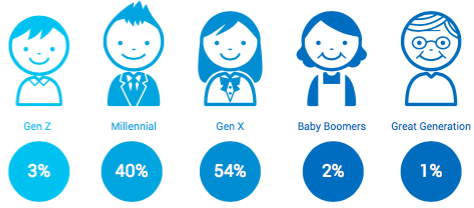 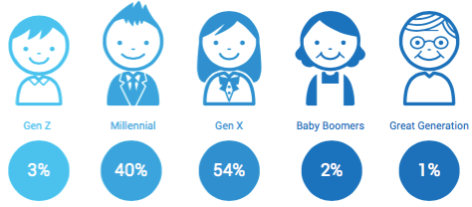 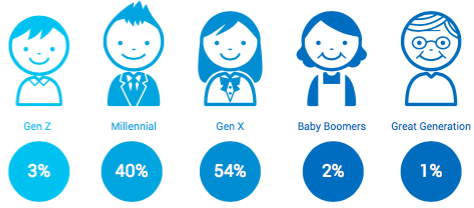 Men are much more likely than women to be familiar with the concept of impact investing, and more inclined to find it appealing. 
More than half of men feel greenwashing has increased, and they are more likely than women to believe greenwashing is influencing their interest in impact investing. 
Men are also more inclined than women to feel the recent sustainability backlash has affected their appetite for impact investing.
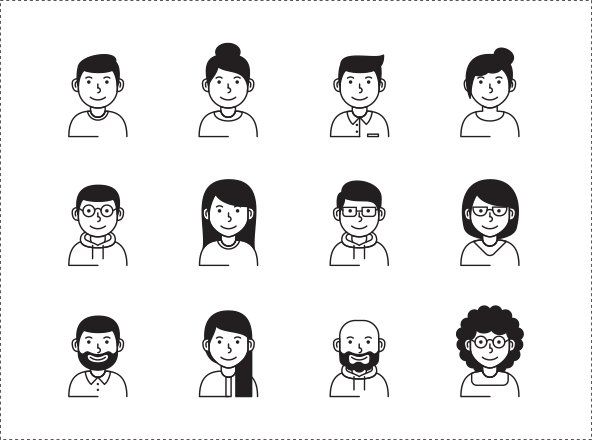 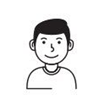 Millennials
Gen X
Baby  
Boomers
Three in ten Gen Xers are familiar with impact investing, and over half find the concept appealing.
Three in five consider impact on society important when deciding on investments. 
Since the economic downturn, impact investing and/or sustainability has become more appealing to 41% of Gen Xers.
Women
Men
Two in three women are unfamiliar with impact investing.
Despite the lack of familiarity, over half of women find the concept  of impact investing appealing.
Close to one-third of women intentionally choose to do business with companies whose mission is to give back to society, and two in five say they might consider this in the future.
Most Baby Boomers are unfamiliar with impact investing, but half say the concept appeals to them. 
Two in five say in the future, they might consider intentionally doing business with companies that give back/contribute to society.
Healthcare/disease prevention and cures is the cause that matters most to them when making an impact investment. 
They are the least willing to sacrifice returns in order to create a positive impact.
9
UK executive summary continued
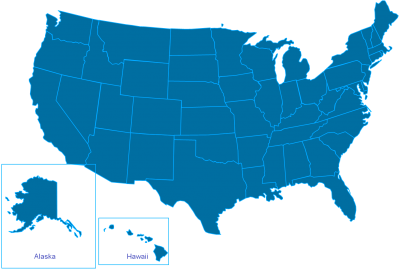 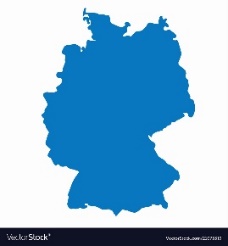 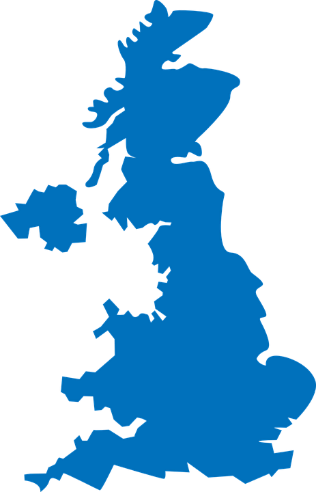 In the UK, familiarity with impact investing is significantly higher than in the U.S.,  Germany and Australia.
UK respondents find impact investing much more appealing than their U.S. and German counterparts.
The appeal of impact investing and/or sustainability has grown for half of UK adults as a result of the economic downturn – significantly more so than in the U.S.
UK respondents are the most inclined to feel greenwashing has increased.
Nearly one-third of adults in the UK say their appetite for impact investing has been affected by the recent sustainability backlash.
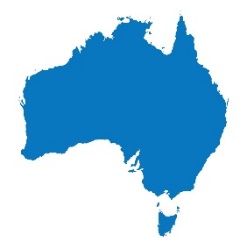 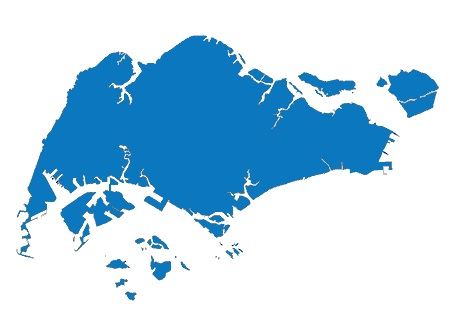 United Kingdom
Millennials have the highest familiarity with impact investing of any group, and three in four find the concept appealing.
They are the most inclined to intentionally choose to do business with companies whose mission is to give back to society.
The appeal of impact investing and/or sustainability has grown for nearly two in three Millennials since the economic downturn.
Half are willing to sacrifice returns in order to make a positive impact.
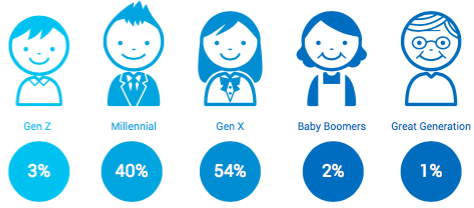 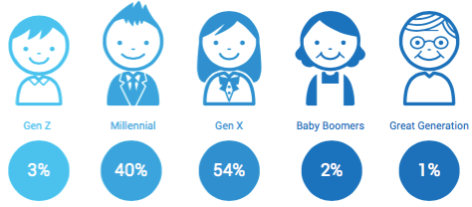 Men are much more likely than women to have current investments in stocks, bonds, mutual funds or exchange traded funds. 
Men are more familiar with the concept of impact investing, and more likely to find it appealing.
Impact investing has become more appealing to over half of men in light of the global economic downturn.
Men are more inclined than women to feel greenwashing has increased.
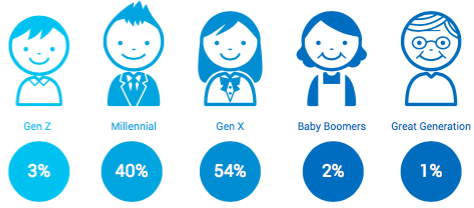 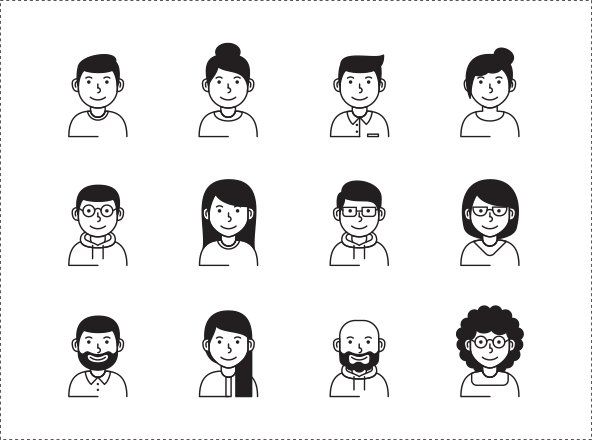 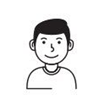 Millennials
Gen X
Baby  
Boomers
Two in five Gen Xers are familiar with impact investing, and close to two-thirds find the concept appealing.
Half say that impact investing/sustainability has become more appealing to them as a result of the global economic downturn.
Over one in three Gen Xers would be willing to sacrifice returns to make a positive impact on society.
Women
Men
Nearly three in five women are unfamiliar with impact investing, but 62% find the concept appealing.
When considering investments, women are much more likely than men to view impact on society as an important decision factor.
Similar to men, the global economic downturn has made impact investing/sustainability more appealing to half of women.
The majority of Baby Boomers are not familiar with the concept of impact investing. 
However, over half find impact investing appealing, and more than one-third say the concept has grown in appeal since the global economic downturn.
The environment/climate change and healthcare/disease prevention and cures rank equally high as the causes that matter most when making an impact investment.
10
Germany executive summary continued
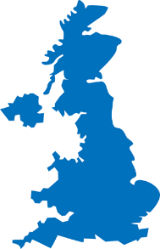 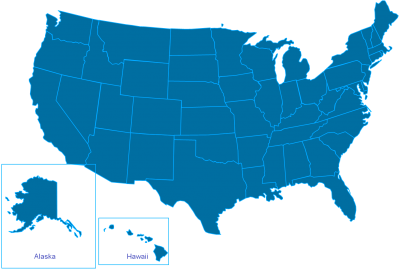 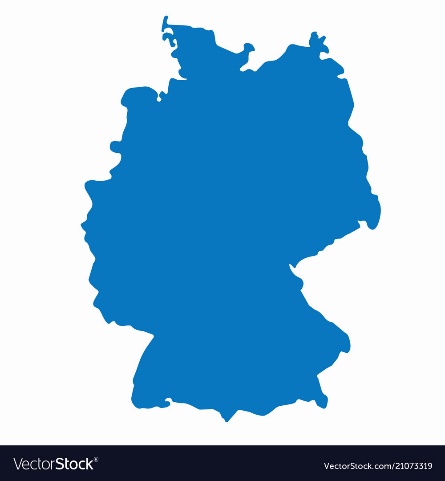 Compared to all other countries, respondents in Germany are much less likely to be familiar with impact investing and to find the concept appealing. 
They are also least inclined to intentionally choose to do business with companies that give back/contribute to society.
The environment/climate change, mitigating poverty, and healthcare/ disease prevention and cures are the top causes that align with personal values or priorities when making an impact investment.
One-third of German adults believe greenwashing is influencing their interest in impact investing.
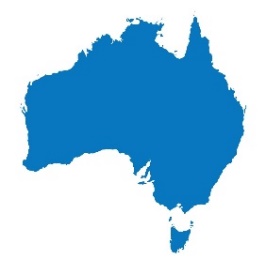 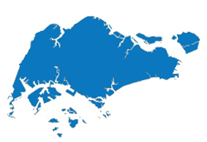 Germany
Impact investing has the highest familiarity among Millennials, and nearly two-thirds say they find the concept appealing.
They are the most likely to have current investments or to say they will start investing in the next five years. 
The appeal of impact investing and/or sustainability has grown for more than half of Millennials as a result of the economic downturn.
Close to half say they would sacrifice returns in order to make a positive impact.
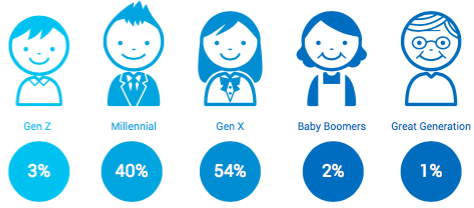 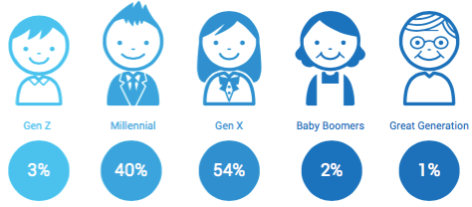 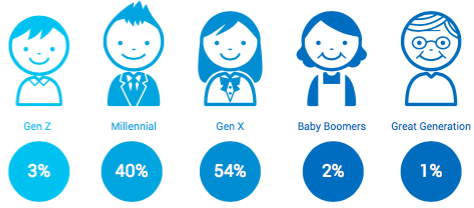 Men are more likely than women to have current investments in stocks, bonds, mutual funds or exchange traded funds. 
Men are more likely to be familiar with the concept of impact investing, and they find it more appealing than women. 
Two in five are willing to sacrifice returns in order to create a positive impact. 
Over half of men believe greenwashing has increased, and 38% feel greenwashing affects their interest in impact investing.
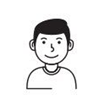 Millennials
Gen X
Baby  
Boomers
Over one-third of Gen Xers are familiar with impact investing, and more than half find the concept appealing.
The environment/climate change is the cause that matters most to them.
Since the global economic downturn, impact investing/sustainability has grown in appeal for nearly one in two Gen Xers. 
One in three would be willing to sacrifice returns in order to create a positive impact.
Men
Only one-quarter of women are familiar with impact investing, but 45% find the concept appealing.
Those who are familiar were most likely to learn about impact investing from social media and/or family or friends.
Impact investing/sustainability has become more appealing to 45% of women in light of the global economic downturn.
Women are less inclined than men to sacrifice returns in order to create a positive impact.
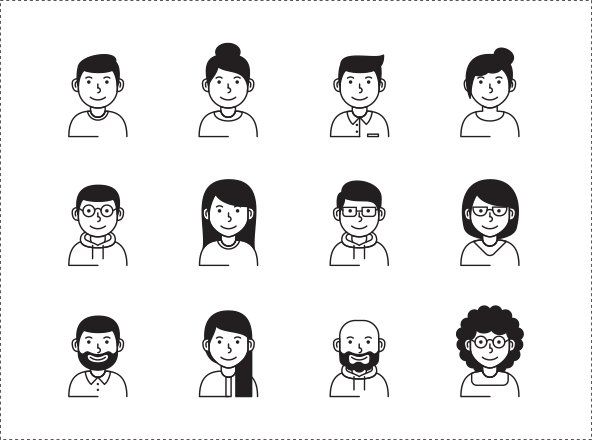 Most Baby Boomers are unfamiliar with impact investing.
Two in five say they find the concept appealing.
They are less likely than younger generations to have current or future investments in stocks, bonds, mutual funds or exchange traded funds.
Like Gen X, the environment/climate change is the cause that most closely aligns with their personal values.
Women
11
Australia executive summary continued
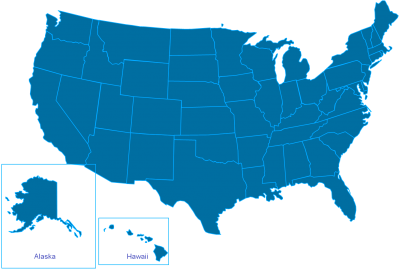 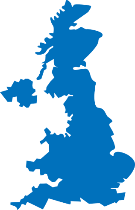 Familiarity with impact investing is lower than in Singapore and the UK but significantly higher than in Germany.
The appeal of impact investing is higher compared to both the U.S. and Germany.
By far, healthcare/disease prevention and cures and the environment/ climate change are the causes that matter most to Australians, each chosen by at least three in ten respondents.
Over half of Australians believe greenwashing has increased, more so than their U.S. and German counterparts.
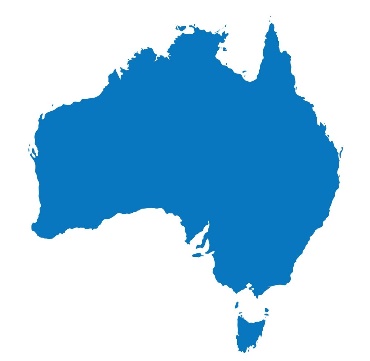 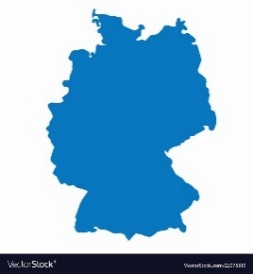 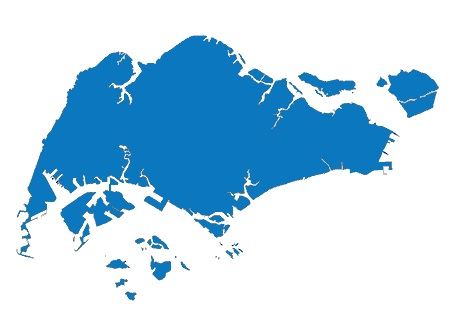 Australia
Just over half of Millennials are familiar with impact investing, and three in four find the concept appealing.
Because of the economic downturn, the appeal of impact investing has grown for three in five Millennials, far more than other generations.
They are the most willing to sacrifice returns in order to create a positive impact.
Over one-third feel the recent sustainability backlash has affected their appetite for impact investing.
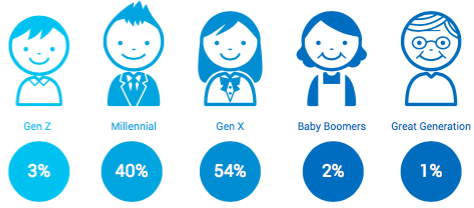 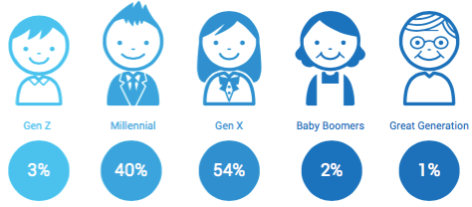 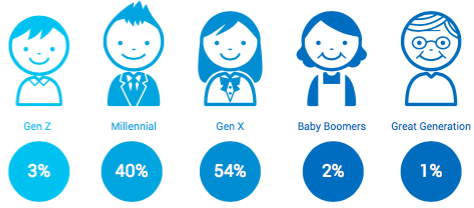 Men are far more likely than women to have current investments in stocks, bonds, mutual funds or exchange traded funds. 
They are also much more familiar with the concept of impact investing, and more inclined to find it appealing.
Three in five feel greenwashing has increased, a view more commonly held by men than women.
Over one-third believe greenwashing is influencing their interest in impact investing.
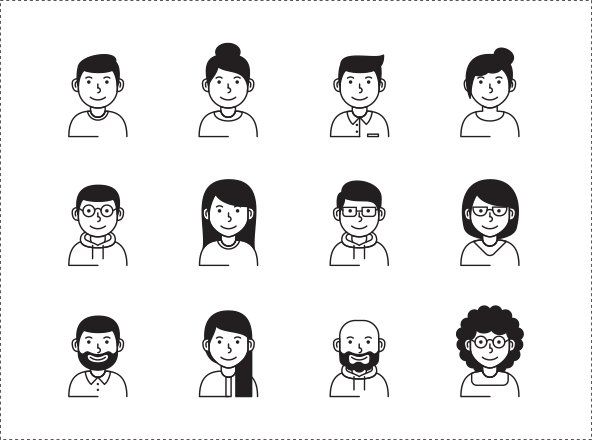 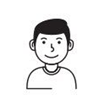 Millennials
Gen X
Baby  
Boomers
Close to two in five Gen Xers are familiar with impact investing, and over three in five find the concept appealing.
Nearly half say that impact investing and/or sustainability has become more appealing to them as a result of the global economic downturn.
One-third would be willing to sacrifice returns to make a positive impact on society.
Women
Men
Nearly two-thirds of women are unfamiliar with impact investing, but 57% find the concept appealing.
Over two in three women view impact on society as an important decision factor when considering investments.
Healthcare/disease prevention and cures is the cause that aligns most with their personal values, significantly more so than men.
Impact investing/sustainability has become more appealing to 45% of women since the global economic downturn.
Only 21% of Baby Boomers are familiar with impact investing, but close to half find the concept appealing. 
For three in ten, the appeal of impact investing/sustainability has increased since the global economic downturn.
They are much less likely than younger generations to currently invest, or to plan to start investing in the future.
The cause that matters most to them is healthcare/disease prevention and cures.
12
Singapore executive summary continued
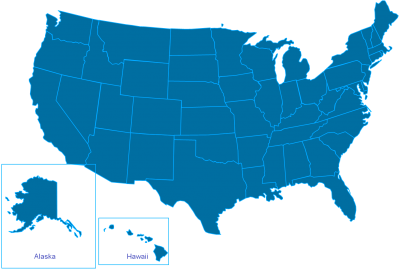 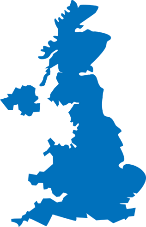 By far, familiarity with impact investing is highest in Singapore. 
Adults in Singapore are much more likely than their counterparts in the U.S., Germany and Australia to find the concept appealing.
Close to half say they intentionally do business with companies that give back/contribute to society.
Seven in ten respondents currently invest – significantly higher than all other countries.
More than half would be willing to sacrifice returns in order to create a positive impact.
One in two adults in Singapore believe greenwashing is affecting their interest in impact investing.
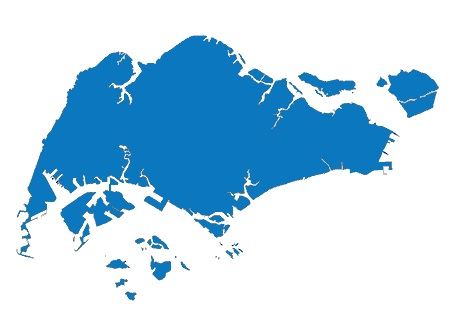 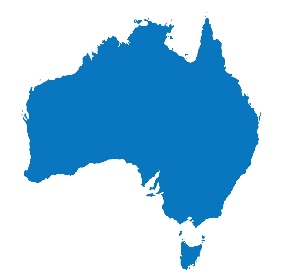 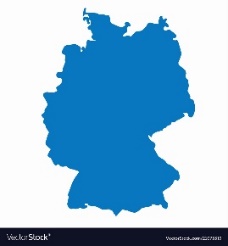 Singapore
Familiarity with impact investing runs highest among Millennials, three-quarters of whom find the concept appealing.
Impact investing and/or sustainability has become more appealing to seven in ten Millennials since the global economic downturn.
Millennials are more willing than their older counterparts to sacrifice returns in order to make a positive impact.
Three in five feel the recent sustainability backlash has influenced their appetite for impact investing.
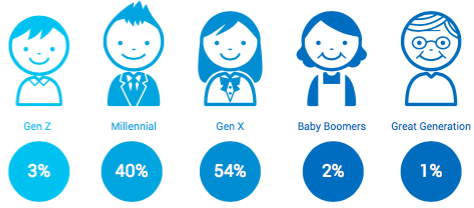 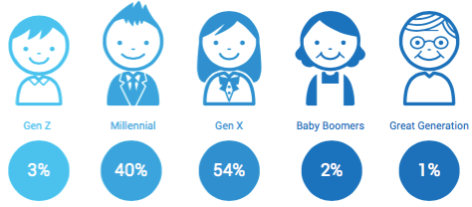 Men are more likely than women to express familiarity with impact investing. 
Over half intentionally do business with companies whose mission is to contribute to society.
For seven in ten, the appeal of impact investing has grown due to the global economic downturn.
Men are more inclined than women to feel greenwashing has increased, and to believe greenwashing is influencing their interest in impact investing.
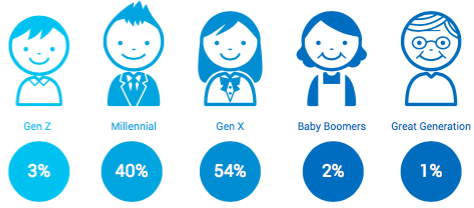 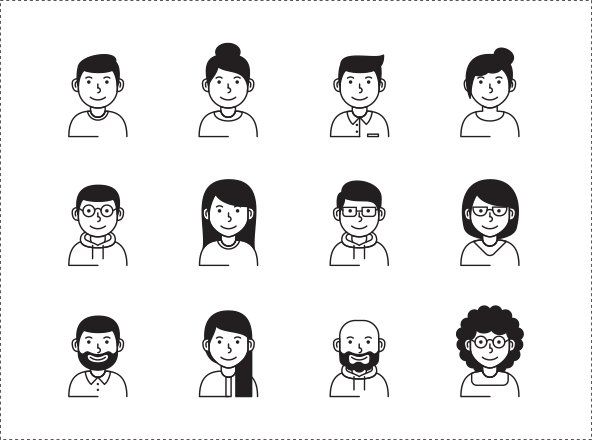 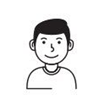 Millennials
Gen X
Baby  
Boomers
More than half of Gen Xers are familiar with impact investing, and three in five consider the concept appealing.
Over half believe greenwashing has increased, and nearly as many feel greenwashing is affecting their interest in impact investing. 
Additionally, roughly one in two say their appetite for impact investing has been influenced by the recent sustainability backlash.
Women
Men
Nearly three in five women are familiar with impact investing, and two-thirds find the concept appealing.
Close to two in three women currently invest; among those who don’t, one-third plan to invest within the next five years.
Half are willing to sacrifice returns in order to create a positive impact.
One in two women say the recent sustainability backlash has affected their appetite for impact investing.
Three in four Baby Boomers currently invest in stocks, bonds, mutual funds, or exchange traded funds.
Half of Baby Boomers are familiar with impact investing, and close to two in three say the concept appeals to them.
For 63% of Baby Boomers, impact investing has grown in appeal as a result of the global economic downturn.
13
Detailed findings
Appeal of impact investing

Important decision factors while investing

Effect of company mission on business dealings

Causes that matter most

Overall familiarity

Sources of learning for impact/ESG investing

Current investments

Future investments

Appeal of impact investing in economic downturn

Willingness to sacrifice returns for positive impact

Feelings about increase in greenwashing

Influence of greenwashing on interest in impact investing

Impact of recent sustainability backlash on appetite for impact investing
14
Notes about detailed findings
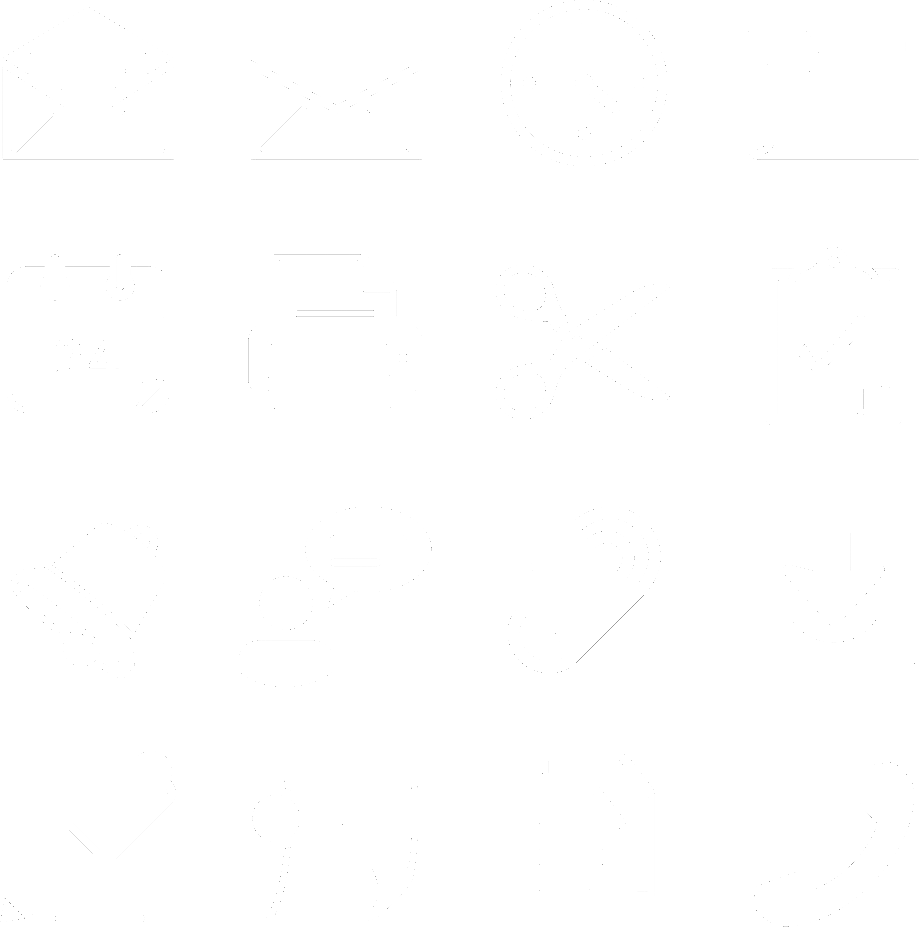 In certain charts in the Detailed Findings section, numbers may not add due to rounding.
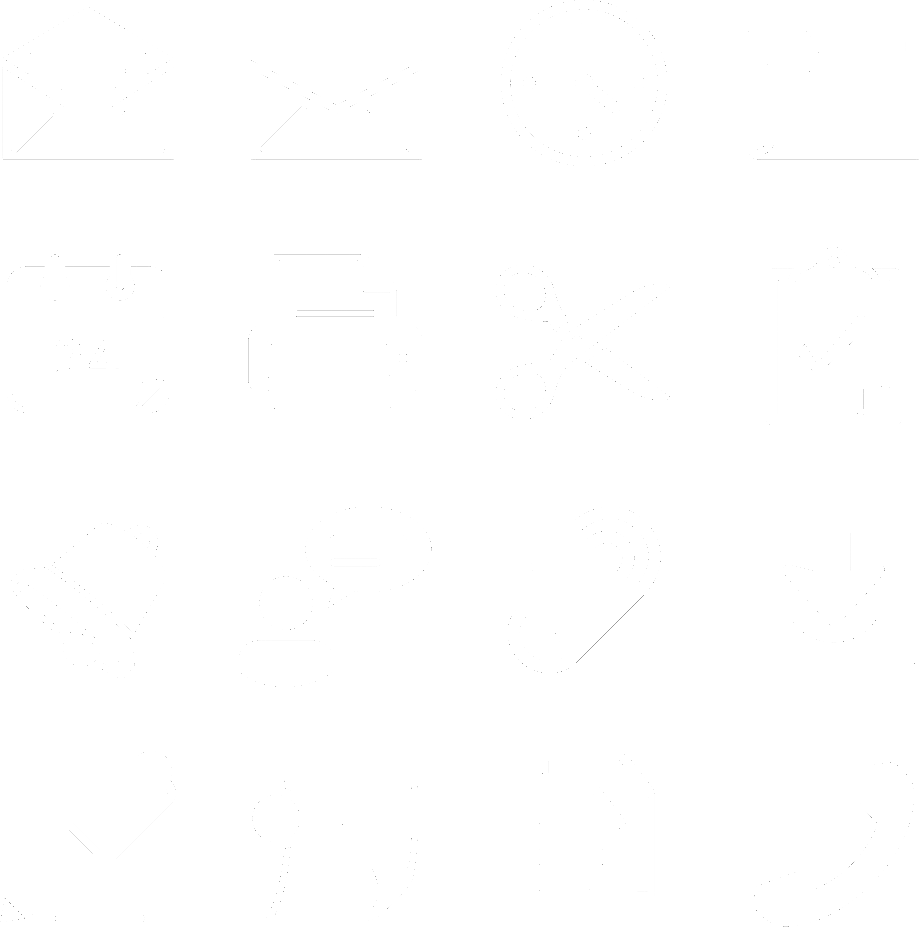 Results among subgroups are noted in this report where statistically significant differences exist at the 95% confidence level.
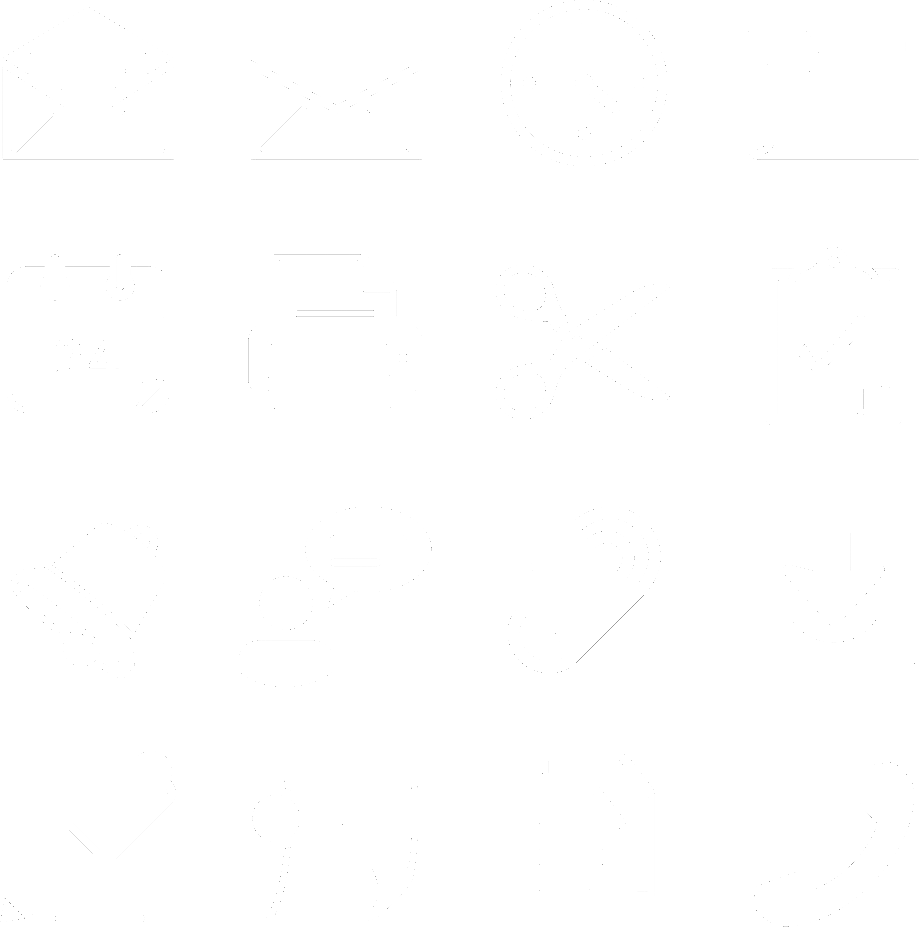 Generational subgroups discussed in this report are defined as follows:  Millennials (26-41); Gen X (42-57); and Baby Boomers (58-76).  For Singapore, Baby Boomers are defined as ages 58-64.
The Detailed Findings will also include charts where statistical significance is indicated by upper case letters next to the percentages.  These letters correspond to specific demographic subgroups.  Using generational results as an example, with (I) for Millennials, (J) for Gen X, and (K) for Baby Boomers, significant differences among these subgroups will be identified with the appropriate letter.  For instance, if the Millennial percentage is significantly higher than the percentages for Gen X and Baby Boomers, “J” and “K” will appear next to the percentage for Millennials.
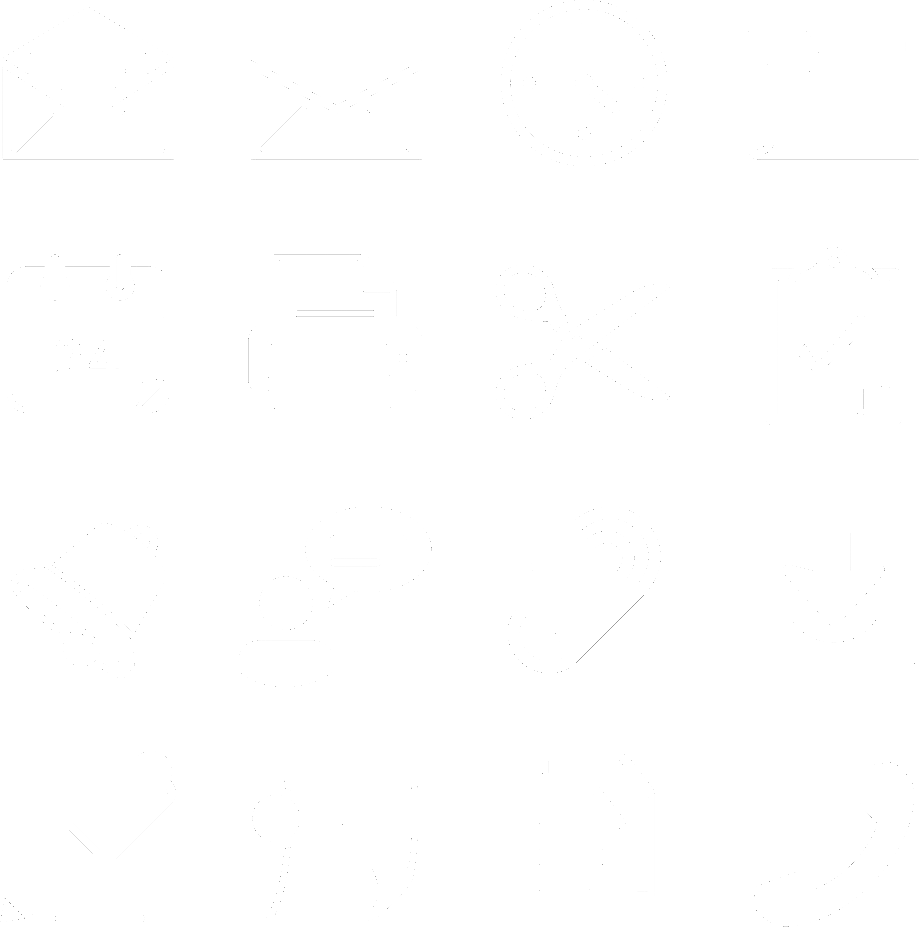 15
U.S. appeal of impact investing – net appeal growth since 2016
The appeal of impact investing was at an all-time high in 2021, when 61% of U.S. respondents rated it very or somewhat appealing.  This number dropped to 56% in 2022, on a par with 2019 but significantly higher than 2016, 2018, and 2020.
2016(A)
2018(B)
2019(C)
2020(D)
2021(E)
2022(F)
AB
A
A
ABD
ABCDF
A
ABCD
A
A
AB
AB
A
A
A
ABD
E
CDE
D
BCDEF
CEF
EF
E
BCDEF
A5. How appealing is the concept of ‘impact investing’ to you?
Base: 2016 (N=1,028), 2018 (N=1,005), 2019 (N=1,003), 2020 (N=1,002), 2021 (N=1,008), 2022 (N=1,007)
16
Comparison of U.S./UK/Germany/Australia/Singapore appeal of impact investing
Seven in ten adults in Singapore (69%), and over six in ten adults in the UK (65%) and Australia (63%), find the concept of impact investing appealing – significantly more so than their counterparts in the U.S. (56%) and Germany (51%).  Respondents in Germany are far more likely than all other countries to say they don’t know, indicating a lack of familiarity with the concept.
U.S.(A)
UK(B)
Germany(C)
Australia
(D)
Singapore
(E)
AC
AC
C
ACD
C
C
C
C
ACD
AC
AC
BCD
BCD
ABCD
D
BCE
BCE
ABDE
E
E
E
A5. How appealing is the concept of ‘impact investing’ to you?
Base: US (N=1,007), UK (N=1,004), Germany (N=1,003), Australia (N=1,005), Singapore (N=1,002)
17
U.S. appeal of impact investing by gender & generation 2022
U.S. men (60%) are significantly more inclined than women (52%) to rate the concept of impact investing very or somewhat appealing, while women (24%) are more inclined than men (14%) to say they don’t know.  Its appeal decreases with age, with Millennials (62%) most likely to find impact investing appealing, followed by Gen X (55%) and Baby Boomers (50%).
U.S.
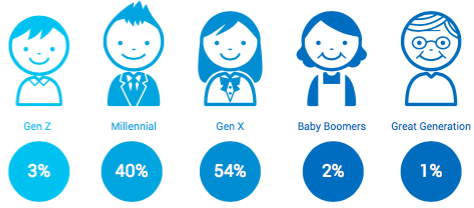 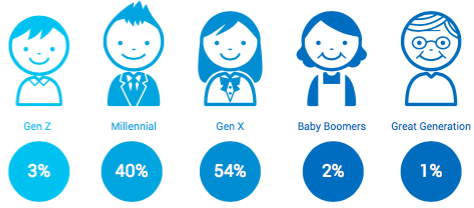 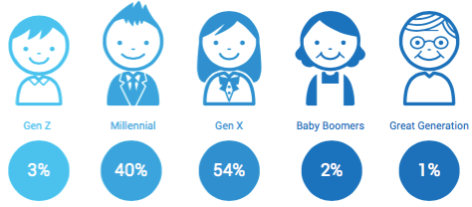 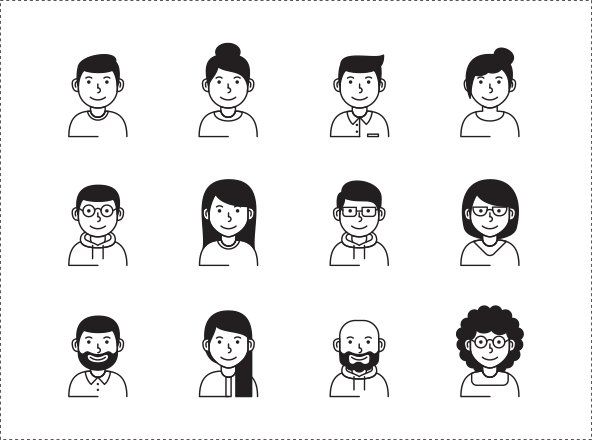 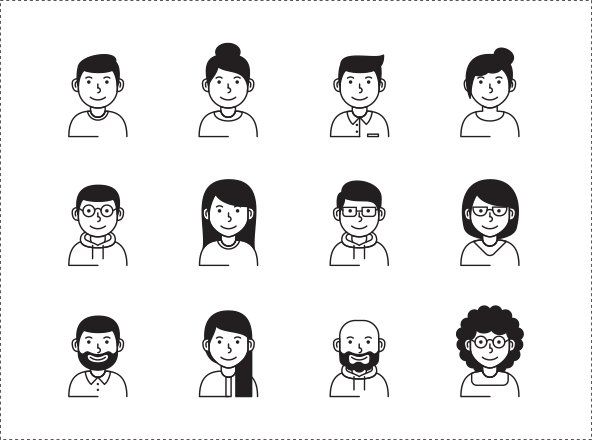 60%
H
52%
62%
K
55%
50%
Millennials (I)
Gen X(J)
Baby Boomers(K)
Men(G)
Women (H)
22%
H
15%
30%JK
14%
11%
39%
36%
32%
41%
I
40%
Appealing (Net)
Very appealing
Somewhat appealing
Unappealing (Net)
Not very appealing
Don't know
25%
24%
22%
27%
22%
10%
11%
10%
12%
8%
Somewhat unappealing
15%
14%
14%
24%
G
12%
16%
10%
23%
I
19%
IJ
22%
I
A5. How appealing is the concept of ‘impact investing’ to you?
Base: Men (N=498), Women (N=502), Millennials (N=283), Gen X (N=214), Baby Boomers (N=263)
UK appeal of impact investing by gender & generation 2022
In the UK, men (69%) are more likely than women (62%) to find impact investing appealing, with women considerably more inclined to say they don’t know (22%).  Among generations, Millennials (75%) are significantly more likely than Gen X (65%) and Baby Boomers (56%) to rate impact investing appealing.
UK
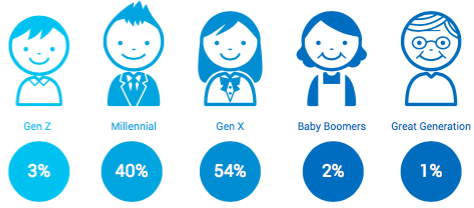 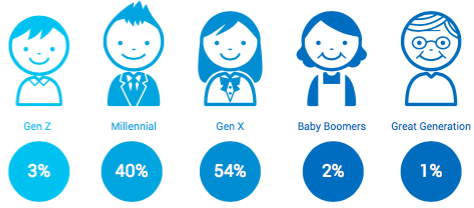 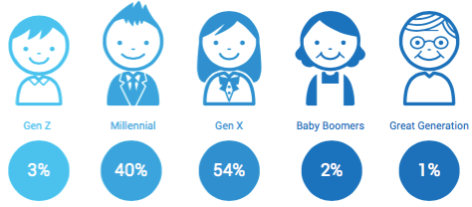 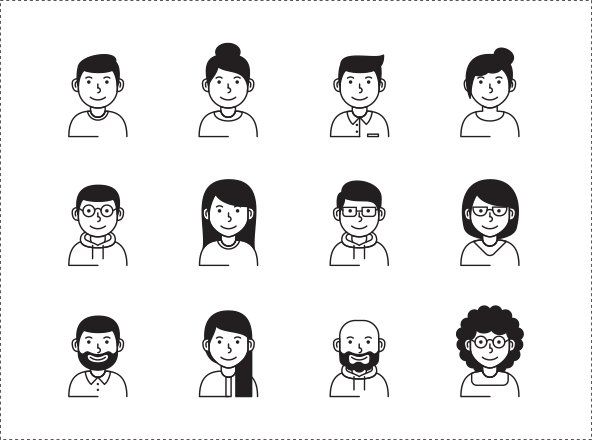 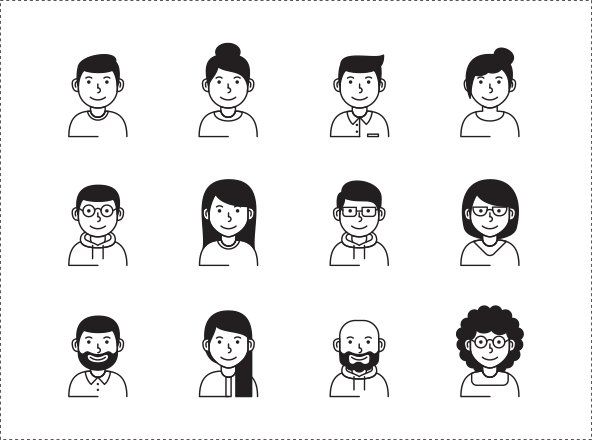 69%
H
62%
75%
JK
65%
56%
Millennials (I)
Gen X(J)
Baby Boomers(K)
Men(G)
Women (H)
18%
18%
25%
JK
18%
K
10%
52%
H
43%
51%
47%
47%
Appealing (Net)
Very appealing
Somewhat appealing
Unappealing (Net)
Not very appealing
Don't know
20%
17%
14%
21%
19%
10%.
H
6%
9%
K
11%
K
3%
Somewhat unappealing
10%
10%
11%
22%
G
5%
11%
9%
15%
18%
IJ
23%
I
A5. How appealing is the concept of ‘impact investing’ to you?
Base: Men (N=502), Women (N=502), Millennials (N=371), Gen X (N=290), Baby Boomers (N=164)
19
Germany appeal of impact investing by gender & generation 2022
Nearly three in five (57%) men in Germany find the idea of impact investing appealing, compared to just 45% of women.  Differences  are also evident by generation, with Millennials (64%) much more likely than Gen X (53%) and especially Baby Boomers (39%) to consider the concept appealing.  Don’t know responses are particularly high among women (36%) and Baby Boomers (41%).
Germany
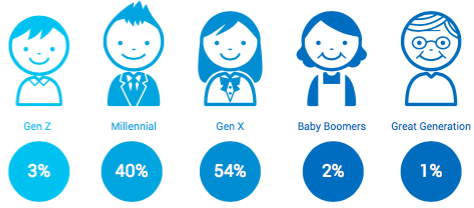 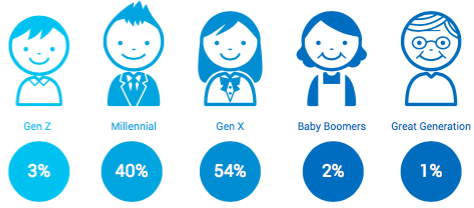 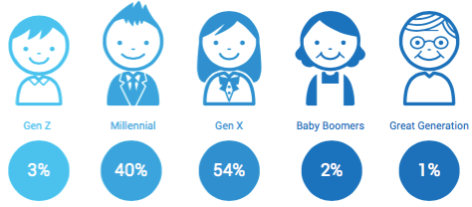 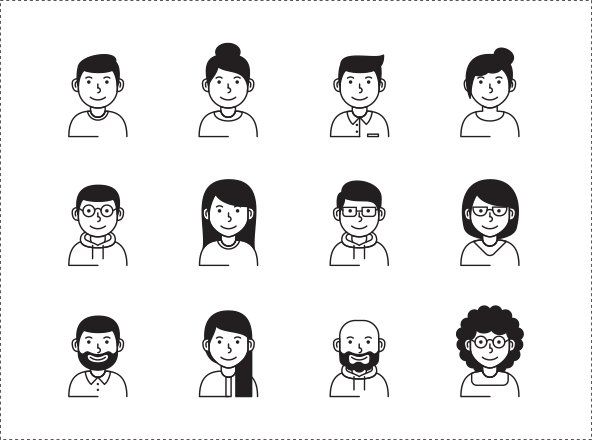 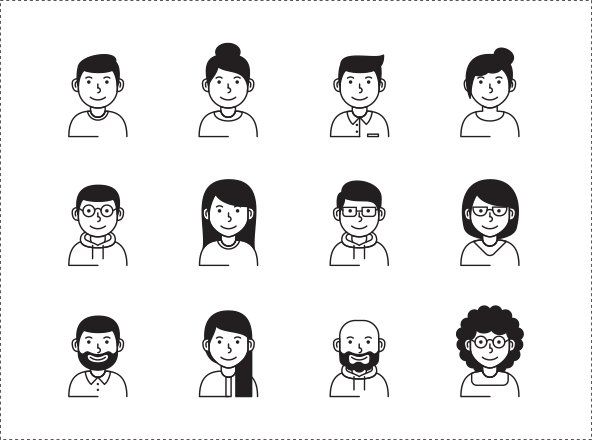 57%
H
45%
64%
JK
53%
K
39%
Millennials (I)
Gen X(J)
Baby Boomers(K)
Men(G)
Women (H)
13%
11%
17%
K
15%
K
5%
44%
H
34%
47%
JK
38%
33%
Appealing (Net)
Very appealing
Somewhat appealing
Unappealing (Net)
Not very appealing
Don't know
18%
18%
15%
21%
17%
8%
8%
11%
K
8%
5%
Somewhat unappealing
10%
25%
11%
36%
G
5%
20%
9%
31%
I
16% IJ
41%
IJ
A5. How appealing is the concept of ‘impact investing’ to you?
Base: Men (N=502), Women (N=501), Millennials (N=289), Gen X (N=348), Baby Boomers (N=195)
20
Australia appeal of impact investing by gender & generation 2022
In Australia, the appeal of impact investing is higher among men (69%) than women (57%).  It also trends downward with age, with Millennials (74%) the most likely and Baby Boomers (48%) the least likely to consider the concept appealing.  Nearly one-third (31%) of Baby Boomers find the concept unappealing, significantly higher than their younger counterparts.
Australia
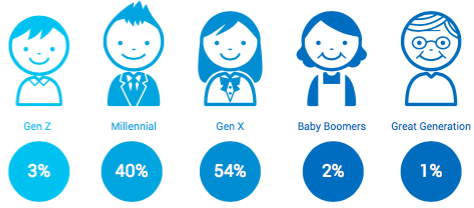 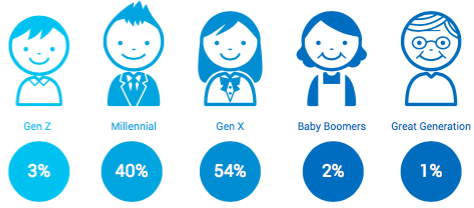 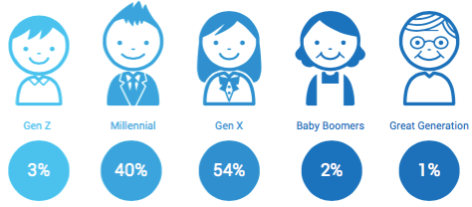 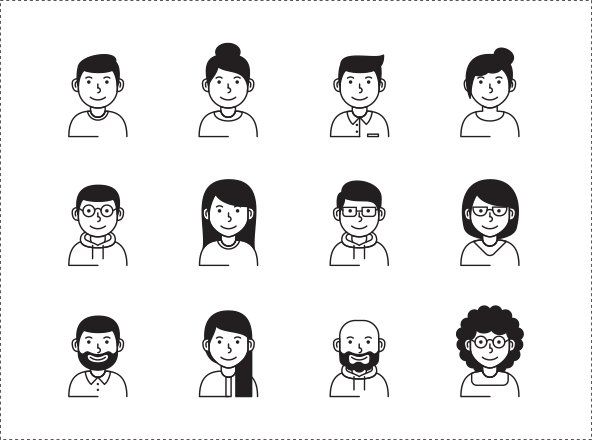 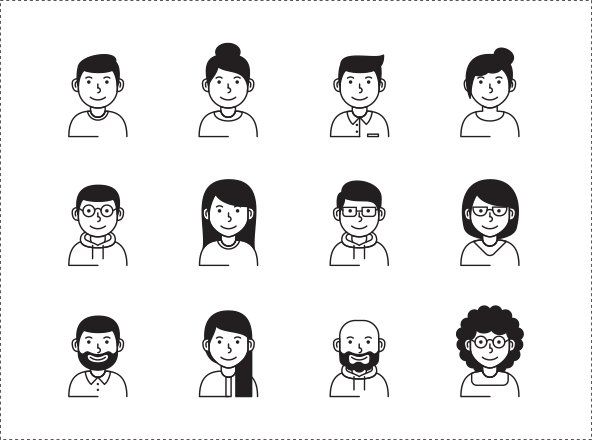 69%
H
57%
74%
JK
63%
K
48%
Millennials (I)
Gen X(J)
Baby Boomers(K)
Men(G)
Women (H)
19%
16%
23% 
K
17%
13%
50%
H
40%
51%
K
47%
K
35%
Appealing (Net)
Very appealing
Somewhat appealing
Unappealing (Net)
Not very appealing
Don't know
21%
21%
13%
31%
IJ
18%
8%
5%
7%
6%
5%
Somewhat unappealing
12%
10%
15%
22%
G
6%
13%
12% 
I
19%
I
26%
IJ
21% 
I
A5. How appealing is the concept of ‘impact investing’ to you?
Base: Men (N=493), Women (N=512), Millennials (N=354), Gen X (N=270), Baby Boomers (N=265)
21
Singapore appeal of impact investing by gender & generation 2022
Millennials (75%) in Singapore are significantly more inclined than Gen X (61%) to consider the concept of impact investing appealing.  The concept does not appeal to one-third (34%) of Gen Xers.
Singapore
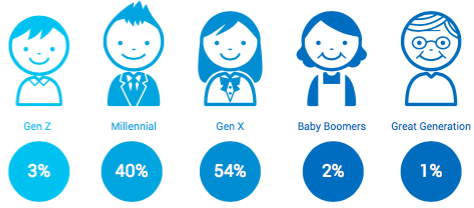 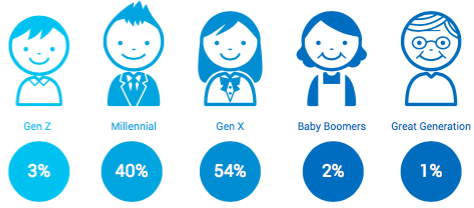 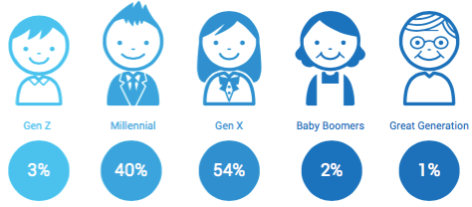 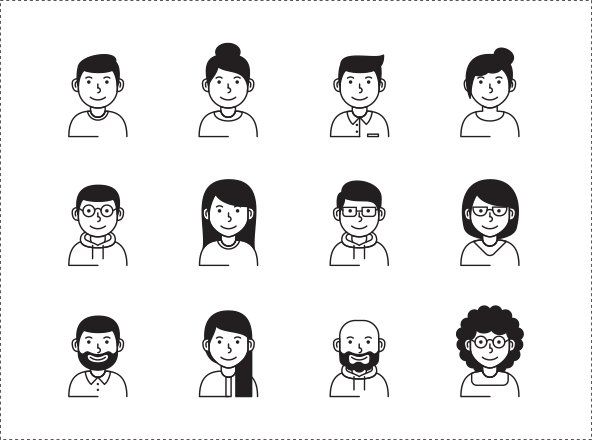 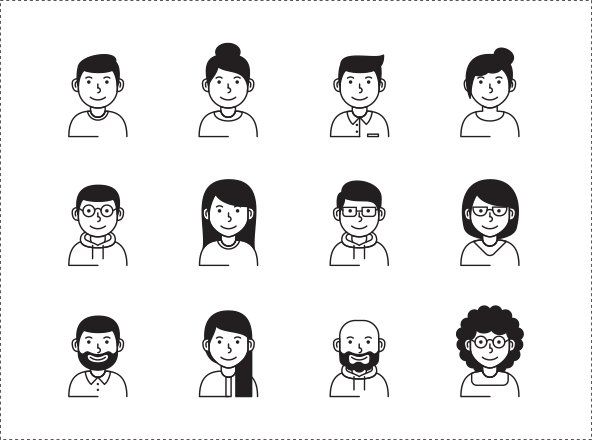 72%
66%
75%
J
61%
65%
Millennials (I)
Gen X(J)
Baby Boomers(K)
Men(G)
Women (H)
21%
H
14%
22% 
J
13%
20%
51%
53%
52%
48%
45%
Appealing (Net)
Very appealing
Somewhat appealing
Unappealing (Net)
Not very appealing
Don't know
23%
27%
21%
25%
34%
I
17%
16%
15%
18%
17%
Somewhat unappealing
6%
5%
11%
G
7%
6%
4%
16% 
I
6%
8%
11%
I
22
A5. How appealing is the concept of ‘impact investing’ to you?
Base: Men (N=489), Women (N=513), Millennials (N=455), Gen X (N=302), Baby Boomers (N=65)*
*Caution: Small base size
U.S. decision factors – very/somewhat important 2016-2022
When considering investments, return on investment, fees, risks, and length of time the money will be invested are still especially important to U.S. respondents.  Importance ratings for these factors are very comparable to 2021 and significantly higher than 2020.  While U.S. adults are still least inclined to rate impact on society as very or somewhat important (61%), its perceived importance has increased from all prior years except 2021 (64%).
2016(A)
2018(B)
2019(C)
2020(D)
2021(E)
2022(F)
AD
D
D
ACDEF
AD
D
D
ADEF
D
D
D
ADEF
AD
D
E
DEF
D
D
AD
AD
D
DF
AD
ADF
D
A
A
A
A
A
ABCD
A
ABCD
AB
A
A3. When considering investments, how important are these factors in your decision?
Base: 2016 (N=1,028), 2018 (N=1,005), 2019 (N=1,003), 2020 (N=1,002), 2021 (N=1,008), 2022 (N=1,007)
23
U.S./UK/Germany/Australia/Singapore decision factors comparison – very/somewhat important
Respondents in the UK and Australia are significantly more likely than their counterparts in all other countries to perceive return on investment, fees, risks, and length of time the money will be invested as important when considering investments.  Across countries, at least three in five regard impact on society as an important factor, including two-thirds (67%) in the UK.
U.S.(A)
UK(B)
Germany(C)
Australia(D)
Singapore(E)
C
C
CE
CE
ACE
CE
ACE
E
E
E
CE
ACE
E
ACE
E
AE
E
AE
ACE
ACE
E
ACE
E
E
ACE
ACE
AC
A
A3. When considering investments, how important are these factors in your decision? 
Base: US (N=1,007), UK (N=1,004), Germany (N=1,003), Australia (N=1,005), Singapore (N=1,002)
24
U.S. decision factors – very/somewhat important by gender & generation 2022
Return on investment carries significantly greater weight among U.S. men (89%) than women (80%) when considering investments.  Across generations, Gen X (85%) and Baby Boomers (86%) are much more inclined than Millennials (75%) to regard risks as important in their decision.  Conversely, over two-thirds (69%) of Millennials consider impact on society an important factor, compared to three in five (60%) Gen Xers and just half (51%) of Baby Boomers.
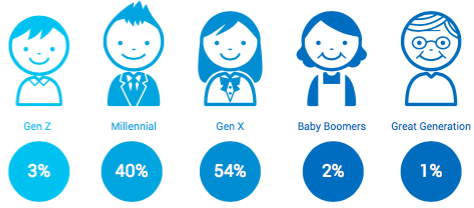 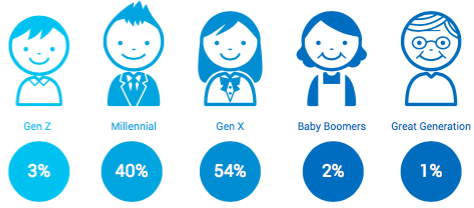 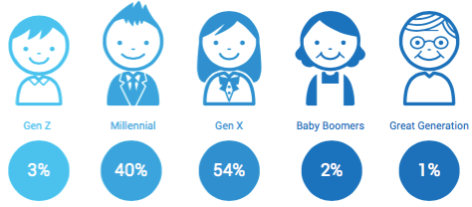 U.S.
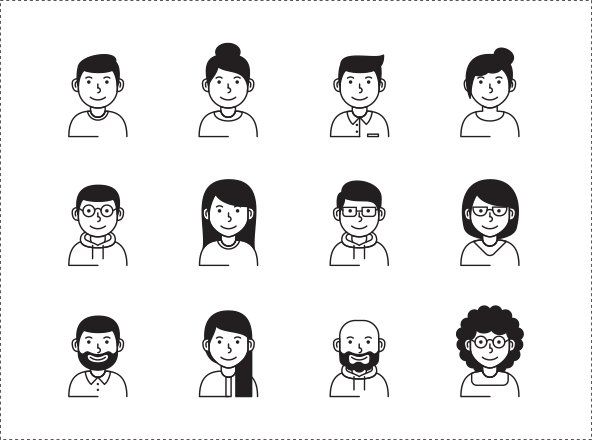 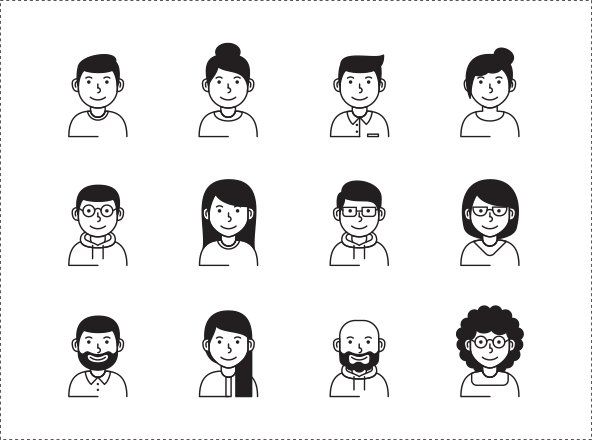 Millennials (I)
Gen X(J)
Baby Boomers(K)
Men(G)
Women (H)
89%
H
80%
84%
87%
86%
82%
85%
82%
85%
85%
Fees
Risks
Length of time the money
 will be invested
Impact on society
Return on investment
83%
80%
75%
85%
I
86%
I
82%
78%
79%
82%
79%
59%
61%
69%
JK
60%
51%
A3. When considering investments, how important are these factors in your decision?
Base: Men (N=498), Women (N=502), Millennials (N=283), Gen X (N=214), Baby Boomers (N=263)
25
UK decision factors – very/somewhat important by gender & generation 2022
In the UK, women (73%) are much more likely than men (60%) to rate impact on society as very/somewhat important when considering investments.  Among generations, over nine in ten Baby Boomers perceive return on investment, fees, risks and length of time the money will be invested as important – significantly higher than Millennials and Gen X in all cases except for fees.  In contrast, Millennials (70%) are the most likely to consider impact on society important.
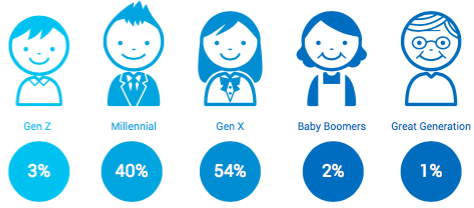 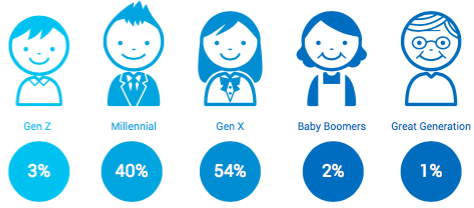 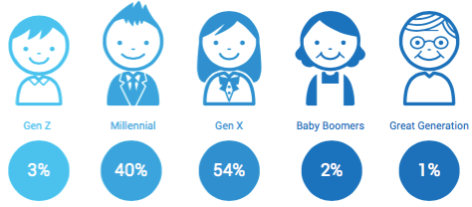 UK
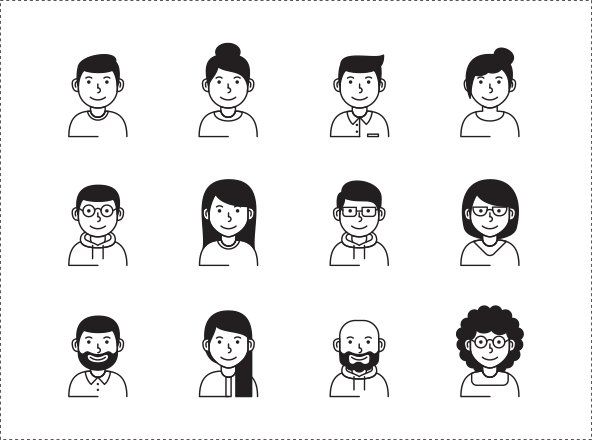 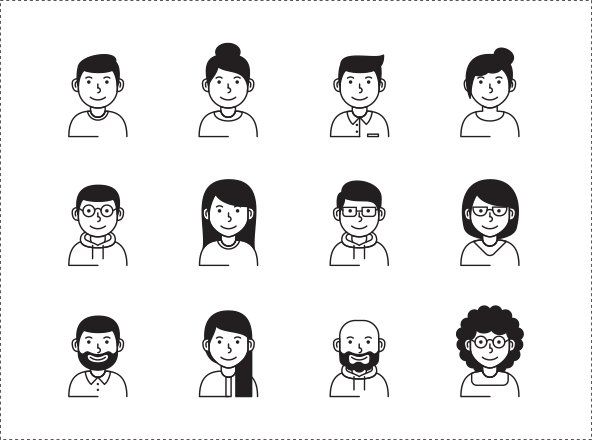 Millennials (I)
Gen X(J)
Baby Boomers(K)
Men(G)
Women (H)
90%
90%
88%
88%
95%
IJ
89%
89%
89%
89%
94%
Fees
Risks
Length of time the money
 will be invested
Impact on society
Return on investment
87%
89%
84%
87%
95%
IJ
84%
88%
86%
82%
93%
IJ
60%
73%
G
70%
J
63%
65%
A3. When considering investments, how important are these factors in your decision?
Base: Men (N=502), Women (N=502), Millennials (N=371), Gen X (N=290), Baby Boomers (N=164)
26
Germany decision factors – very/somewhat important by gender & generation 2022
Millennials (82%) and Gen X (81%) are significantly more inclined than Baby Boomers (71%) to view length of time the money will be invested as an important factor in their investment decisions.  Impact on society is considered important by roughly three in five respondents across genders and generations.
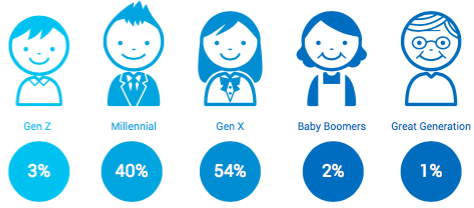 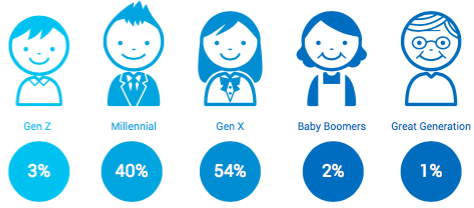 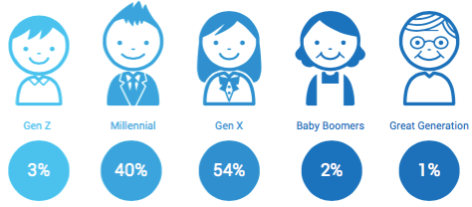 Germany
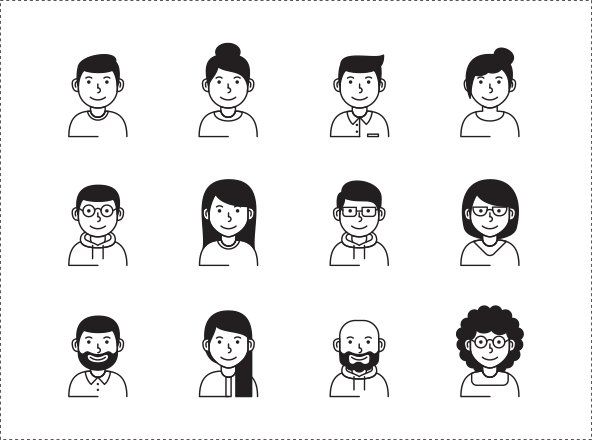 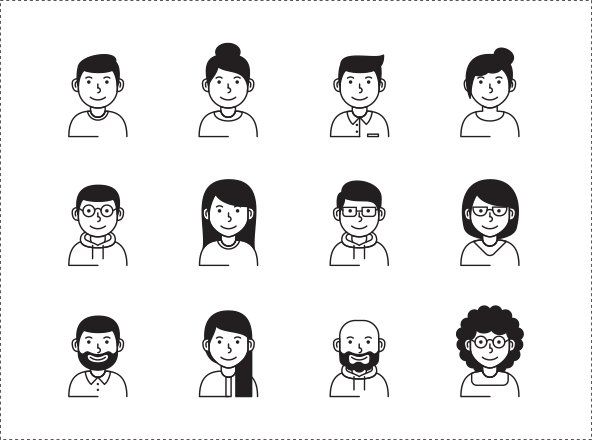 Millennials (I)
Gen X(J)
Baby Boomers(K)
Men(G)
Women (H)
82%
80%
81%
81%
81%
83%
79%
81%
83%
80%
Fees
Length of time the money 
will be invested
Return on investment
Impact on society
Risks
81%
75%
82%
K
81%
K
71%
80%
75%
77%
80%
76%
59%
63%
63%
61%
60%
A3. When considering investments, how important are these factors in your decision? 
Base: Men (N=502), Women (N=501), Millennials (N=289), Gen X (N=348), Baby Boomers (N=195)
27
Australia decision factors – very/somewhat important by gender & generation 2022
In Australia, it is more common for men (88%) than women (81%) to regard length of time the money will be invested as an important factor when deciding on investments, while the reverse is true of impact on society (68% women vs. 62% men).  Across generations, Baby Boomers (91%) are the most likely to view risks as important to their decision, but impact on society carries greater weight for Millennials (69%) versus Baby Boomers (59%).
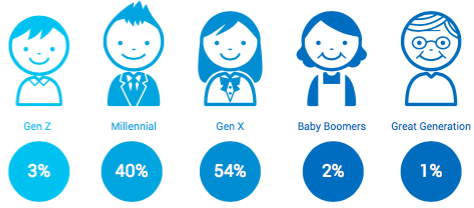 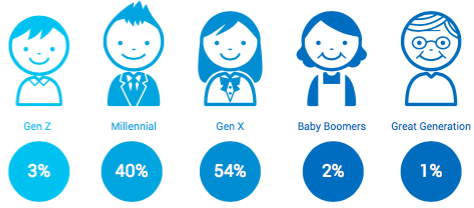 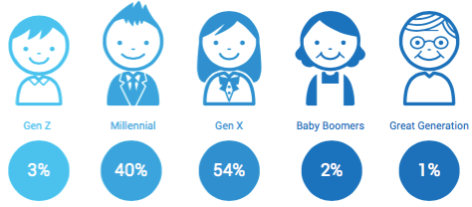 Australia
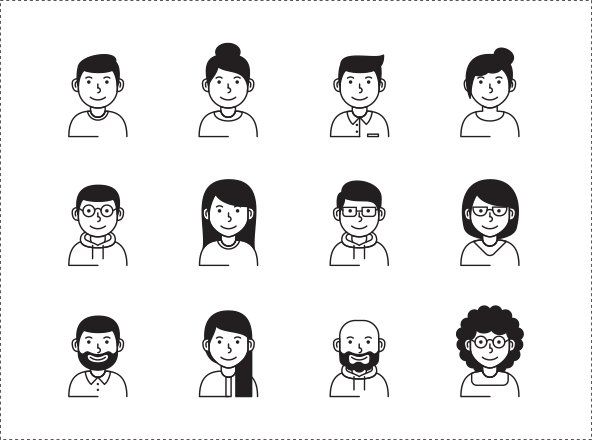 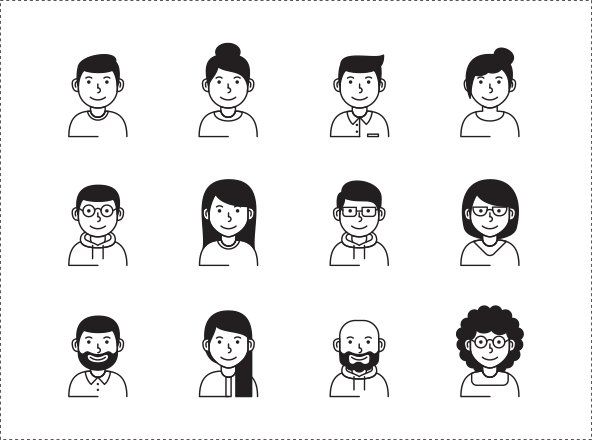 Millennials (I)
Gen X(J)
Baby Boomers(K)
Men(G)
Women (H)
92%
88%
89%
91%
91%
88%
87%
87%
89%
91%
Fees
Length of time the money
 will be invested
Impact on society
Return on investment
84%
86%
88%
86%
91%
I
Risks
88%
H
81%
85%
86%
86%
62%
68%
G
69%
K
65%
59%
A3. When considering investments, how important are these factors in your decision? 
Base: Men (N=493), Women (N=512), Millennials (N=354), Gen X (N=270), Baby Boomers (N=265)
28
Singapore decision factors – very/somewhat important by gender & generation 2022
There are very few differences by gender or generation in Singapore with respect to decision factors viewed as important when considering investments.  Across the board, impact on society is perceived as important by over three in five respondents.
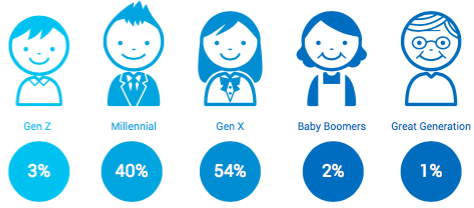 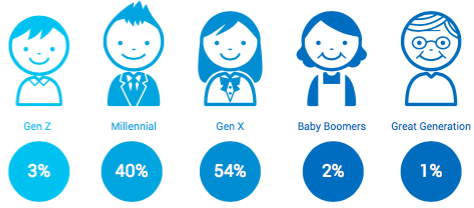 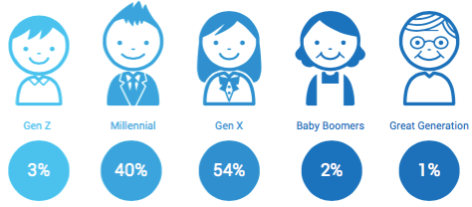 Singapore
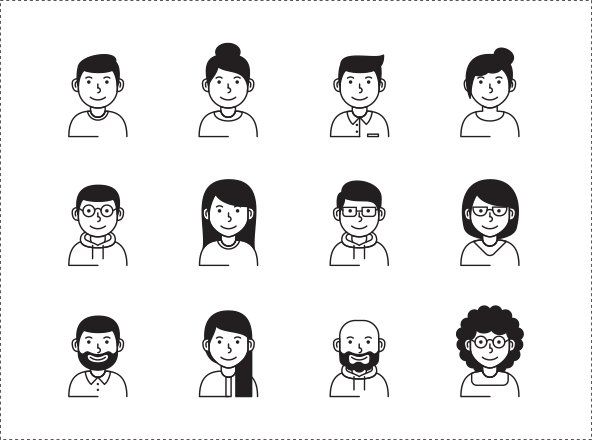 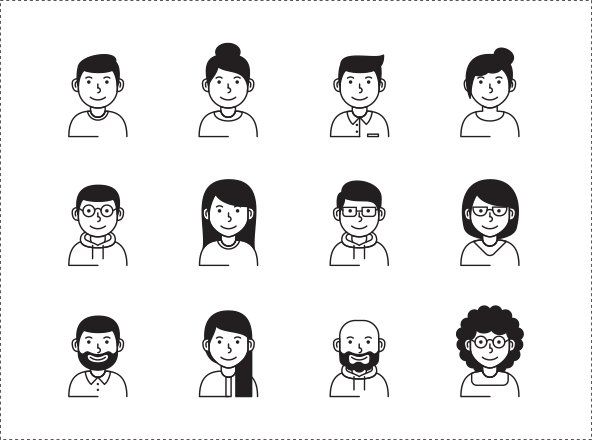 Millennials (I)
Gen X(J)
Baby Boomers(K)
Men(G)
Women (H)
81%
82%
81%
81%
85%
80%
84%
82%
83%
85%
Risks
Length of time the money
 will be invested
Impact on society
Return on investment
81%
77%
77%
81%
85%
Fees
76%
78%
74%
78%
78%
66%
63%
65%
62%
63%
A3. When considering investments, how important are these factors in your decision? 
Base: Men (N=489), Women (N=513), Millennials (N=455), Gen X (N=302), Baby Boomers (N=65)*
*Caution: Small base size
29
U.S. effect of company mission on business dealings – 
2021-2022
In 2021, U.S. respondents were more inclined than in 2022 to say they intentionally choose to do business with companies whose mission is to give back/contribute to society (38% vs. 32%, respectively).  However, over one-third (36%) of 2022 respondents might consider doing that in the future.
2021(E)
2022(F)
F
No (Net)55%
No (Net)61%
E
E
A1A. Do you intentionally choose to do business with companies whose mission is to give back/contribute to society? For example, doing business with TOMs shoes because of its buy one/donate one mission.
Base: 2021 (N=1,008), 2022 (N=1,007)
30
Comparison of U.S./UK/Germany/Australia/Singapore effect of company mission on business dealings
By far, respondents in Singapore (46%) are more likely than their counterparts in all other countries, especially Germany (24%), to intentionally choose to do business with companies whose mission is to give back/contribute to society.  Adults in the U.S., UK, and Australia (all 32%) are equally inclined to conduct business with companies whose goal is to make an impact on society.
Australia
(D)
Singapore
(E)
U.S.(A)
UK(B)
Germany(C)
ABCD
C
C
C
B
No (Net)61%
No (Net)62%
No (Net)60%
No (Net)45%
No (Net)64%
E
E
E
E
E
E
E
E
A
ABDE
A1A. Do you intentionally choose to do business with companies whose mission is to give back/contribute to society? For example, doing business with TOMs shoes because of its buy one/donate one mission.
Base: US (N=1,007), UK (N=1,004), Germany (N=1,003), Australia (N=1,005), Singapore (N=1,002)
31
U.S. effect of company mission on business dealings by gender & generation 2022
While three in five U.S. men (62%) and women (61%) do not intentionally choose to do business with companies whose mission is to give back/contribute to society, men (29%) are much more likely than women (21%) to say it does not matter to them, whereas women (40%) are more inclined than men (33%) to say they might consider it in the future.  Over two in five Millennials (44%) intentionally conduct business with companies that contribute to society, significantly higher than both Gen X (30%) and Baby Boomers (27%).  However, Baby Boomers are the most likely to say they might consider it in the future (40%).
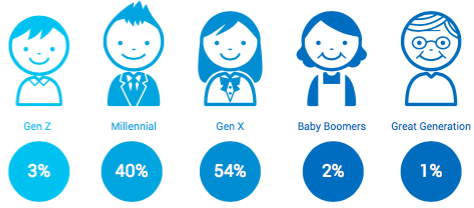 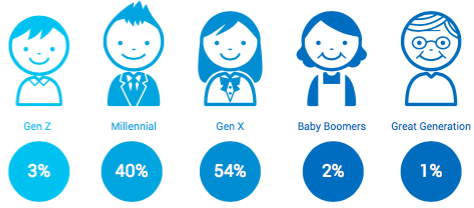 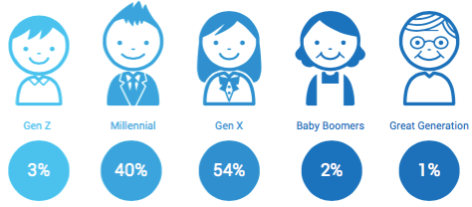 U.S.
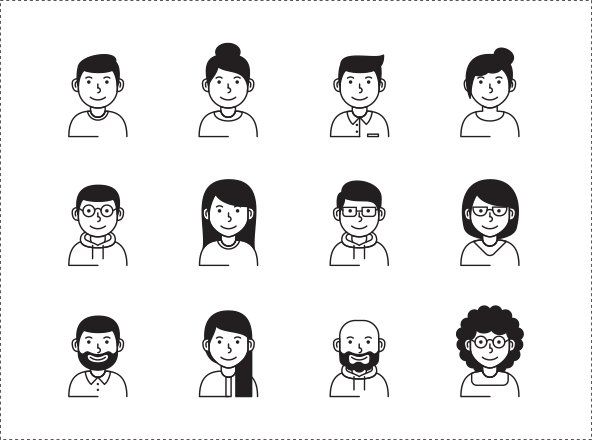 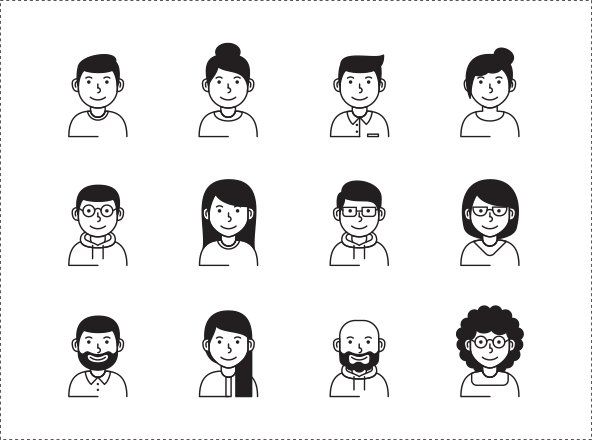 33%
31%
44%
JK
30%
27%
Millennials (I)
Gen X(J)
Baby Boomers(K)
Men(G)
Women (H)
Yes
No (Net)
No, but I might consider that 
in the future
Don't know
No, it does not matter to me
62%
29%
H
61%
21%
51%
21%
62%
I
26%
67%
I
27%
33%
5%
40%
G
8%
G
30%
5%
36%
8%
40% 
I
6%
A1A. Do you intentionally choose to do business with companies whose mission is to give back/contribute to society? For example, doing business with TOMs shoes because of its buy one/donate one mission.
Base: Men (N=498), Women (N=502), Millennials (N=283), Gen X (N=214), Baby Boomers (N=263)
32
UK effect of company mission on business dealings by gender & generation 2022
More than two in five Millennials (43%) in the UK intentionally choose to do business with companies that give back to society, significantly higher than both Gen X (29%) and Baby Boomers (21%).
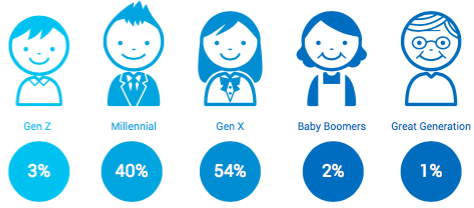 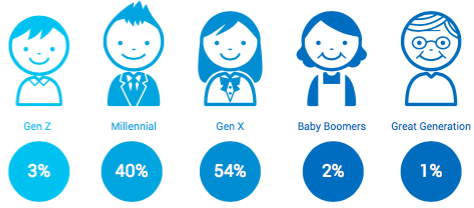 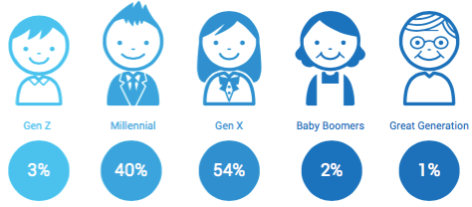 UK
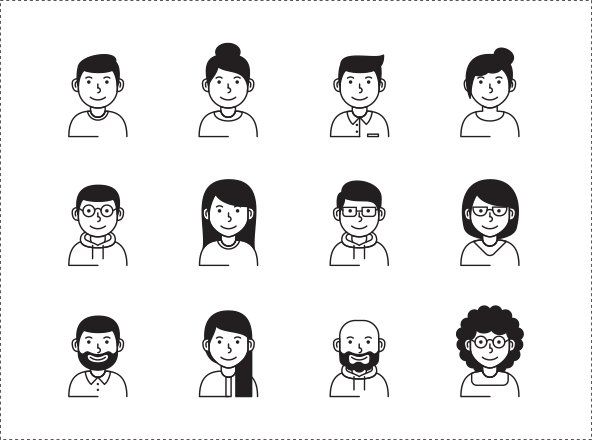 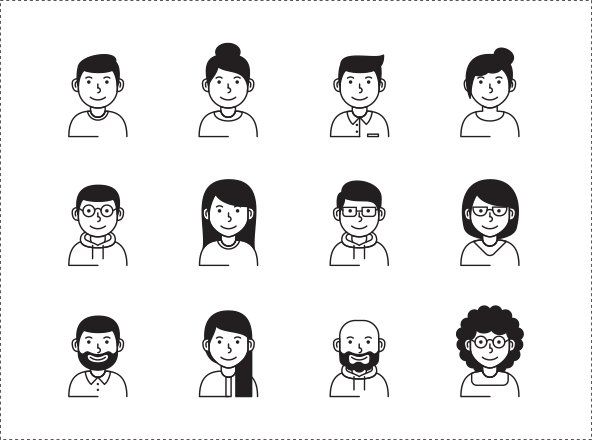 32%
32%
43%
JK
29%
21%
Millennials (I)
Gen X(J)
Baby Boomers(K)
Men(G)
Women (H)
Yes
No, it does not matter to me
No, but I might consider that 
in the future
Don't know
No (Net)
27%
H
63%
20%
61%
17%
52%
24% 
I
64%
I
72%
I
29% 
I
35%
5%
41%
7%
35%
5%
40%
8%
42%
7%
A1A. Do you intentionally choose to do business with companies whose mission is to give back/contribute to society? For example, doing business with TOMs shoes because of its buy one/donate one mission.
Base: Men (N=502), Women (N=502), Millennials (N=371), Gen X (N=290), Baby Boomers (N=164)
33
Germany effect of company mission on business dealings by gender & generation 2022
In Germany, Millennials (32%) and Gen X (25%) are far more likely than Baby Boomers (14%) to do business with companies whose mission is to give back/contribute to society.
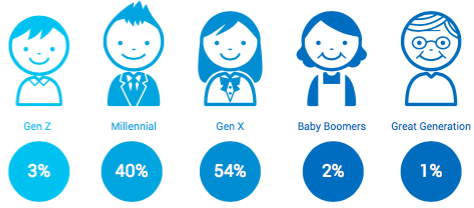 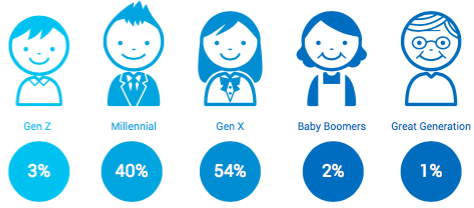 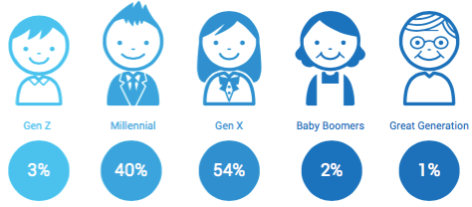 Germany
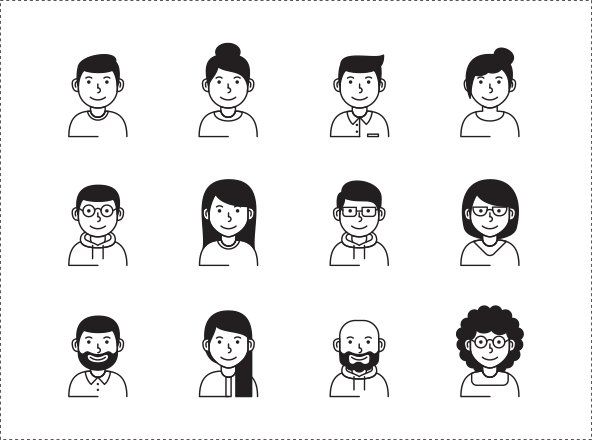 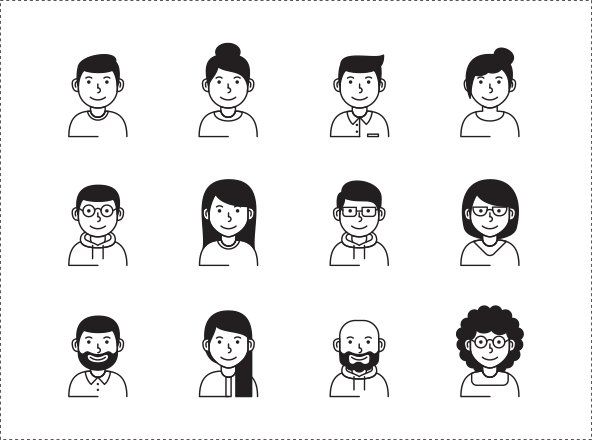 25%
22%
32%
K
25%
K
14%
Millennials (I)
Gen X(J)
Baby Boomers(K)
Men(G)
Women (H)
Yes
No, it does not matter to me
No, but I might consider that 
in the future
Don't know
No (Net)
32%
67%
26%
62%
26%
61%
30%
63%
31%
70%
35%
8%
36%
16%
G
36%
7%
34%
11%
38%
17% 
I
A1A. Do you intentionally choose to do business with companies whose mission is to give back/contribute to society? For example, doing business with TOMs shoes because of its buy one/donate one mission.
Base: Men (N=502), Women (N=501), Millennials (N=289), Gen X (N=348), Baby Boomers (N=195)
34
Australia effect of company mission on business dealings by gender & generation 2022
The younger the age, the more likely Australians are to do business with companies whose mission is to contribute to society.  This is true of two in five Millennials (39%), compared to 33% of Gen Xers and just 22% of Baby Boomers. The latter two groups are much more inclined than Millennials to say it does not matter to them.
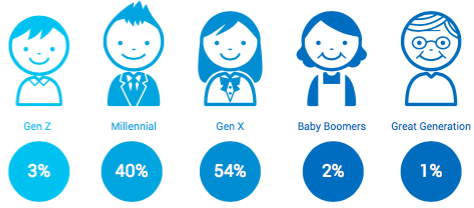 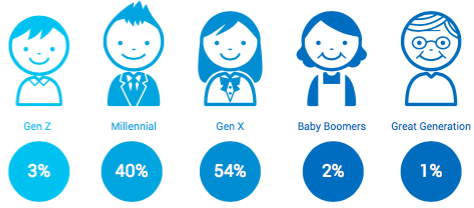 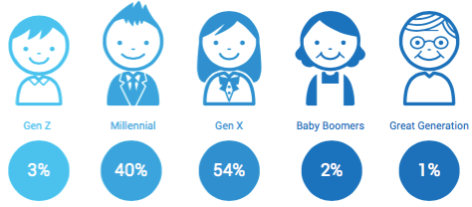 Australia
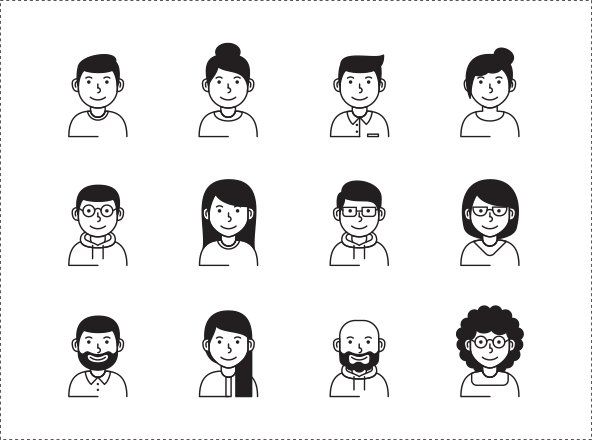 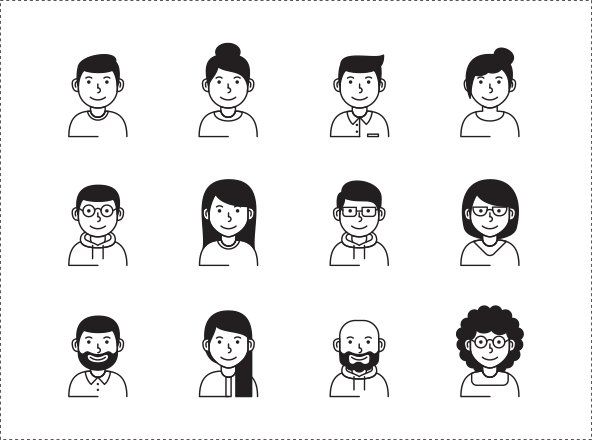 32%
32%
39%
K
33%
K
22%
Millennials (I)
Gen X(J)
Baby Boomers(K)
Men(G)
Women (H)
Yes
No, it does not matter to me
No, but I might consider that 
in the future
Don't know
No (Net)
28%
H
63%
22%
57%
18%
53%
25%
I
60%
31%
I
68%
I
35%
5%
35%
11%
G
34%
8%
35%
7%
37%
10%
A1A. Do you intentionally choose to do business with companies whose mission is to give back/contribute to society? For example, doing business with TOMs shoes because of its buy one/donate one mission.
Base: Men (N=493), Women (N=512), Millennials (N=354), Gen X (N=270), Baby Boomers (N=265)
35
Singapore effect of company mission on business dealings by gender & generation 2022
In Singapore, men (52%) are more likely than women (39%) to intentionally choose to do business with companies whose mission is to give back/contribute to society.
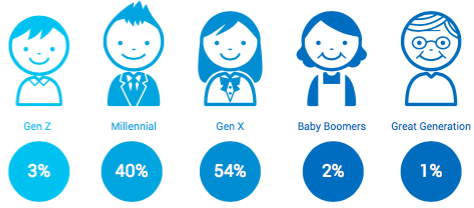 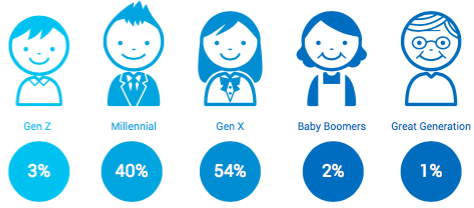 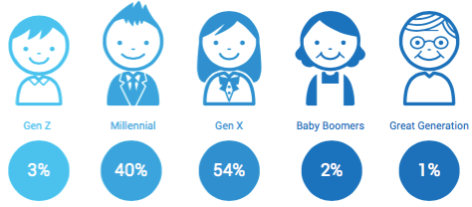 Singapore
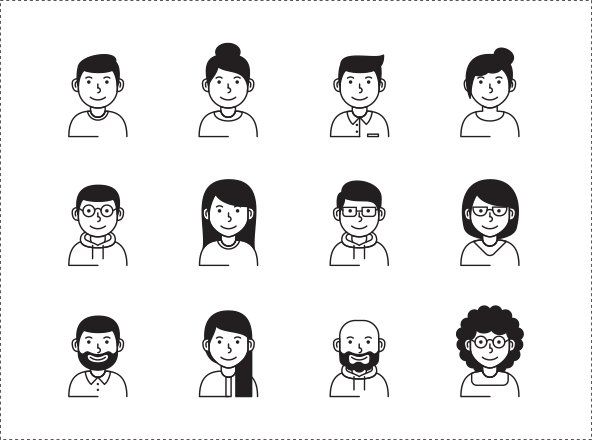 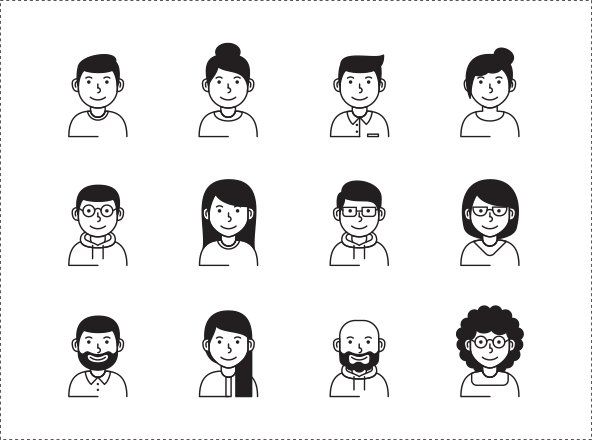 52%
H
39%
50%
44%
45%
Millennials (I)
Gen X(J)
Baby Boomers(K)
Men(G)
Women (H)
Yes
No, it does not matter to me
No, but I might consider that 
in the future
Don't know
No (Net)
23%
42%
27%
48%
24%
44%
27%
46%
20%
37%
19%
5%
22%
12%
G
19%
7%
19%
9%
17%
18%
IJ
A1A. Do you intentionally choose to do business with companies whose mission is to give back/contribute to society? For example, doing business with TOMs shoes because of its buy one/donate one mission.
Base: Men (N=489), Women (N=513), Millennials (N=455), Gen X (N=302), Baby Boomers (N=65)*
*Caution: Small base size
36
U.S. causes that matter most – 2020-2022
Healthcare/disease prevention and cures (26%) continues to top the list of causes that matter most to U.S. respondents, followed by the environment/climate change (18%) and racial equity and social justice (15%).  Across the board, priorities remain very consistent with last year.
2020
(D)
2021
(E)
2022
(F)
D
D
A8. If you were to make an ‘impact investment’ that aligns with your personal values or priorities, select the cause that matters to you most.
Base: 2020 (N=1,002), 2021 (N=1,008), 2022 (N=1,007)    *2020 wording was “Environment/sustainability”
37
Comparison of U.S./UK/Germany/Australia/Singapore causes that matter most
When it comes to impact investing, the causes that matter most to respondents vary by country.  Adults in the U.S., UK and particularly Australia are much more inclined to choose healthcare/disease prevention and cures than their counterparts in Germany and Singapore, while the environment/climate change carries significantly more weight in the UK, Germany and Australia versus the U.S. and Singapore.  Causes such as racial equity and social justice and alignment with religious principles matter most to Americans, whereas mitigating poverty is a much bigger priority among Germans and gender equality is most important to adults in Singapore.
Germany
(C)
Australia
(D)
Singapore
(E)
U.S.
(A)
UK
(B)
CE
CE
ABCE
AE
AE
AE
A
BD
BCDE
BD
ABDE
AD
AD
BCD
BCDE
ABCD
E
E
E
A8. If you were to make an ‘impact investment’ that aligns with your personal values or priorities, select the cause that matters to you most.
Base: US (N=1,007), UK (N=1,004), Germany (N=1,003), Australia (N=1,005), Singapore (N=1,002)
38
U.S. causes that matter most by gender & generation 2022
U.S. men (18%) are more likely than women (12%) to choose racial equity and social justice as the cause that matters to them most, while women (15%) are more inclined than men (10%) to say the same of improved education.  Among generations, healthcare/disease prevention and cures is a higher priority for Gen X (28%) and Baby Boomers (29%) compared to Millennials (21%).  On the other hand, Millennials are much more likely than their older counterparts to cite improved education (18%) or mitigating poverty (14%) as the most important cause to them.
U.S.
I
K
G
JK
H
JK
I
K
K
A8. If you were to make an ‘impact investment’ that aligns with your personal values or priorities, select the cause that matters to you most.
Base: Men (N=498), Women (N=502), Millennials (N=283), Gen X (N=214), Baby Boomers (N=263)
UK causes that matter most by gender & generation 2022
While there are few differences between men and women in the UK, Baby Boomers are more likely than their younger counterparts to view the environment/climate change (35%) or healthcare/disease prevention and cures (34%) as the cause that matters to them most.  On the contrary, Millennials are significantly more inclined than both Gen X and Baby Boomers to choose improved education (16%), racial equity and social justice (11%), or gender equality (10%) as their top cause.
UK
I
I
JK
JK
JK
I
A8. If you were to make an ‘impact investment’ that aligns with your personal values or priorities, select the cause that matters to you most.
Base: Men (N=502), Women (N=502), Millennials (N=371), Gen X (N=290), Baby Boomers (N=164)
Germany causes that matter most by gender & generation 2022
In Germany, environment/climate change is the top cause for 34% of Baby Boomers and 31% of Gen Xers, compared to just 23%  of Millennials.  On the other hand, improved education is more commonly cited as a personal priority by Millennials (20%) than Gen X (12%) and Baby Boomers (10%).
Germany
I
I
JK
I
I
A8. If you were to make an ‘impact investment’ that aligns with your personal values or priorities, select the cause that matters to you most.
Base: Men (N=502), Women (N=501), Millennials (N=289), Gen X (N=348), Baby Boomers (N=195)
Australia causes that matter most by gender & generation 2022
Australian men are more likely than women to choose improved education, mitigating poverty, or racial equity and social justice as their top cause, while the reverse is true of healthcare/disease prevention and cures.  Additionally, Baby Boomers (42%) and Gen X (35%) are more inclined than Millennials (27%) to cite healthcare/disease prevention and cures as their main priority, while improved education, gender equality, and racial equity and social justice are more common causes among Millennials.
Australia
I
G
I
H
JK
H
K
H
K
A8. If you were to make an ‘impact investment’ that aligns with your personal values or priorities, select the cause that matters to you most.
Base: Men (N=493), Women (N=512), Millennials (N=354), Gen X (N=270), Baby Boomers (N=265)
Singapore causes that matter most by gender & generation 2022
Healthcare/disease prevention and cures and mitigating poverty are more commonly cited as a personal priority by women than men in Singapore.  However, men (12%) are more likely than women (7%) to choose racial equity and social justice as their top cause.
Singapore
G
G
H
I
A8. If you were to make an ‘impact investment’ that aligns with your personal values or priorities, select the cause that matters to you most.
Base: Men (N=489), Women (N=513), Millennials (N=455), Gen X (N=302), Baby Boomers (N=65)*
*Caution: Small base size
U.S. familiarity with impact investing – 2016-2022
In the U.S., familiarity with the concept of impact investing decreased slightly from 37% in 2021 to 34% in 2022.  Familiarity with impact investing is still considerably higher than 2016 (20%) and 2018 (24%) levels.
2016(A)
2018(B)
2019(C)
2020(D)
2021(E)
2022(F)
AB
AB
A
AB
ABCD
AB
AB
ABC
AB
A
ABD
A
A
ABCD
E
DEF
E
CDEF
D
D
D
AD
CEF
CDEF
EF
E
F
BCDEF
A4. How familiar are you with the concept of ‘impact investing,’ which refers to an investment in companies, organizations and funds that have a beneficial impact on society, while also providing a financial return to investors?
Base: 2016 (N=1,028), 2018 (N=1,005), 2019 (N=1,003), 2020 (N=1,002), 2021 (N=1,008), 2022 (N=1,007)
44
Comparison of U.S./UK/Germany/Australia/Singapore familiarity with impact investing
Respondents in Singapore (61%) are much more familiar with the concept of impact investing compared to their counterparts in all other countries.  While not nearly as high as in Singapore, familiarity levels in the UK (43%) also exceed the U.S. (34%), Germany (28%), and Australia (38%).  Apart from Singapore, a majority of respondents in all countries, including two-thirds (67%) in Germany, are still unfamiliar with the concept of impact investing.
U.S.(A)
UK(B)
Germany(C)
Australia(D)
Singapore(E)
ABCD
C
C
ACD
ABCD
C
C
C
ABCD
C
ACD
BE
ABDE
E
E
ACD
BE
BE
ABDE
E
A4. How familiar are you with the concept of ‘impact investing,’ which refers to an investment in companies, organizations and funds that have a beneficial impact on society, while also providing a financial return to investors?
Base: US (N=1,007), UK (N=1,004), Germany (N=1,003), Australia (N=1,005), Singapore (N=1,002)
45
U.S. familiarity with impact investing by gender & generation 2022
U.S. men (40%) are much more likely than women (29%) to be familiar with the concept of impact investing.  In addition, 44% of Millennials are familiar with impact investing, compared to just 29% of Gen X and 25% of Baby Boomers.
U.S.
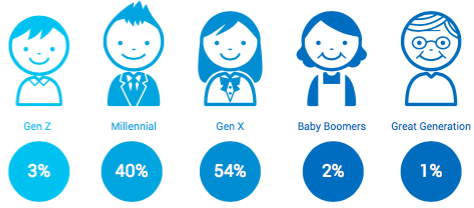 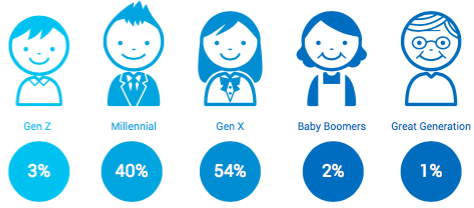 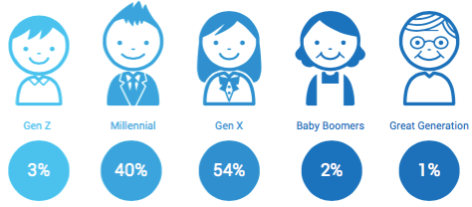 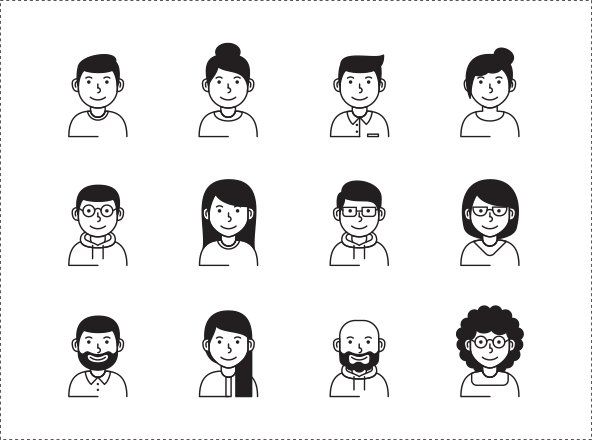 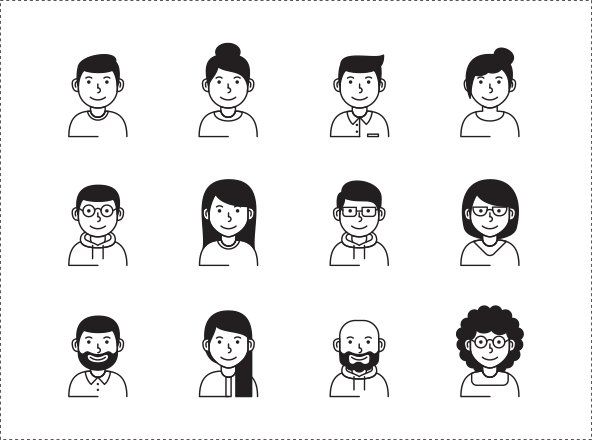 40%
H
29%
44%
JK
29%
25%
Millennials (I)
Gen X(J)
Baby Boomers(K)
Men(G)
Women (H)
12%
H
8%
19%
JK
8%
K
2%
27%
H
21%
25%
21%
23%
Familiar (Net)
Very familiar
Somewhat familiar
Unfamiliar (Net)
Not at all familiar
Don't know
55%
66%
G
51%
66%
I
70%
I
18%
17%
17%
18%
14%
Somewhat unfamiliar
36%
5%
49%
G
5%
34%
5%
47%I
5%
56%
I
6%
A4. How familiar are you with the concept of ‘impact investing,’ which refers to an investment in companies, organizations and funds that have a beneficial impact on society, 
while also providing a financial return to investors?
Base: Men (N=498), Women (N=502), Millennials (N=283), Gen X (N=214), Baby Boomers (N=263)
46
UK familiarity with impact investing by gender & generation 2022
UK men (49%) are more familiar with the concept of impact investing compared to women (37%).  Among generations, nearly three in five (58%) Millennials express familiarity with impact investing, significantly higher than both Gen X (40%) and Baby Boomers (27%).
UK
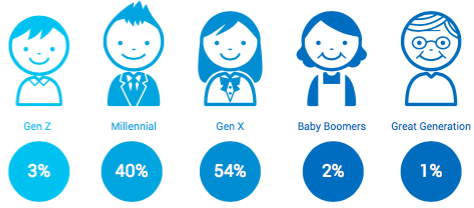 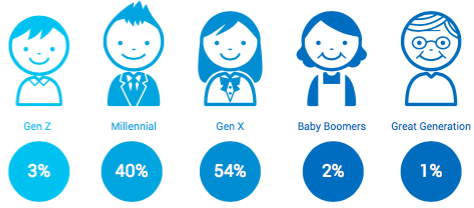 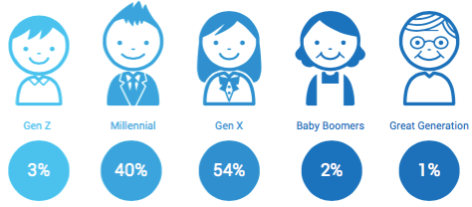 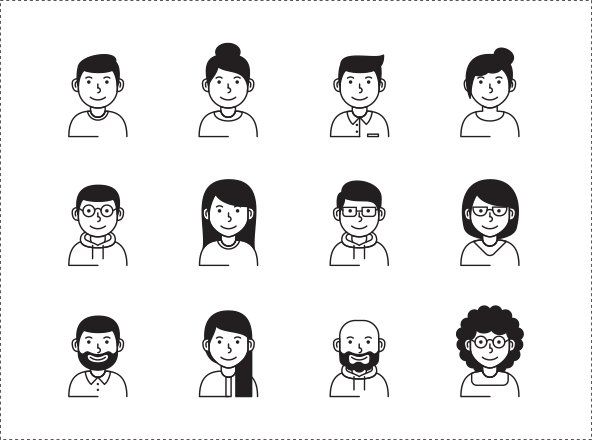 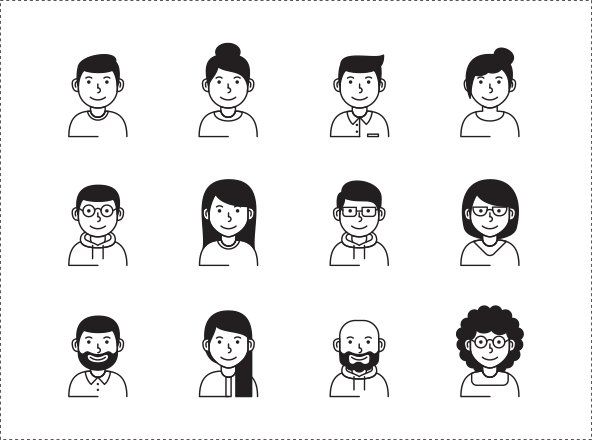 49%
H
37%
58%
JK
40%
K
27%
Millennials (I)
Gen X(J)
Baby Boomers(K)
Men(G)
Women (H)
13%
H
8%
13%
K
11%
K
4%
36%
30%
45%
JK
29%
23%
Familiar (Net)
Very familiar
Somewhat familiar
Unfamiliar (Net)
Not at all familiar
Don't know
50%
58%
G
38%
58%
I
72%
IJ
21%
16%
16%
24% 
I
16%
Somewhat unfamiliar
29%
1%
42% 
G
4%
G
22%
4%
34%
I
3%
56%
IJ
2%
A4. How familiar are you with the concept of ‘impact investing,’ which refers to an investment in companies, organizations and funds that have a beneficial impact on society, while also providing a financial return to investors?
Base: Men (N=502), Women (N=502), Millennials (N=371), Gen X (N=290), Baby Boomers (N=164)
47
Germany familiarity with impact investing by gender & generation 2022
The same trends are evident in Germany, with 34% of men saying they are familiar with impact investing compared to 24% of women.  Additionally, Millennials (45%) are much more inclined than Gen X (35%) and Baby Boomers (10%) to be aware of the concept.
Germany
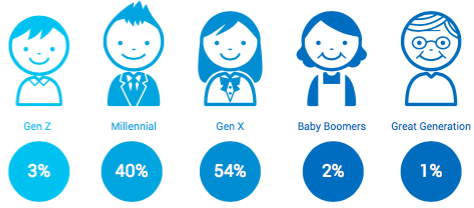 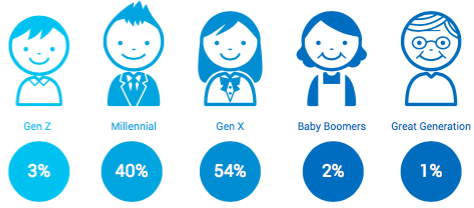 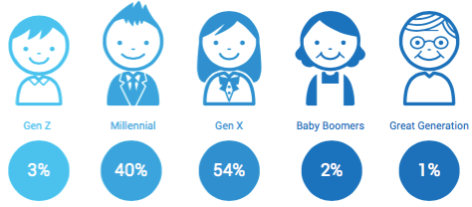 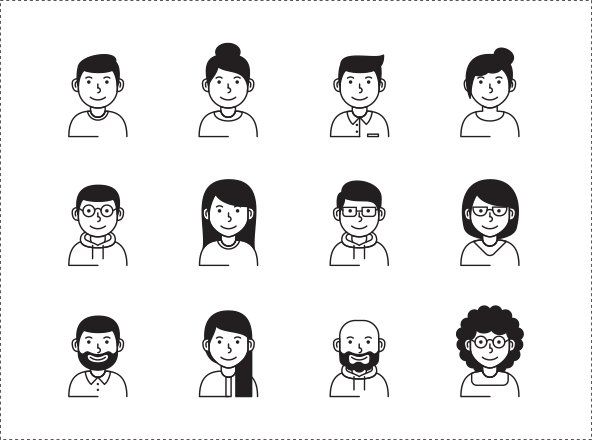 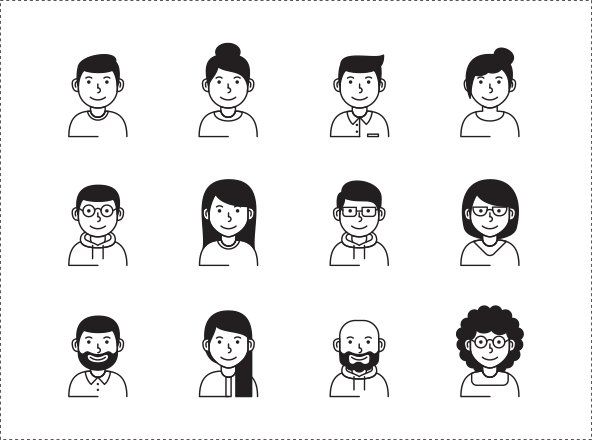 34%
H
24%
45%
JK
35% 
K
10%
Millennials (I)
Gen X(J)
Baby Boomers(K)
Men(G)
Women (H)
8%
6%
12% 
JK
6% 
K
1%
26%
H
18%
33%
K
28%
K
9%
Familiar (Net)
Very familiar
Somewhat familiar
Unfamiliar (Net)
Not at all familiar
Don't know
62%
71%
G
51%
60%
I
85%
IJ
19%
H
12%
21%
JK
14%
11%
Somewhat unfamiliar
43%
4%
59%
G
5%
30%
4%
45%
I
6%
74%
IJ
5%
A4. How familiar are you with the concept of ‘impact investing,’ which refers to an investment in companies, organizations and funds that have a beneficial impact on society, while also providing a financial return to investors?
Base: Men (N=502), Women (N=501), Millennials (N=289), Gen X (N=348), Baby Boomers (N=195)
48
Australia familiarity with impact investing by gender & generation 2022
In Australia, familiarity with impact investing is also much higher among men (45%) than women (31%).  The younger the generation, the greater the familiarity, with over half (52%) of Millennials very/somewhat familiar versus 38% of Gen X and just 21% of Baby Boomers.
Australia
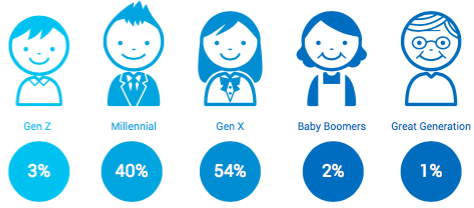 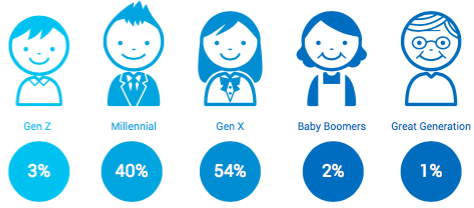 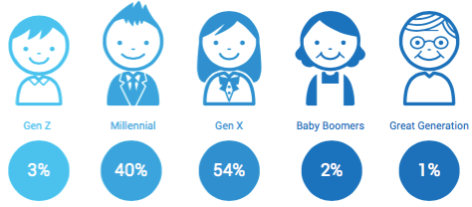 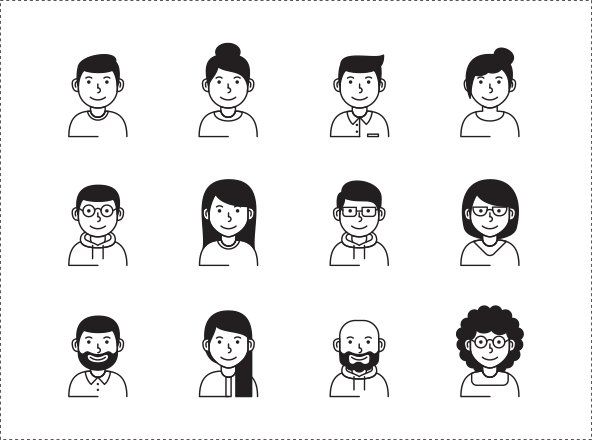 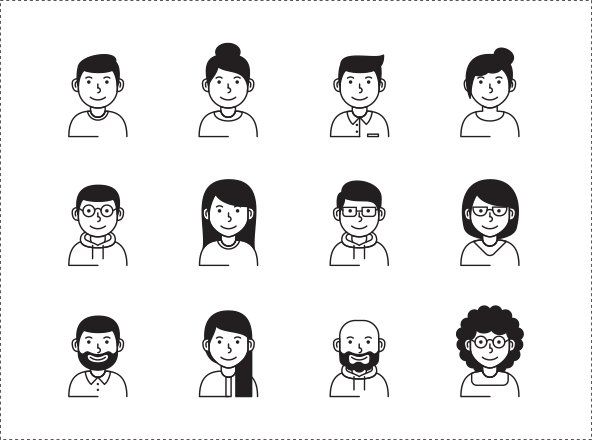 45%
H
31%
52%
JK
38%
K
21%
Millennials (I)
Gen X(J)
Baby Boomers(K)
Men(G)
Women (H)
12%
H
8%
14%
JK
9%
K
3%
33%
H
23%
37%
JK
29%
K
18%
Familiar (Net)
Very familiar
Somewhat familiar
Unfamiliar (Net)
Not at all familiar
Don't know
52%
65%
G
44%
60%
I
76%
IJ
19%
16%
16%
18%
17%
Somewhat unfamiliar
33%
3%
48%
G
5%
28%
4%
42%
I
2%
59%
IJ
3%
A4. How familiar are you with the concept of ‘impact investing,’ which refers to an investment in companies, organizations and funds that have a beneficial impact on society, while also providing a financial return to investors?
Base: Men (N=493), Women (N=512), Millennials (N=354), Gen X (N=270), Baby Boomers (N=265)
49
Singapore familiarity with impact investing by gender & generation 2022
Men (66%) are more likely than women (57%) in Singapore to be familiar with impact investing.  Across generations, familiarity runs significantly higher among Millennials (69%) than Gen X (56%) and Baby Boomers (51%).
Singapore
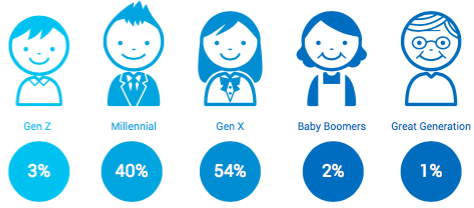 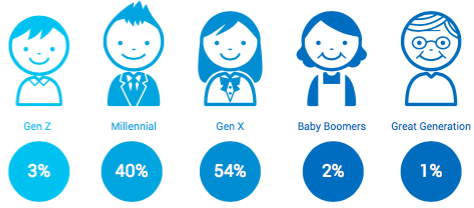 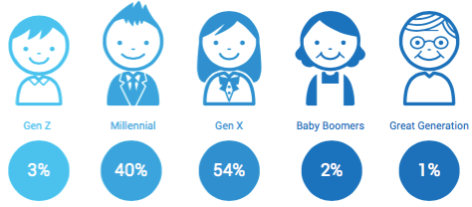 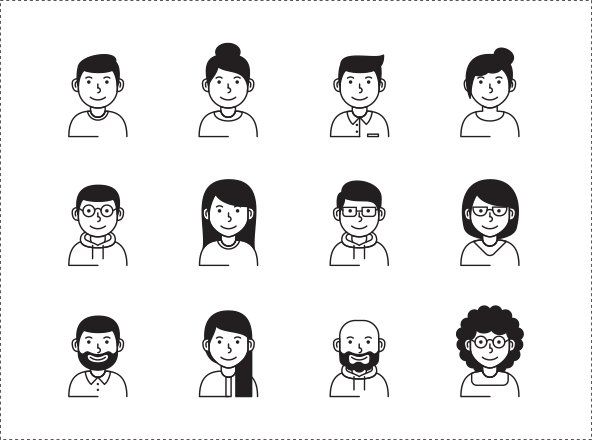 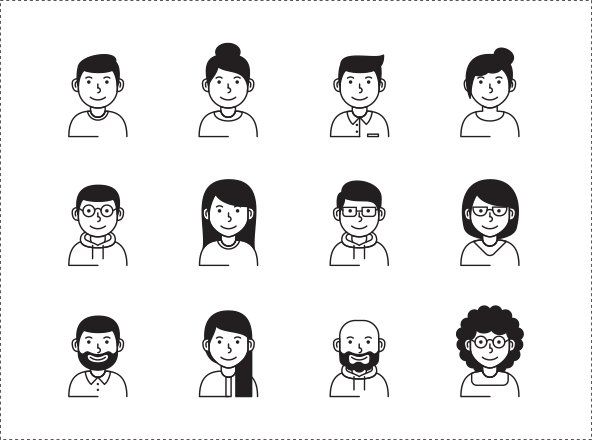 66%
H
57%
69%
JK
56%
51%
Millennials (I)
Gen X(J)
Baby Boomers(K)
Men(G)
Women (H)
20%
H
14%
22%
J
14%
15%
46%
42%
47%
41%
35%
Familiar (Net)
Very familiar
Somewhat familiar
Unfamiliar (Net)
Not at all familiar
Don't know
30%
37%
G
27%
39%
I
36%
21%
22%
19%
21%
22%
Somewhat unfamiliar
8%
4%
15%
G
7%
9%
4%
18%
I
5%
14%
14%
IJ
A4. How familiar are you with the concept of ‘impact investing,’ which refers to an investment in companies, organizations and funds that have a beneficial impact on society, while also providing a financial return to investors?
Base: Men (N=489), Women (N=513), Millennials (N=455), Gen X (N=302), Baby Boomers (N=65)*
*Caution: Small base size
50
U.S. sources of learning for impact/ESG investing – 2019-2022
Among those familiar with impact investing in the U.S., 2022 respondents were significantly more likely than their 2021 counterparts to cite a financial advisor/company as a source of information (45% vs. 30%, respectively).  Adults in 2022 (40%) were also much more inclined to say they learned about impact investing from social media than in 2019 (32%) and 2020 (30%).
2020(D)
2021(E)
2019(C)
2022(F)
CE
CE
CE
E
CE
D
CD
C
C
C
A7. Where did you learn about ‘impact investing’ and/or ‘ESG investing’?
Base: Very or somewhat familiar with the concept of 'impact investing’ - 2019 (N=318), 2020 (N=344), 2021 (N=385), 2022 (N=354)
51
Comparison of U.S./UK/Germany/Australia/Singapore sources of learning for impact/ESG investing
Across countries, adults in Singapore are significantly more inclined  than their counterparts in all other countries to cite a financial advisor/company (55%) and family or friends (46%) as a source of learning about impact investing.  Social media (47%) is also mentioned most frequently by respondents in Singapore.  U.S. adults are much more likely to learn about the topic from a financial advisor/company (45%) compared to those in Germany (36%) and Australia (32%).
U.S.(A)
UK(B)
Germany(C)
Australia(D)
Singapore(E)
D
CD
ABCD
D
ABCD
CD
BC
ABCD
BD
ABCD
B
AB
BE
BE
E
A7. Where did you learn about ‘impact investing’ and/or ‘ESG investing’?
Base: Very or somewhat familiar with the concept of 'impact investing’ - US (N=354), UK (N=491), Germany (N=350), Australia (N=381), Singapore (N=621)
52
U.S. sources of learning for impact/ESG investing by gender & generation 2022
U.S. men (49%) are more likely than women (40%) to rely on a financial advisor/company for information about impact investing, while women (39%) are more inclined than men (29%) to learn from family or friends.  Across generations, Millennials are the most likely to say they learned about impact investing from a financial advisor/company (52%), social media (46%) and/or their employer (23%), while Baby Boomers are by far the most inclined to cite newspapers/magazines/television (49%) as a source of information.
U.S.
K
K
K
K
IJ
K
A7. Where did you learn about ‘impact investing’ and/or ‘ESG investing’?
Base: Very or somewhat familiar with the concept of 'impact investing’ - Men (N=209), Women (N=143), Millennials (N=126), Gen X (N=62)*, Baby Boomers (N=68)*
*Caution: Small base size
UK sources of learning for impact/ESG investing by gender & generation 2022
In the UK, Baby Boomers (46%) are much more likely than Gen X (26%) and Millennials (21%) to learn about impact investing from traditional sources such as newspapers/magazines/television.  On the other hand, social media is a far more common source of learning for Millennials (43%) compared to Gen X (32%) and especially Baby Boomers (20%).
UK
K
K
JK
IJ
K
A7. Where did you learn about ‘impact investing’ and/or ‘ESG investing’?
Base: Very or somewhat familiar with the concept of 'impact investing’ - Men (N=274), Women (N=217), Millennials (N=213), Gen X (N=117), Baby Boomers (N=50)*
*Caution: Small base size
Germany sources of learning for impact/ESG investing by gender & generation 2022
Women (38%) are more likely than men (23%) in Germany to learn about impact investing from family or friends.  Across generations, social media is a top source of information about impact investing for both Millennials (42%) and Gen X (40%).  In addition, 45% of Millennials learned about this topic from a financial advisor/company, while 38% of Gen X cited newspapers/magazines/television as a learning source.
Germany
**
**
**
**
I
**
G
**
**
**
A7. Where did you learn about ‘impact investing’ and/or ‘ESG investing’?
Base: Very or somewhat familiar with the concept of 'impact investing’ - Men (N=198), Women (N=152), Millennials (N=124), Gen X (N=122), Baby Boomers (N=23)** 
**Base size too low for reporting
Australia sources of learning for impact/ESG investing by gender & generation 2022
In Australia, men (38%) are more likely than women (25%) to learn about impact investing from a financial advisor/company.  Millennials and Gen X are significantly more inclined than Baby Boomers to learn about the topic from social media and/or family or friends, while the reverse trend is true of newspapers/magazines/television.
Australia
K
K
IJ
K
K
H
H
K
I
A7. Where did you learn about ‘impact investing’ and/or ‘ESG investing’?
Base: Very or somewhat familiar with the concept of 'impact investing’ - Men (N=224), Women (N=157), Millennials (N=180), Gen X (N=100), Baby Boomers (N=56)*
*Caution: Small base size
Singapore sources of learning for impact/ESG investing by gender & generation 2022
Social media and newspapers/magazines/television are more common sources of learning about impact investing among men than women in Singapore.  Baby Boomers were most likely to learn about the concept from newspapers/magazines/television (70%) and/or a financial advisor/company (67%).  The latter was also the leading source of information about impact investing among Millennials (62%).
Singapore
J
H
H
IJ
IJ
A7. Where did you learn about ‘impact investing’ and/or ‘ESG investing’?
Base: Very or somewhat familiar with the concept of 'impact investing’ - Men (N=326), Women (N=295), Millennials (N=314), Gen X (N=168), Baby Boomers (N=33)*
*Caution: Small base size
U.S. current investments – 2016-2022
Two in five people (40%) in the U.S. invest in stocks, bonds, mutual funds, or exchange traded funds, on a par with 2021 (41%).
2021(E)
2016(A)
2018(B)
2019(C)
2020(D)
2022(F)
D
EF
A1. Do you currently invest in stocks, bonds, mutual funds, or exchange traded funds? 
Base: 2016 (N=1,028), 2018 (N=1,005), 2019 (N=1,003), 2020 (N=1,002), 2021 (N=1,008), 2022 (N=1,007)
58
Comparison of U.S./UK/Germany/Australia/Singapore current investments
Seven in ten (70%) adults in Singapore invest in stocks, bonds, mutual funds, or exchange traded funds, far surpassing the roughly two in five adults in all other countries who currently invest.
U.S.(A)
UK(B)
Germany(C)
Australia(D)
Singapore(E)
ABCD
E
E
E
E
A1. Do you currently invest in stocks, bonds, mutual funds, or exchange traded funds? 
Base: US (N=1,007), UK (N=1,004), Germany (N=1,003), Australia (N=1,005), Singapore (N=1,002)
59
[Speaker Notes: ORC team slide- white
Used to introduce ORC presenters and account teams
To insert image- click on icon and select/insert images. Image will automatically crop to circle.
If additional presenters are needed, simply highlight the icons and copy/paste. Please make sure to readjust spacing if adding another team member.]
U.S. current investments by gender & generation 2022
U.S. men are far more likely than women to have current investments in stocks, bonds, mutual funds, or exchange traded funds (50% vs. 30%, respectively).  There are few differences in current investments by generation.
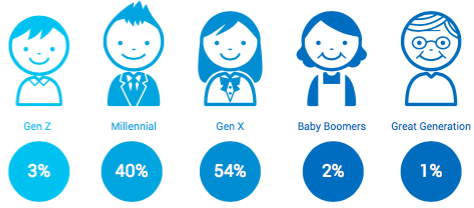 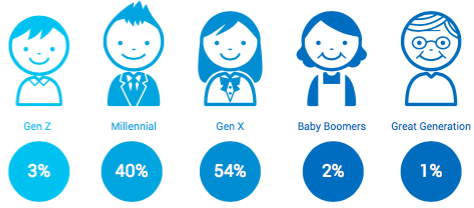 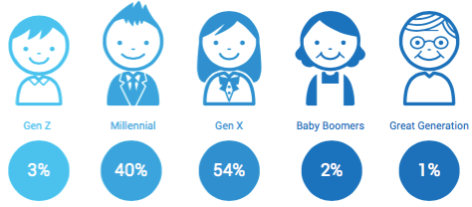 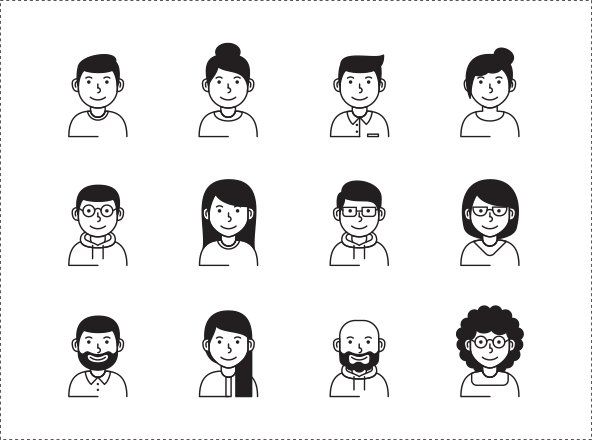 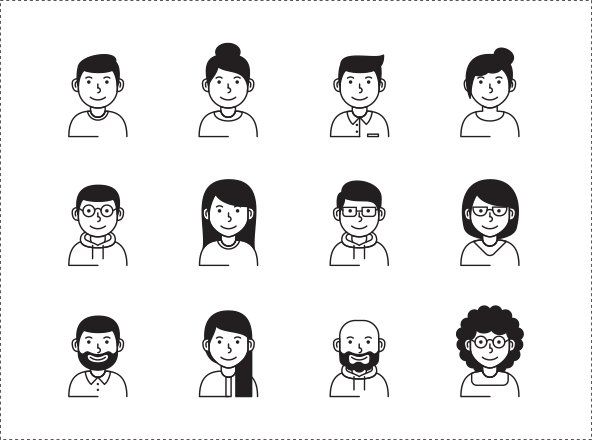 U.S.
Millennials (I)
Gen X(J)
Baby Boomers(K)
Men(G)
Women (H)
50%
H
30%
42%
37%
40%
Yes
No
Don't know
49%
67%
G
56%
62%
59%
1%
3%
2%
1%
1%
A1. Do you currently invest in stocks, bonds, mutual funds, or exchange traded funds? 
Base: Men (N=498), Women (N=502), Millennials (N=283), Gen X (N=214), Baby Boomers (N=263)
60
UK current investments by gender & generation 2022
It is much more common for UK men (49%) than women (33%) to currently invest in stocks, bonds, mutual funds, or exchange traded funds.  Millennials (53%) are the most likely of all generations to have investments, while Baby Boomers are the least likely (29%).
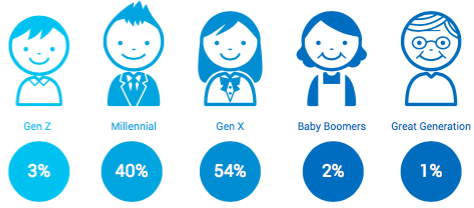 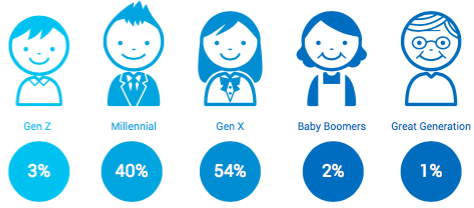 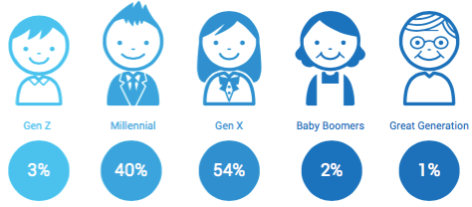 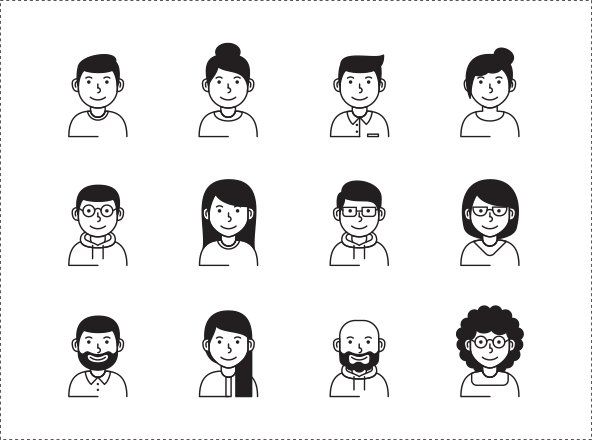 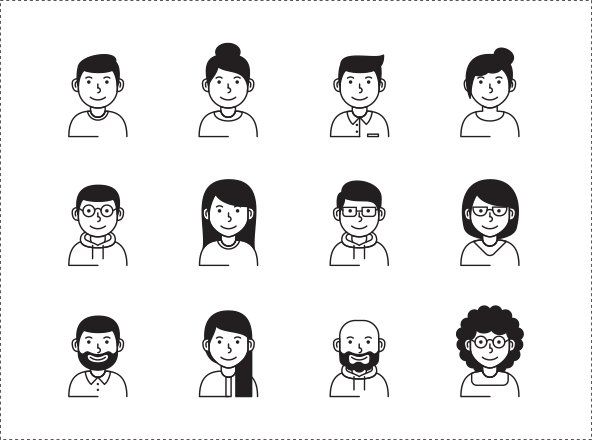 UK
Millennials (I)
Gen X(J)
Baby Boomers(K)
Men(G)
Women (H)
49%
H
33%
53%
JK
40%
K
29%
Don't know
Yes
No
50%
63% 
G
45%
57%
I
69%
IJ
4%
G
2%
3%
2%
1%
A1. Do you currently invest in stocks, bonds, mutual funds, or exchange traded funds? 
Base: Men (N=502), Women (N=502), Millennials (N=371), Gen X (N=290), Baby Boomers (N=164)
61
Germany current investments by gender & generation 2022
In Germany, men (46%) are also significantly more likely than women (32%) to have current investments in stocks, bonds, mutual funds, or exchange traded funds.  Half (51%) of Millennials currently invest, trailed by Gen X (43%) and especially Baby Boomers (29%).
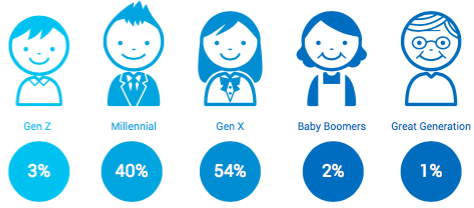 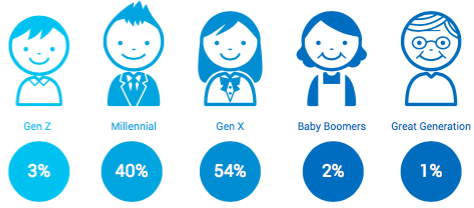 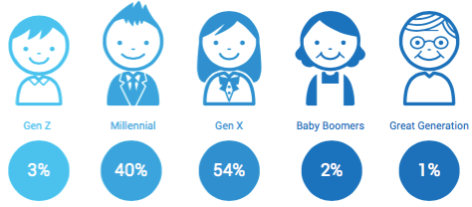 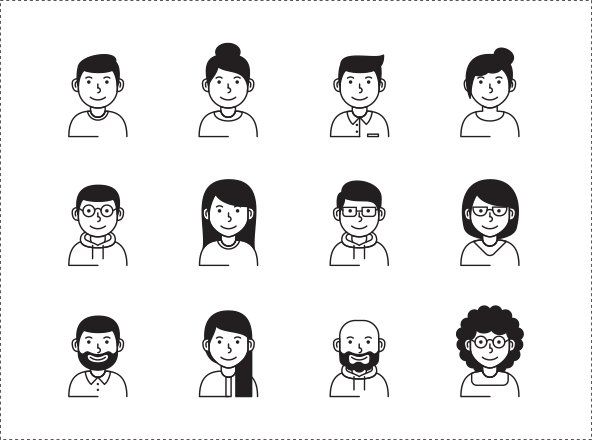 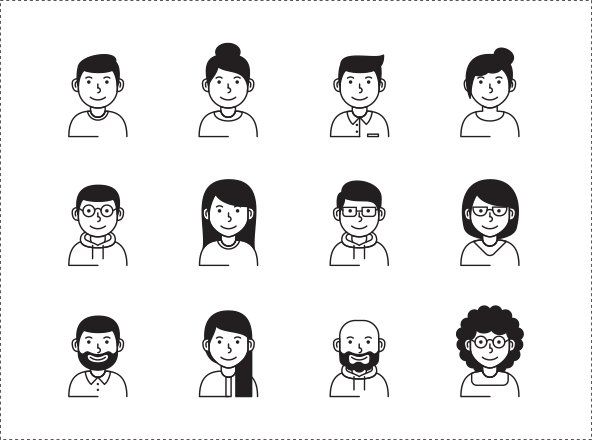 Germany
Millennials (I)
Gen X(J)
Baby Boomers(K)
Men(G)
Women (H)
46%
H
32%
51%
K
43%
K
29%
Yes
No
Don't know
65%
G
46%
56%
I
70% 
IJ
52%
3%
3%
1%
1%
2%
A1. Do you currently invest in stocks, bonds, mutual funds, or exchange traded funds? 
Base: Men (N=502), Women (N=501), Millennials (N=289), Gen X (N=348), Baby Boomers (N=195)
62
Australia current investments by gender & generation 2022
Similar to all other countries, investing in stocks, bonds, mutual funds, or exchange traded funds is a more common practice among men (51%) than women (28%) in Australia.  By far, Millennials (48%) are the most likely – and Baby Boomers (28%) the least likely – to have current investments.
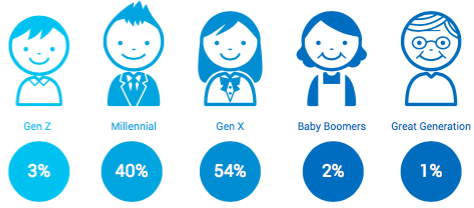 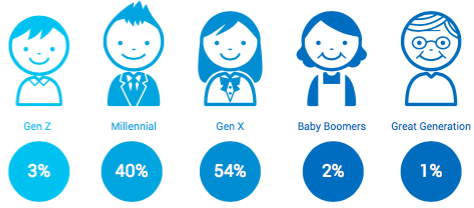 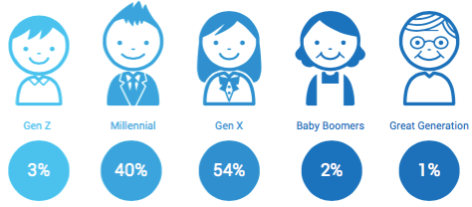 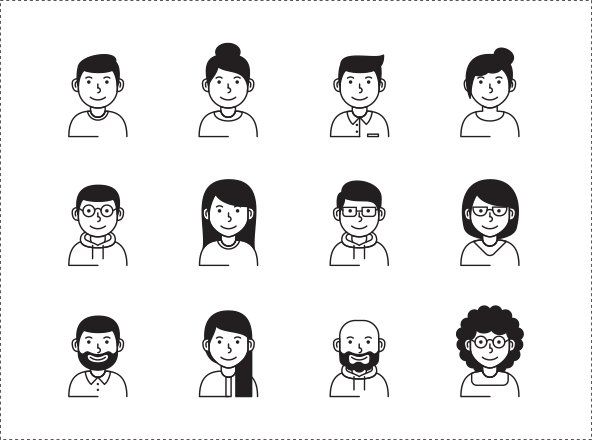 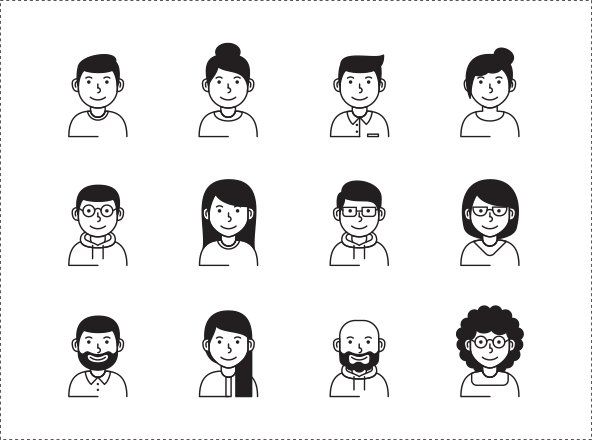 Australia
Millennials (I)
Gen X(J)
Baby Boomers(K)
Men(G)
Women (H)
51%
H
28%
48%
JK
38%
K
28%
Yes
No
Don't know
70%
G
51%
61%
I
71%
IJ
47%
1%
1%
0%
1%
2%
A1. Do you currently invest in stocks, bonds, mutual funds, or exchange traded funds? 
Base: Men (N=493), Women (N=512), Millennials (N=354), Gen X (N=270), Baby Boomers (N=265)
63
Singapore current investments by gender & generation 2022
While there are few differences by generation in Singapore, men (76%) are more inclined than women (64%) to currently invest in stocks, bonds, mutual funds, or exchange traded funds.
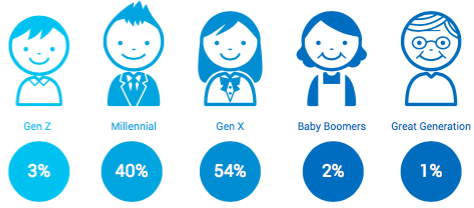 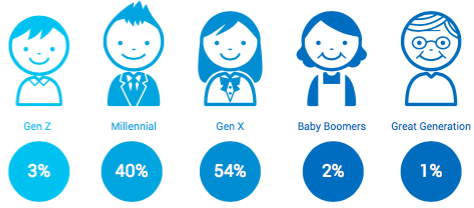 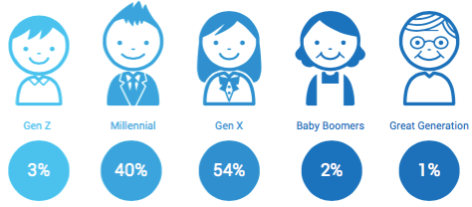 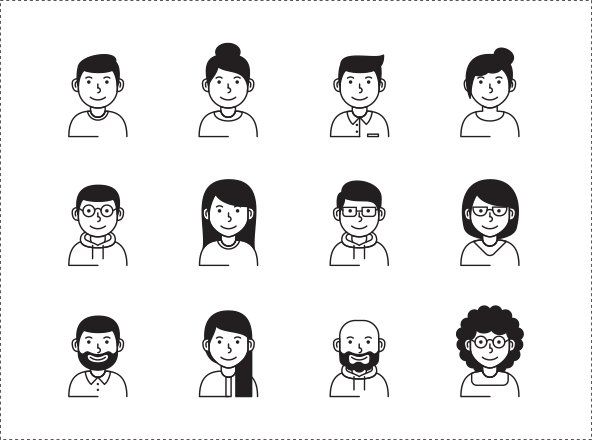 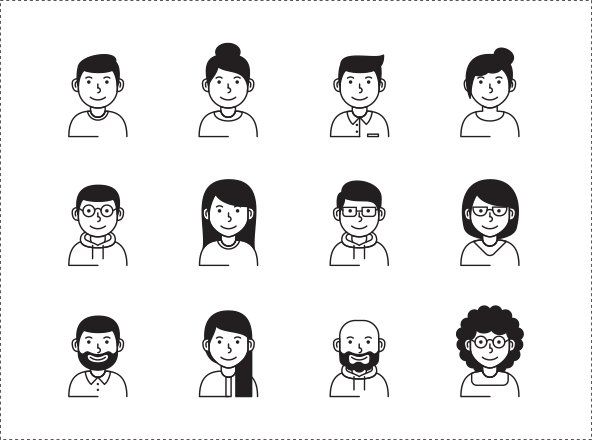 Singapore
Millennials (I)
Gen X(J)
Baby Boomers(K)
Men(G)
Women (H)
76%
H
64%
72%
70%
74%
Yes
No
Don't know
31%
G
25%
27%
19%
21%
5%
2%
3%
8%
I
3%
A1. Do you currently invest in stocks, bonds, mutual funds, or exchange traded funds? 
Base: Men (N=489), Women (N=513), Millennials (N=455), Gen X (N=302), Baby Boomers (N=65)*
*Caution: Small base size
64
U.S. future investments – 2016-2022
In the U.S., those who do not currently invest in stocks, bonds, mutual funds, or exchange traded funds are more likely now (21%) than in 2016 (15%) to do so within the next five years, although this number declined somewhat from 2021 (25%).
2016(A)
2018(B)
2019(C)
2020(D)
2021(E)
2022(F)
A
A
A
A
A
BCDEF
A
A
A
A
A
A2. Within the next five years, do you intend to invest in stocks, bonds, mutual funds, or exchange traded funds?
Base: Do not currently invest in stocks, bonds, mutual funds or exchange traded funds - 2016 (N=545), 2018 (N=557), 2019 (N=563), 2020 (N=562) , 2021 (N=548), 2022 (N=573)
65
Comparison of U.S./UK/Germany/Australia/Singapore future investments
Among those who do not currently invest in stocks, bonds, mutual funds, or exchange traded funds, respondents in Singapore (36%) are significantly more inclined than their counterparts in all other countries to plan to do so within the next five years.
U.S.(A)
UK(B)
Germany(C)
Australia(D)
Singapore(E)
ABCD
BE
E
E
CE
E
A2. Within the next five years, do you intend to invest in stocks, bonds, mutual funds, or exchange traded funds?
Base: Do not currently invest in stocks, bonds, mutual funds or exchange traded funds - US (N=573), UK (N=523), Germany (N=555), Australia (N=602), Singapore (N=262)
66
U.S. future investments by gender & generation 2022
When it comes to investing in the future, U.S. Millennials (29%) and Gen Xers (19%) are significantly more inclined than Baby Boomers (10%) to start investing within the next five years.
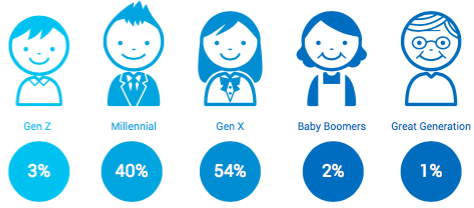 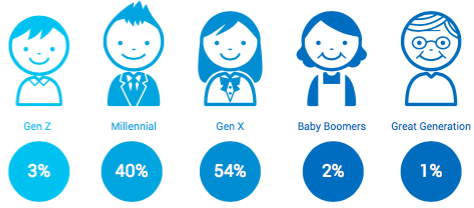 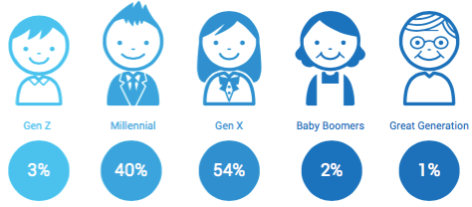 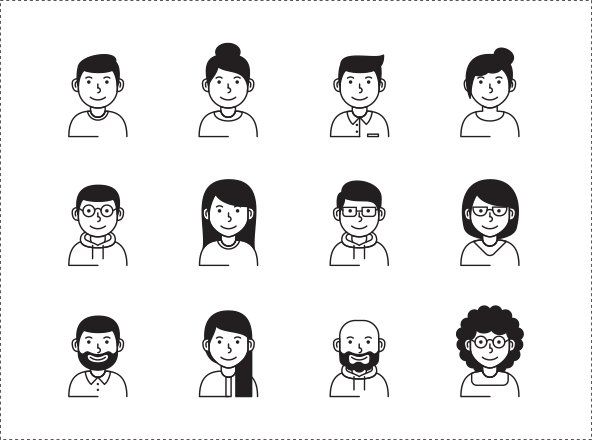 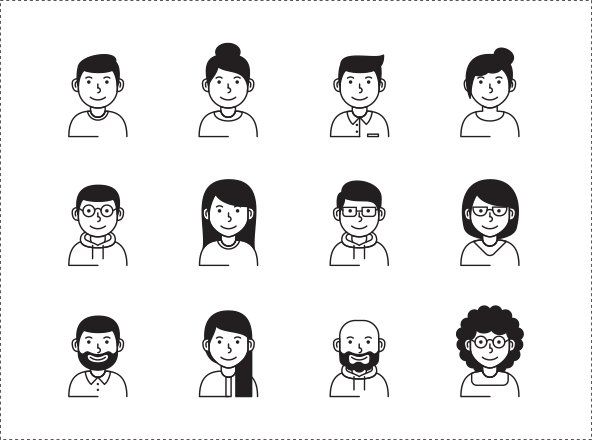 U.S.
Millennials (I)
Gen X(J)
Baby Boomers(K)
Men(G)
Women (H)
25%
18%
29%K
19%K
10%
Yes
No
Don't know
51%
58%
44%
58%
I
62%I
23%
24%
26%
22%
29%
A2. Within the next five years, do you intend to invest in stocks, bonds, mutual funds, or exchange traded funds?
Base: Do not currently invest in stocks, bonds, mutual funds or exchange traded funds - Men (N=233), Women (N=334), Millennials (N=154), Gen X (N=133), Baby Boomers (N=148)
67
UK future investments by gender & generation 2022
In the UK, men (27%) are somewhat more likely than women (20%) to say they plan to start investing within the next five years.  This is also true of two in five Millennials (41%) who do not currently invest, compared to just 22% of Gen X and 11% of Baby Boomers.
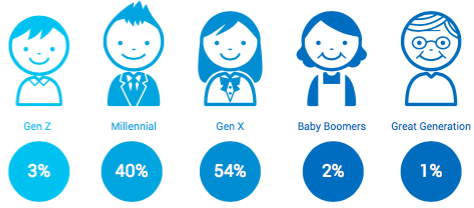 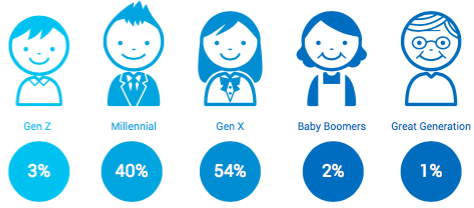 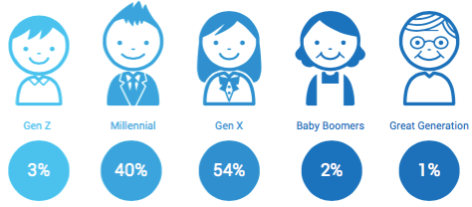 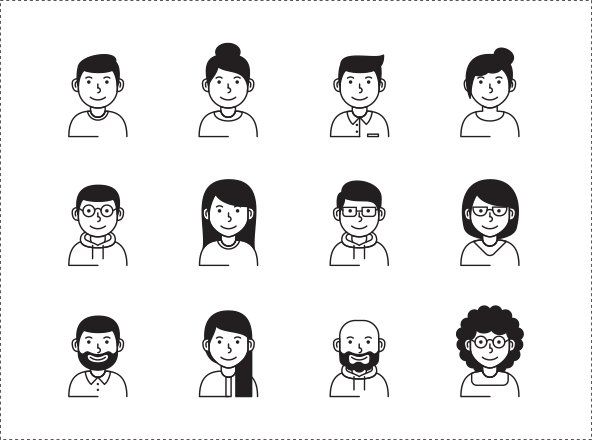 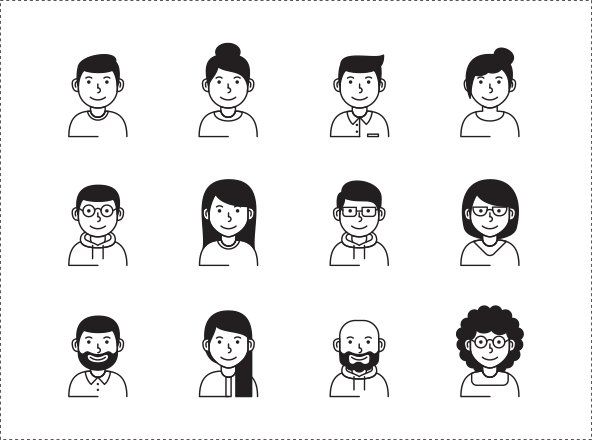 UK
Millennials (I)
Gen X(J)
Baby Boomers(K)
Men(G)
Women (H)
27%
20%
41% 
JK
22%
K
11%
Yes
No
Don't know
49%
49%
34%
45%
I
62%
IJ
24%
31%
25%
33%
27%
A2. Within the next five years, do you intend to invest in stocks, bonds, mutual funds, or exchange traded funds?
Base: Do not currently invest in stocks, bonds, mutual funds or exchange traded funds - Men (N=229), Women (N=294), Millennials (N=170), Gen X (N=164), Baby Boomers (N=112)
68
Germany future investments by gender & generation 2022
Among those in Germany who do not currently invest in stocks, bonds, mutual funds, or exchange traded funds, Millennials (38%) are by far the most likely to express an intention to invest in the future.  A majority of Gen Xers (54%) and Baby Boomers (73%) say they will not invest.
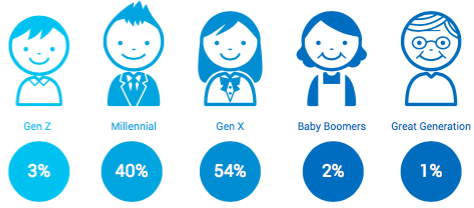 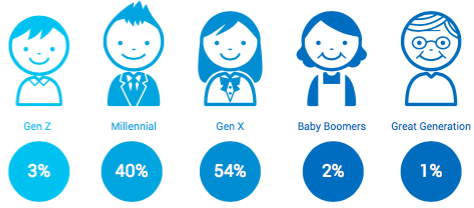 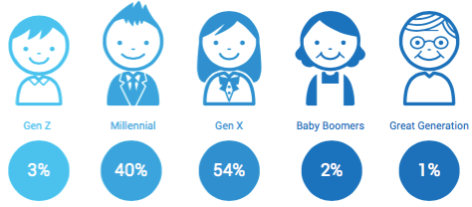 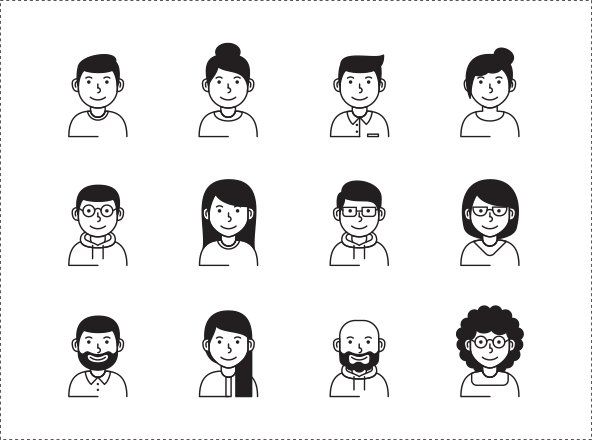 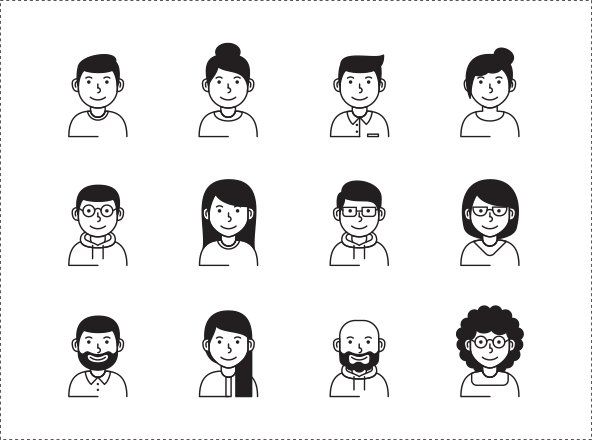 Germany
Millennials (I)
Gen X(J)
Baby Boomers(K)
Men(G)
Women (H)
23%
19%
38%
JK
19%
K
9%
Yes
No
Don't know
54%
63%
42%
54%
I
73%
IJ
22%
18%
21%
27%
18%
A2. Within the next five years, do you intend to invest in stocks, bonds, mutual funds, or exchange traded funds?
Base: Do not currently invest in stocks, bonds, mutual funds or exchange traded funds - Men (N=248), Women (N=307), Millennials (N=136), Gen X (N=196), Baby Boomers (N=133)
69
Australia future investments by gender & generation 2022
In Australia, men (29%) are more likely than women (18%) to start investing within the next five years.  Intentions also vary significantly by generation, with Millennials (37%) the most likely to say they plan to invest in the future and relatively few Baby Boomers (5%) expressing the same intention.
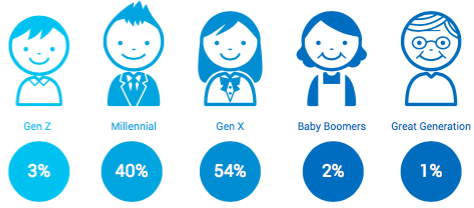 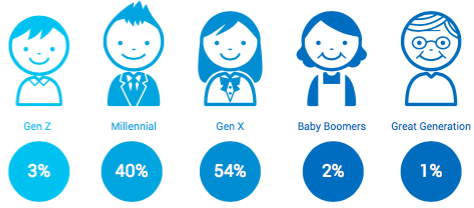 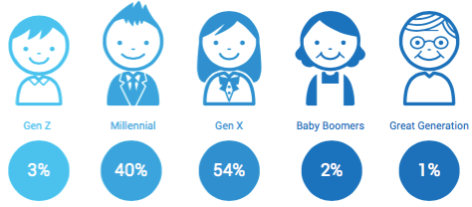 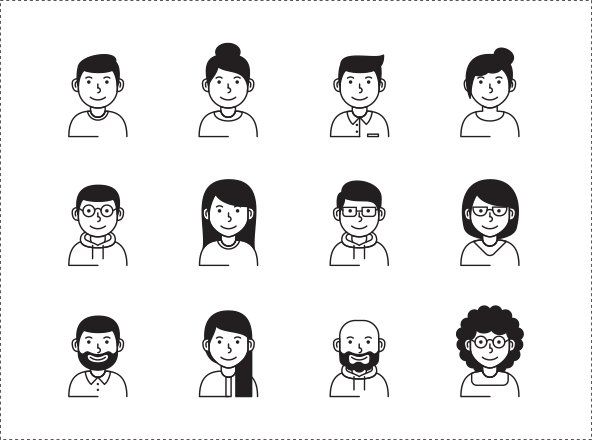 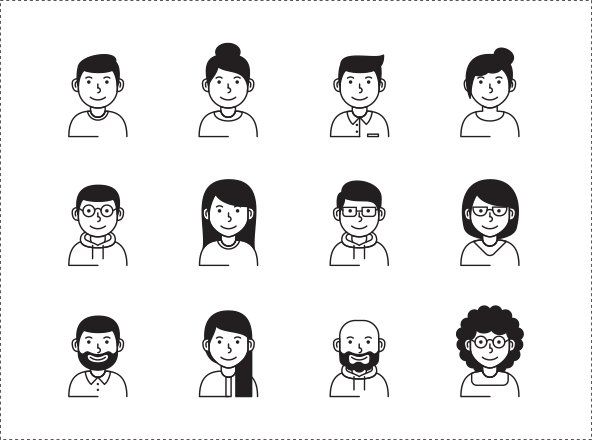 Australia
Millennials (I)
Gen X(J)
Baby Boomers(K)
Men(G)
Women (H)
29%
H
18%
37%
JK
23%
K
5%
Yes
No
Don't know
50%
56%
36%
51%
I
75%
IJ
21%
25%
27%
26%
20%
A2. Within the next five years, do you intend to invest in stocks, bonds, mutual funds, or exchange traded funds?
Base: Do not currently invest in stocks, bonds, mutual funds or exchange traded funds - Men (N=239), Women (N=363), Millennials (N=180), Gen X (N=168), Baby Boomers (N=187)
70
Singapore future investments by gender & generation 2022
Among respondents in Singapore who do not currently invest, Millennials (37%) are more than twice as likely as Gen X (15%) to say they intend to invest within the next five years.
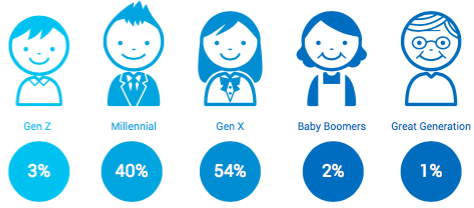 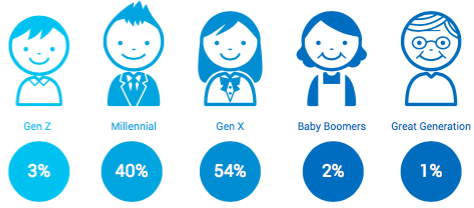 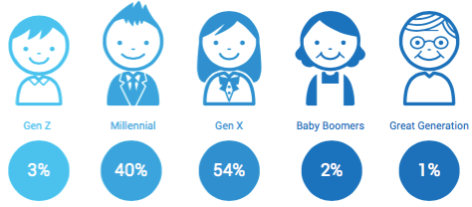 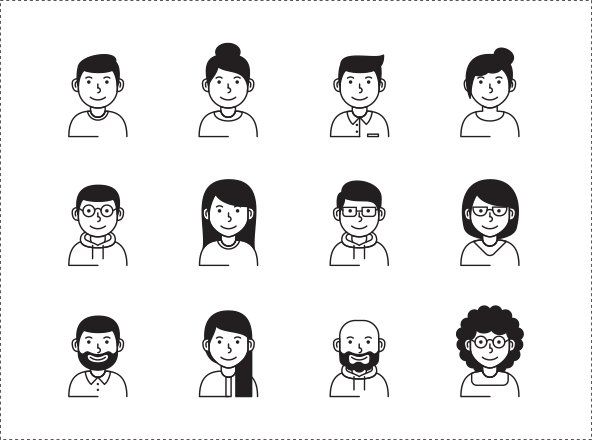 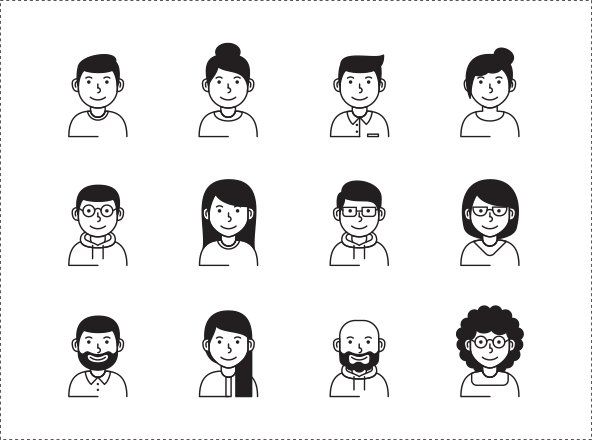 Singapore
Millennials (I)
Gen X(J)
Baby Boomers(K)
Men(G)
Women (H)
41%
33%
37%
J
15%
**
Yes
No
Don't know
50%
50%
49%
64%
I
**
8%
17%
G
14%
21%
**
A2. Within the next five years, do you intend to invest in stocks, bonds, mutual funds, or exchange traded funds?
Base: Do not currently invest in stocks, bonds, mutual funds or exchange traded funds - Men (N=103), Women (N=159), Millennials (N=116), Gen X (N=82), Baby Boomers (N=12)**
**Base size too low for reporting
71
U.S. appeal of impact investing in economic downturn – 2021-2022
Just over two in five U.S. respondents in 2021 (43%) and 2022 (41%) feel that impact investing and/or sustainability has become more appealing in light of the global economic downturn.
2021(E)
2022(F)
A9. In light of the Covid-19 driven global economic downturn, has ‘impact investing’ and/or ‘sustainability’ become more appealing? (2021) / In light of the global economic downturn, has ‘impact investing’ and/or ‘sustainability’ become more appealing? (2022)
Base: 2021 (N=1,008), 2022 (N=1,007)
72
Comparison of U.S./UK/Germany/Australia/Singapore appeal of impact investing in economic downturn
Given the global economic downturn, impact investing and/or sustainability has become more appealing to 63% of adults in Singapore – significantly higher than all other countries, particularly the U.S. (41%).  Over one-third (35%) of German respondents say they don’t know if it has become more appealing, again signaling a lack of familiarity with the topic.
Singapore(E)
U.S.(A)
UK(B)
Germany(C)
Australia(D)
A
A
A
ABCD
BCE
C
CE
C
ABDE
E
E
BDE
A9. In light of the global economic downturn, has ‘impact investing’ and/or ‘sustainability’ become more appealing? 
Base: US (N=1,007), UK (N=1,004), Germany (N=1,003), Australia (N=1,005), Singapore (N=1,002)
73
U.S. appeal of impact investing in economic downturn by gender & generation 2022
The appeal of impact investing and/or sustainability has grown much more among Millennials (54%), followed by Gen X (41%), in the U.S. as a result of the global economic downturn.
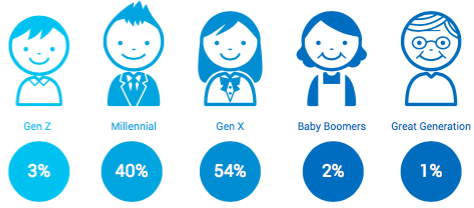 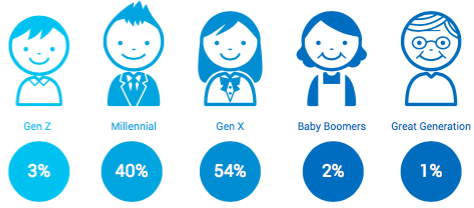 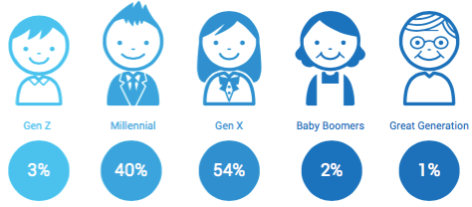 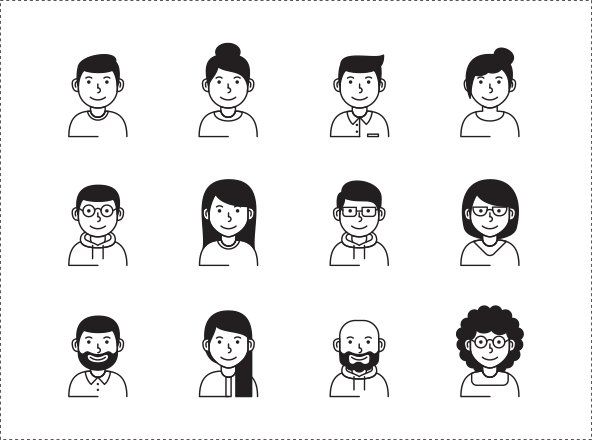 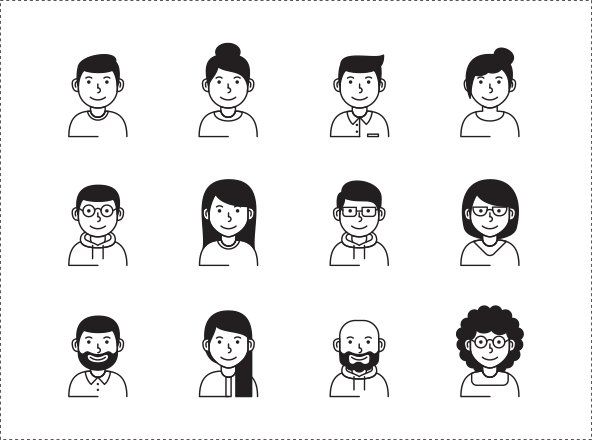 42%
40%
54%JK
41%K
28%
U.S.
Millennials (I)
Gen X(J)
Baby Boomers(K)
Men(G)
Women (H)
35%
30%
24%
30%
39%IJ
Yes
No
Don't know
24%
31%
G
22%
29%
32%
I
A9. In light of the global economic downturn, has ‘impact investing’ and/or ‘sustainability’ become more appealing?
Base: Men (N=498), Women (N=502), Millennials (N=283), Gen X (N=214), Baby Boomers (N=263)
UK appeal of impact investing in economic downturn by gender & generation 2022
Millennials (64%) in the UK are far more likely than Gen X (50%) and Baby Boomers (35%) to say impact investing/sustainability has become more appealing to them since the global economic downturn.
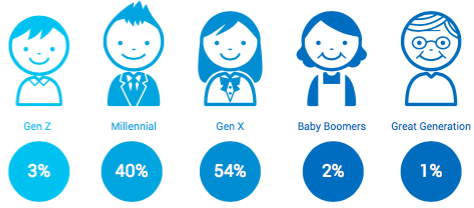 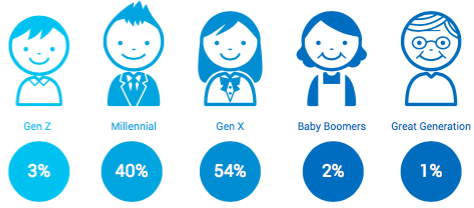 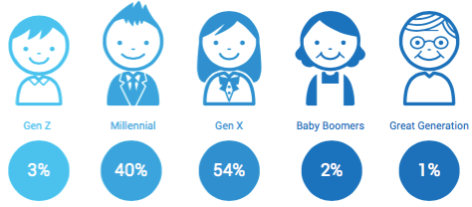 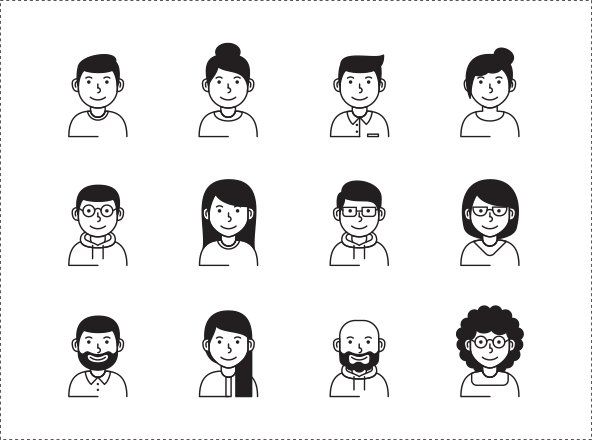 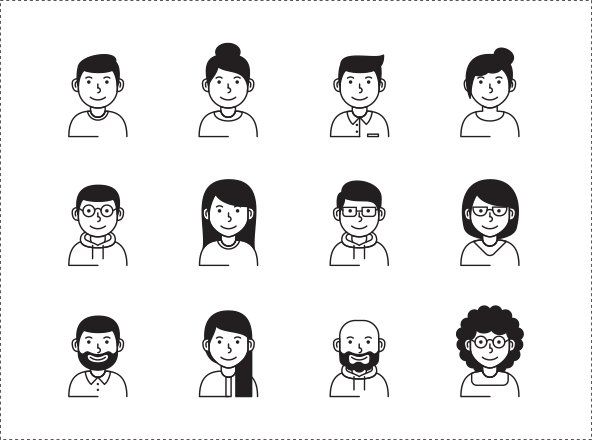 52%
50%
64%
JK
50%
K
35%
UK
Millennials (I)
Gen X(J)
Baby Boomers(K)
Men(G)
Women (H)
30%
H
23%
16%
30% 
I
36%
I
Yes
No
Don't know
17%
27%
G
19%
21%
29%
I
A9. In light of the global economic downturn, has ‘impact investing’ and/or ‘sustainability’ become more appealing?
Base: Men (N=502), Women (N=502), Millennials (N=371), Gen X (N=290), Baby Boomers (N=164)
Germany appeal of impact investing in economic downturn by gender & generation 2022
In Germany, the younger the age, the more likely impact investing and/or sustainability has grown in appeal in light of the global economic downturn, with Millennials (54%) and Gen X (47%) significantly more inclined than Baby Boomers (36%) to feel this way.
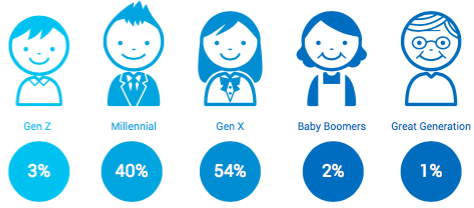 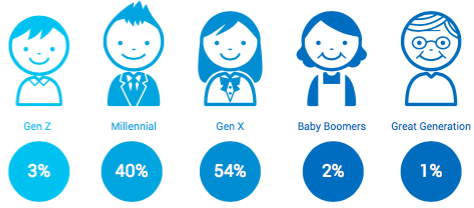 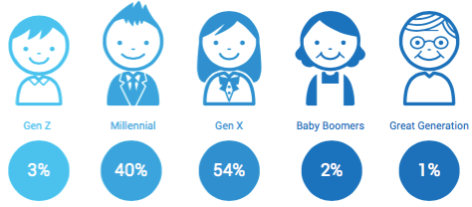 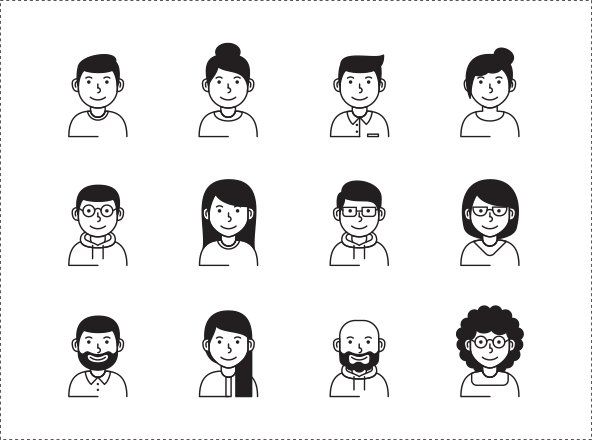 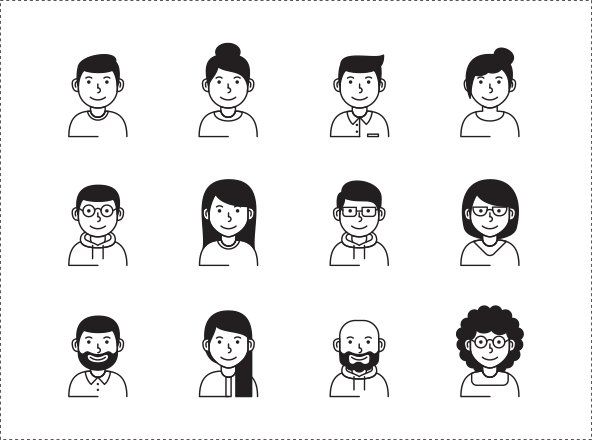 48%
45%
54% 
K
47%
K
36%
Germany
Millennials (I)
Gen X(J)
Baby Boomers(K)
Men(G)
Women (H)
20%
17%
20%
19%
18%
Yes
No
Don't know
32%
38%
26%
34%
I
46%
IJ
A9. In light of the global economic downturn, has ‘impact investing’ and/or ‘sustainability’ become more appealing?
Base: Men (N=502), Women (N=501), Millennials (N=289), Gen X (N=348), Baby Boomers (N=195)
Australia appeal of impact investing in economic downturn by gender & generation 2022
The same generational trend holds true in Australia, with Millennials (60%) far more likely than Gen X (47%) and especially Baby Boomers (30%) to find impact investing/sustainability more appealing as a result of the global economic downturn.
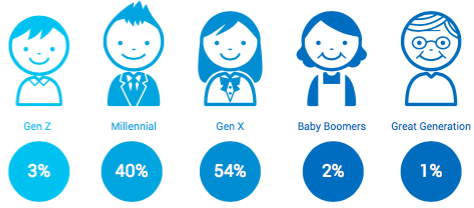 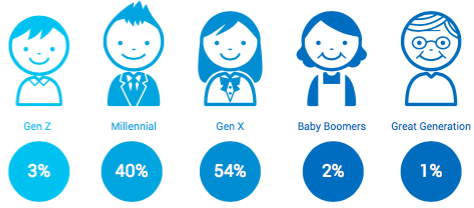 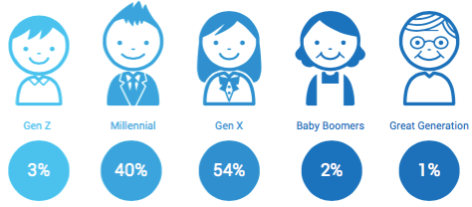 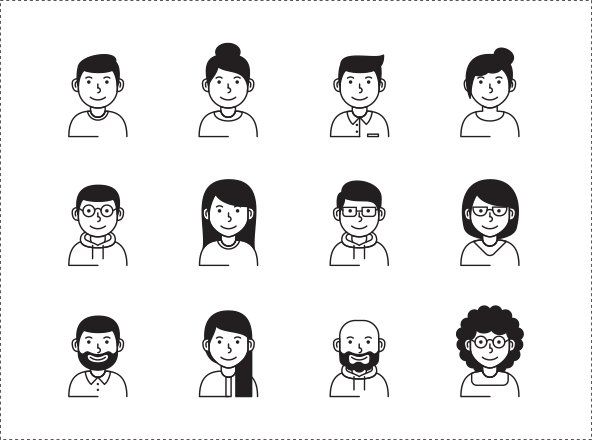 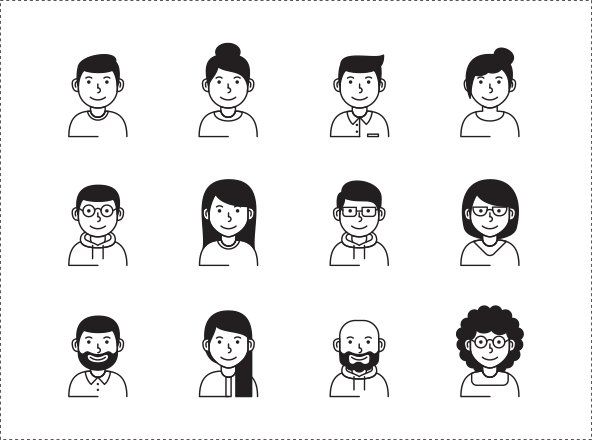 50%
45%
60%
JK
47%
K
30%
Australia
Millennials (I)
Gen X(J)
Baby Boomers(K)
Men(G)
Women (H)
34%
28%
22%
33%
I
44%
IJ
Yes
No
Don't know
16%
27%
G
18%
20%
27%
I
A9. In light of the global economic downturn, has ‘impact investing’ and/or ‘sustainability’ become more appealing?
Base: Men (N=493), Women (N=512), Millennials (N=354), Gen X (N=270), Baby Boomers (N=265)
Singapore appeal of impact investing in economic downturn by gender & generation 2022
In Singapore, men and Millennials (both 70%) are the most inclined to feel impact investing/sustainability has become more appealing due to the global economic downturn.
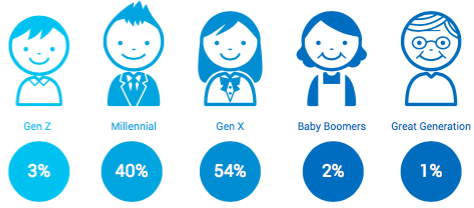 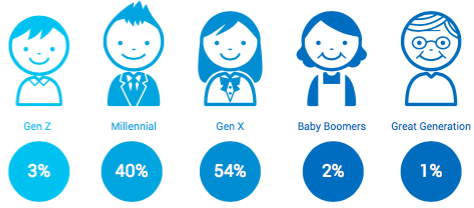 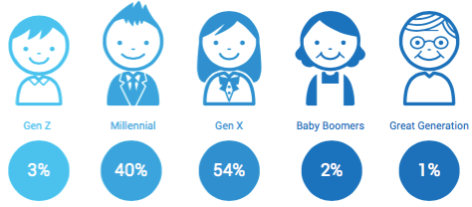 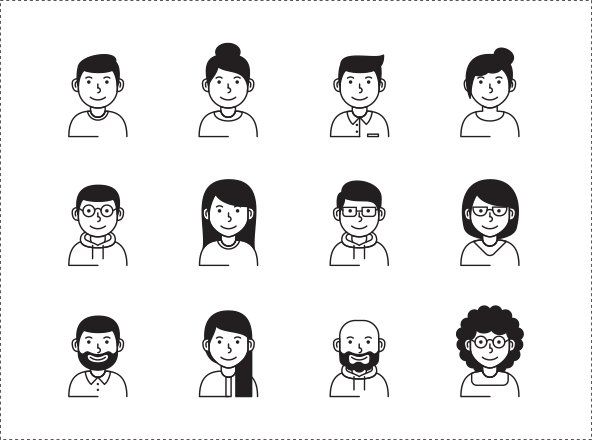 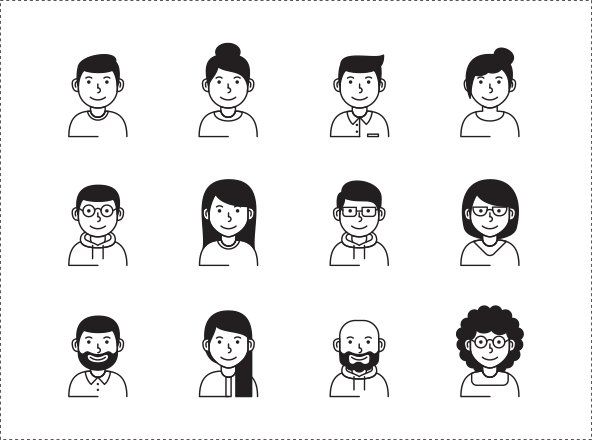 70%
H
57%
70%
J
55%
63%
Singapore
Millennials (I)
Gen X(J)
Baby Boomers(K)
Men(G)
Women (H)
19%
27%
G
21%
26%
K
14%
Yes
No
Don't know
11%
17%
G
9%
19%
I
23%
I
A9. In light of the global economic downturn, has ‘impact investing’ and/or ‘sustainability’ become more appealing?
Base: Men (N=489), Women (N=513), Millennials (N=455), Gen X (N=302), Baby Boomers (N=65)*
*Caution: Small base size
U.S. willingness to sacrifice returns for positive impact – 2020-2022
Thirty-six percent of U.S. respondents would be willing to sacrifice returns in order to create a positive impact, comparable to 2020 (33%) and 2021 (38%).  Nearly as many would not be willing (34%), while three in ten (30%) don’t know if they would consider sacrificing returns.
2020(D)
2021(E)
2022(F)
A10. Would you be willing to sacrifice returns in order to create a positive impact?
Base: 2020 (N=1,002), 2021 (N=1,008), 2022 (N=1,007)
79
Comparison of U.S./UK/Germany/Australia/Singapore willingness to sacrifice returns for positive impact
Over half (54%) of adults in Singapore express a willingness to sacrifice returns in order to create a positive impact, far exceeding all other countries.  In the U.S., UK, Germany and Australia, respondents are much more inclined to be split in their views.
U.S.(A)
UK(B)
Germany(C)
Australia(D)
Singapore(E)
ABCD
E
E
E
E
E
E
A10. Would you be willing to sacrifice returns in order to create a positive impact?
Base: US (N=1,007), UK (N=1,004), Germany (N=1,003), Australia (N=1,005), Singapore (N=1,002)
80
U.S. willingness to sacrifice returns for positive impact by gender & generation 2022
U.S. men (40%) are more likely than women (29%) to say they would not be willing to sacrifice returns in order to create a positive impact, while women (38%) are much more inclined than men (22%) to say they don’t know.  Among generations, over half (52%) of Millennials are willing to sacrifice returns, compared to 30% of Gen X and just 19% of Baby Boomers.
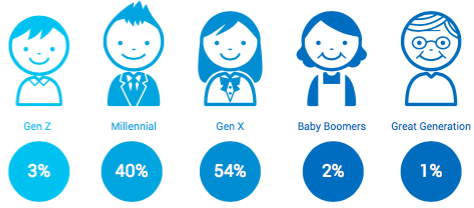 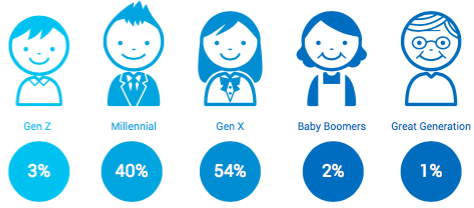 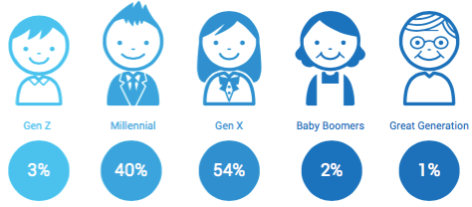 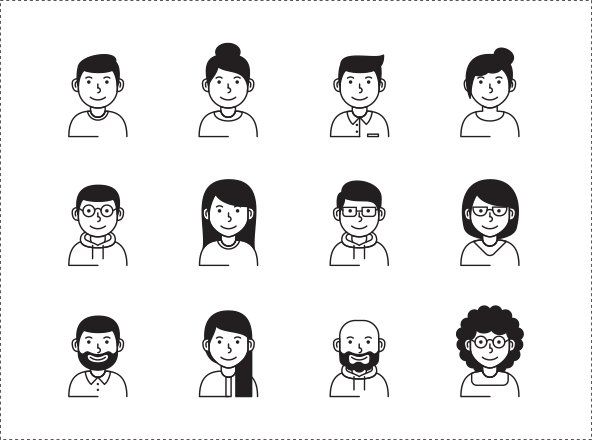 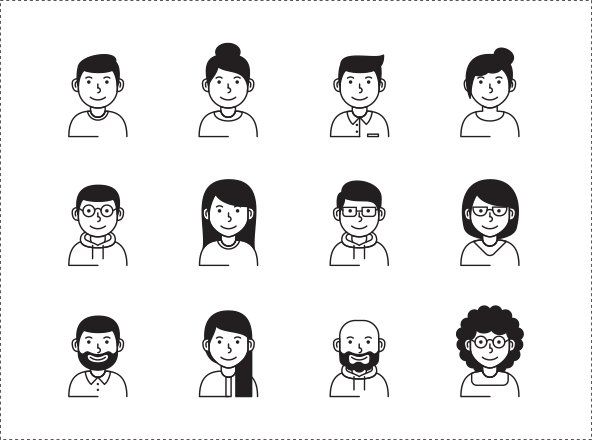 38%
34%
52%JK
30%K
19%
U.S.
Millennials (I)
Gen X(J)
Baby Boomers(K)
Men(G)
Women (H)
40%
H
29%
27%
36%
41%I
Yes
No
Don't know
22%
38%
G
21%
35%
I
40%
I
A10. Would you be willing to sacrifice returns in order to create a positive impact?
Base: Men (N=498), Women (N=502), Millennials (N=283), Gen X (N=214), Baby Boomers (N=263)
UK willingness to sacrifice returns for positive impact by gender & generation 2022
In the UK, half (50%) of Millennials say they would be willing to sacrifice returns in order to make a positive impact, versus 35% of Gen X and only 22% of Baby Boomers.
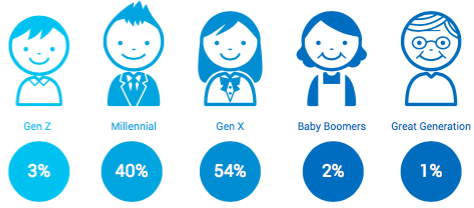 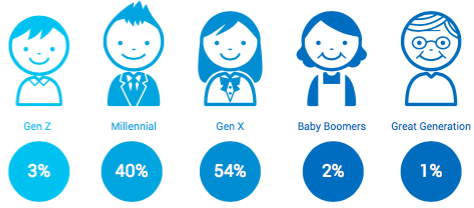 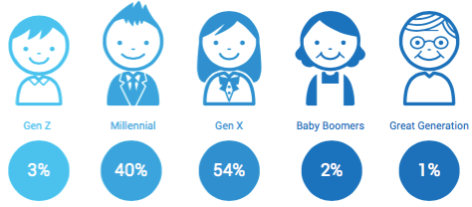 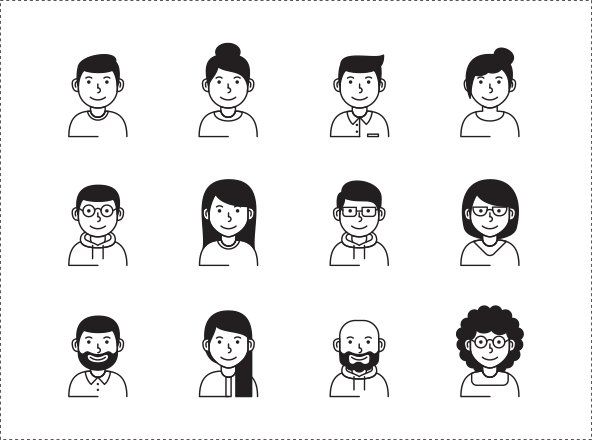 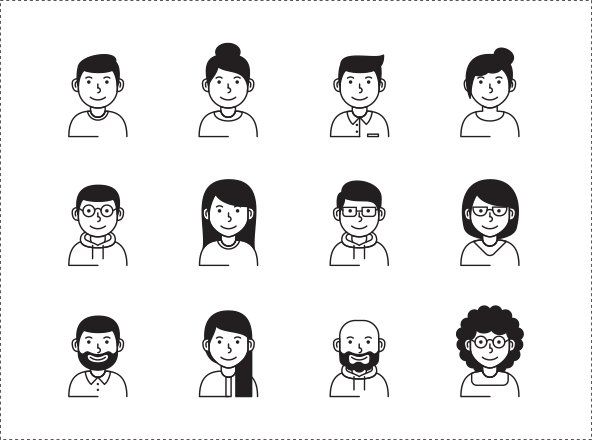 39%
36%
50%
JK
35%
K
22%
UK
Millennials (I)
Gen X(J)
Baby Boomers(K)
Men(G)
Women (H)
40%
H
28%
27%
34%
I
44%
I
Yes
No
Don't know
21%
35%
G
23%
31%
I
34%
I
A10. Would you be willing to sacrifice returns in order to create a positive impact?
Base: Men (N=502), Women (N=502), Millennials (N=371), Gen X (N=290), Baby Boomers (N=164)
Germany willingness to sacrifice returns for positive impact by gender & generation 2022
A willingness to sacrifice returns in order to create a positive impact is more typical of men (39%) than women (31%) in Germany, and much more common among Millennials (47%) compared to Gen X (33%) and Baby Boomers (24%).
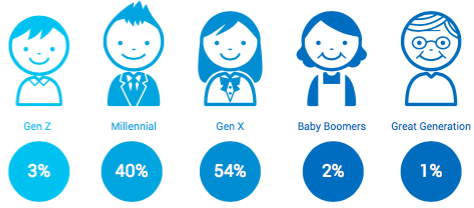 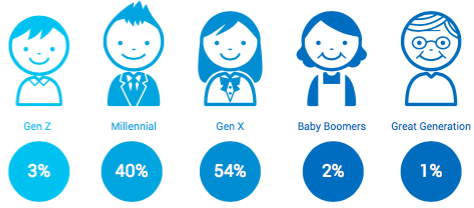 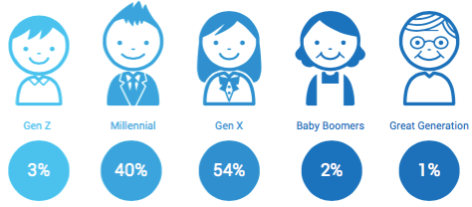 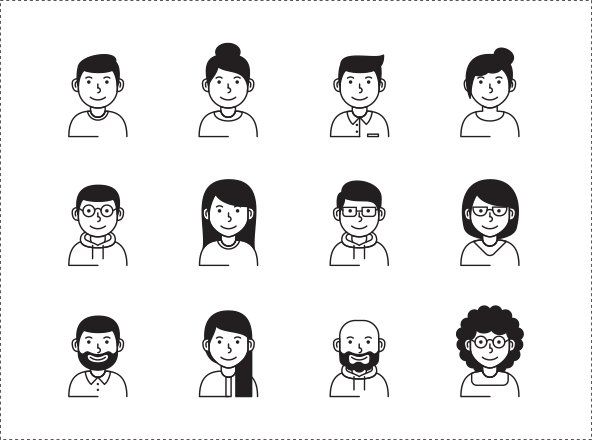 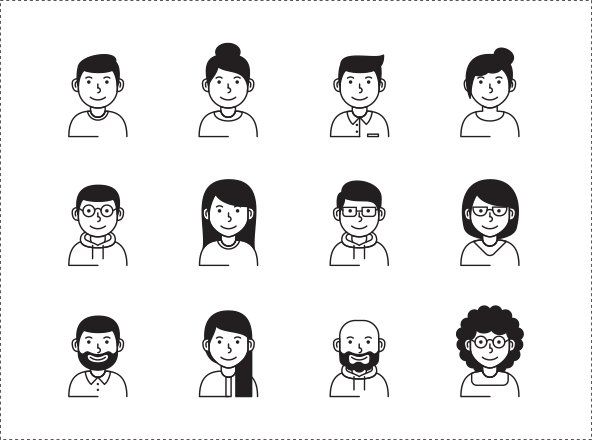 39%
H
31%
47%
JK
33%
K
24%
Germany
Millennials (I)
Gen X(J)
Baby Boomers(K)
Men(G)
Women (H)
38%
36%
28%
41%
I
43%
I
Yes
No
Don't know
24%
34%
G
25%
26%
34%
A10. Would you be willing to sacrifice returns in order to create a positive impact?
Base: Men (N=502), Women (N=501), Millennials (N=289), Gen X (N=348), Baby Boomers (N=195)
Australia willingness to sacrifice returns for positive impact by gender & generation 2022
The same pattern is evident in Australia, with men (40%) significantly more likely than women (31%), and Millennials (48%) far more inclined than Gen X (32%) and Baby Boomers (17%), to say they would sacrifice returns in order to create a positive impact.
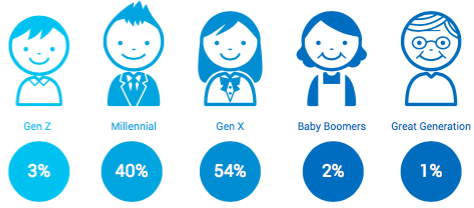 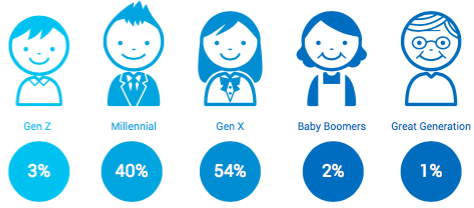 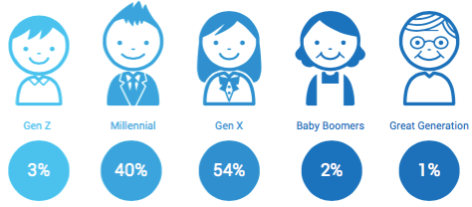 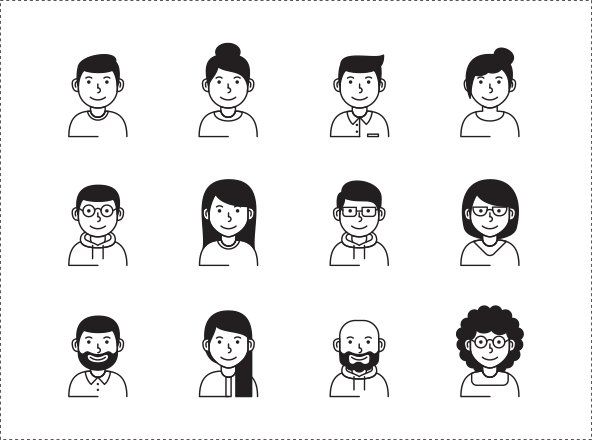 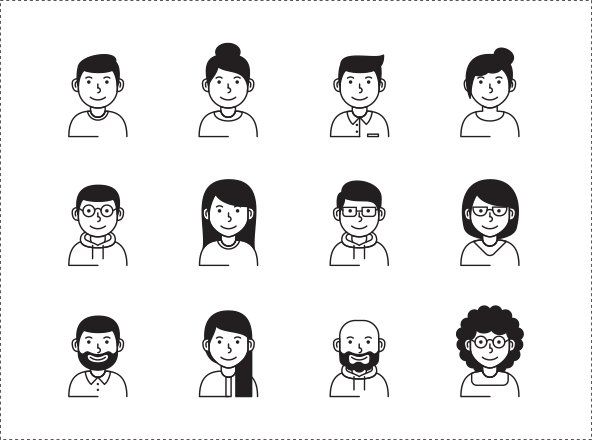 40%
H
31%
48%
JK
32%
K
17%
Australia
Millennials (I)
Gen X(J)
Baby Boomers(K)
Men(G)
Women (H)
37%
33%
26%
36%
I
50%
IJ
Yes
No
Don't know
24%
36%
G
26%
32%
33%
I
A10. Would you be willing to sacrifice returns in order to create a positive impact?
Base: Men (N=493), Women (N=512), Millennials (N=354), Gen X (N=270), Baby Boomers (N=265)
Singapore willingness to sacrifice returns for positive impact by gender & generation 2022
In Singapore, nearly three in five men (57%) and Millennials (59%) express a willingness to sacrifice returns in order to make a positive impact on society.
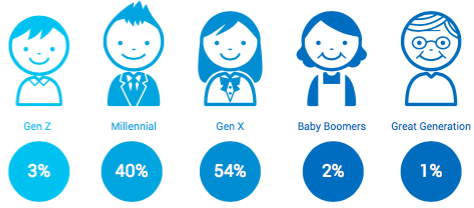 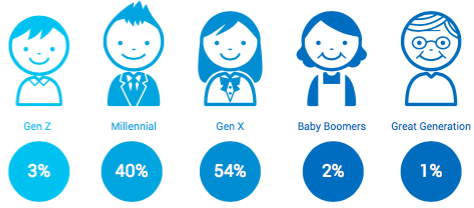 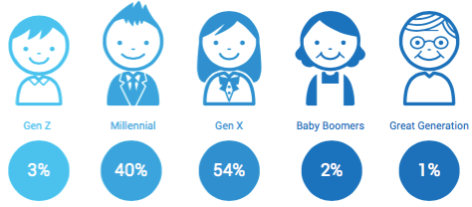 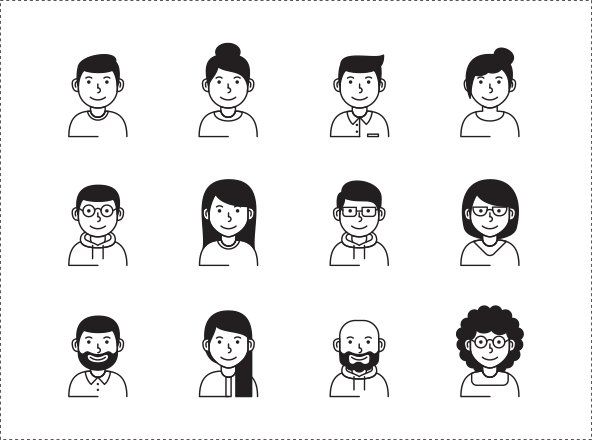 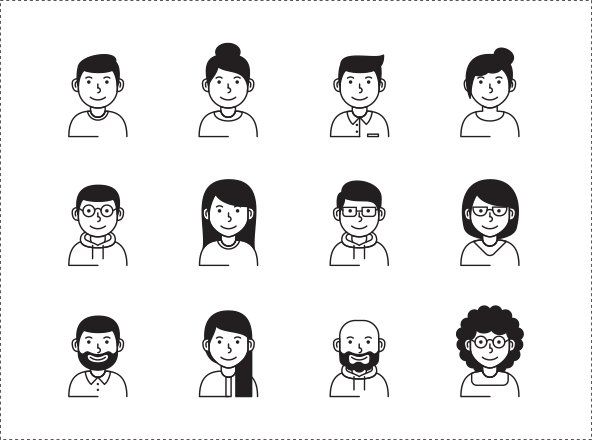 57%
H
51%
59%
J
46%
46%
Singapore
Millennials (I)
Gen X(J)
Baby Boomers(K)
Men(G)
Women (H)
30%
31%
28%
33%
31%
Yes
No
Don't know
12%
19%
G
13%
21%
I
23%
I
A10. Would you be willing to sacrifice returns in order to create a positive impact?
Base: Men (N=489), Women (N=513), Millennials (N=455), Gen X (N=302), Baby Boomers (N=65)*
*Caution: Small base size
U.S. feelings about increase in greenwashing – 2021-2022
Roughly half of U.S. respondents in both 2021 (50%) and 2022 (47%) feel greenwashing, which conveys a false impression about a company’s focus on sustainable business practices, has increased.
2021(E)
2022(F)
A11. Do you feel greenwashing, which conveys a false impression about a company's sustainability, has increased? (2021) / Do you feel greenwashing, which conveys a false impression about a company’s focus on sustainable business practices, has increased? (2022) 
Base: 2021 (N=1,008), 2022 (N=1,007)
86
Comparison of U.S./UK/Germany/Australia/Singapore feelings about increase in greenwashing
Roughly three in five (59%) UK adults believe greenwashing has increased; the same holds true for over half of respondents in Australia (56%) and Singapore (52%).  U.S. adults are the most likely to say they don’t know if there has been a rise in greenwashing.
U.S.(A)
UK(B)
Germany(C)
Australia(D)
Singapore(E)
A
ACE
AC
D
ABCD
BCDE
E
E
E
A11. Do you feel greenwashing, which conveys a false impression about a company's focus on sustainable business practices, has increased?
Base: US (N=1,007), UK (N=1,004), Germany (N=1,003), Australia (N=1,005), Singapore (N=1,002)
87
U.S. feelings about increase in greenwashing 2022
In the U.S., more than half (52%) of men think there has been an increase in greenwashing, compared to 42% of women who feel the same.  Across generations, Millennials (52%) are the most likely – and Gen X (42%) the least likely – to believe greenwashing has increased.  Nearly half of women (45%), Gen Xers (45%), and Baby Boomers (47%) don’t know if there has been an increase.
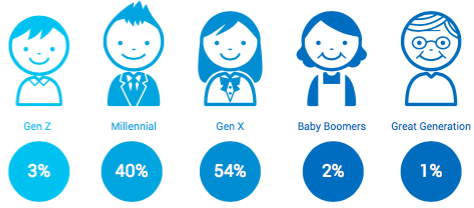 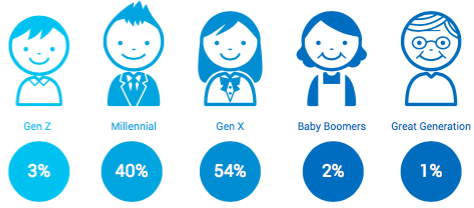 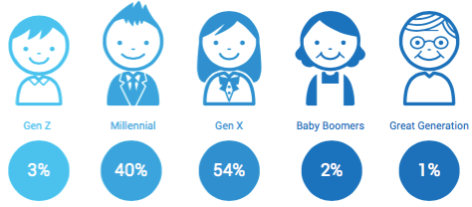 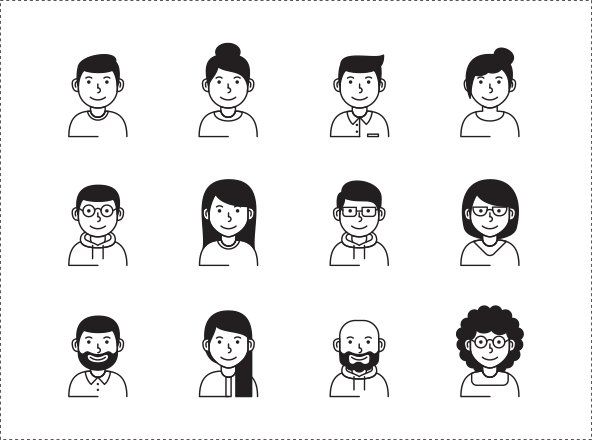 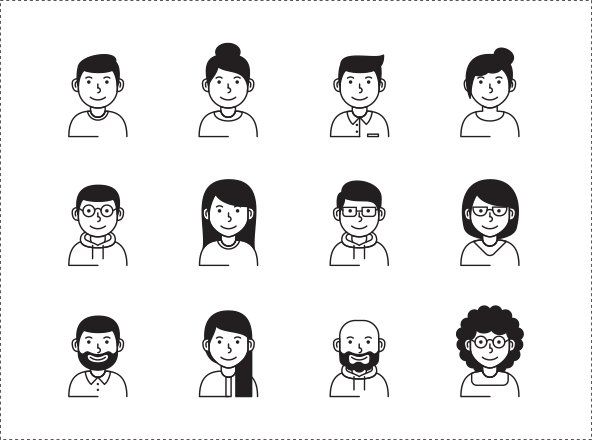 U.S.
Millennials (I)
Gen X(J)
Baby Boomers(K)
Men(G)
Women (H)
52%
H
42%
52%J
42%
45%
Yes
No
Don't know
16%
13%
19%
K
13%
8%
31%
45%
G
28%
45%
I
47% 
I
A11. Do you feel greenwashing, which conveys a false impression about a company's focus on sustainable business practices, has increased?
Base: Men (N=498), Women (N=502), Millennials (N=283), Gen X (N=214), Baby Boomers (N=263)
88
UK feelings about increase in greenwashing 2022
UK men (65%) are much more likely than women (52%) to feel greenwashing has increased.  Among generations, Millennials (16%) and Gen X (17%) are twice as likely as Baby Boomers (8%) to believe there has been no increase, while Baby Boomers are the most inclined to say they don’t know (37%).
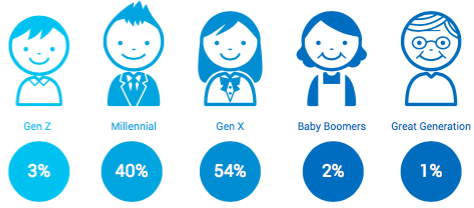 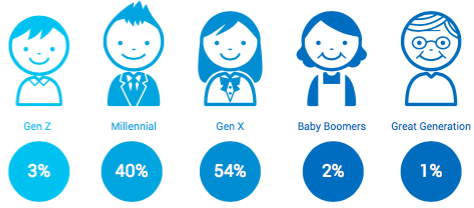 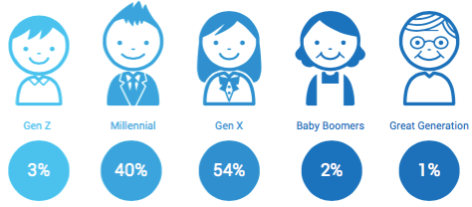 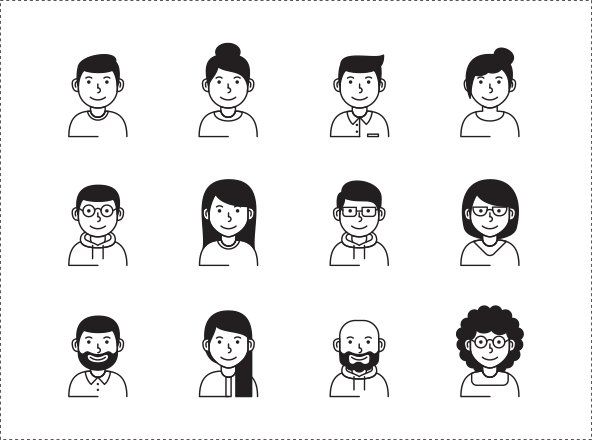 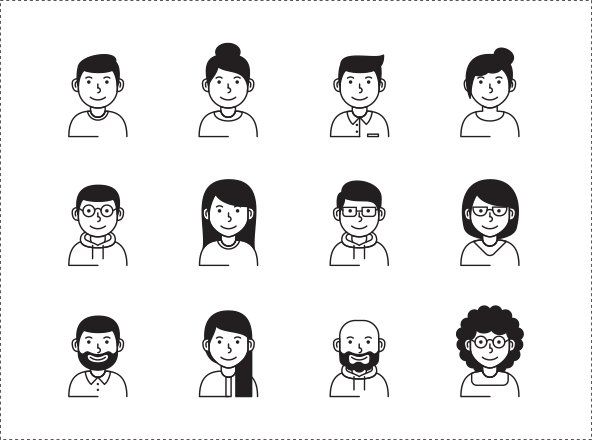 UK
Millennials (I)
Gen X(J)
Baby Boomers(K)
Men(G)
Women (H)
65%
H
52%
61%
59%
55%
Yes
No
Don't know
16%
12%
16%
K
17%
K
8%
19%
35%
G
23%
24%
37%
IJ
A11. Do you feel greenwashing, which conveys a false impression about a company's focus on sustainable business practices, has increased?
Base: Men (N=502), Women (N=502), Millennials (N=371), Gen X (N=290), Baby Boomers (N=164)
89
Germany feelings about increase in greenwashing 2022
Opinions that greenwashing has increased are more prevalent among men (55%) than women (46%) in Germany.  Over half of Millennials (56%) and Gen Xers (54%) believe there has been a rise in greenwashing, compared to 46% of Baby Boomers.  Nearly two in five women (39%) and Baby Boomers (38%) say they don’t know if greenwashing has increased.
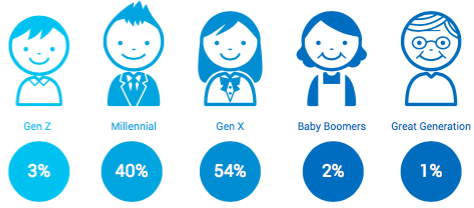 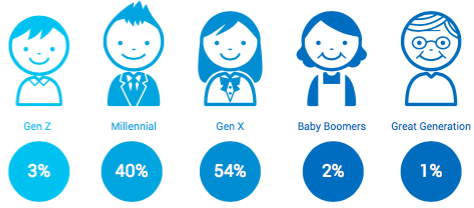 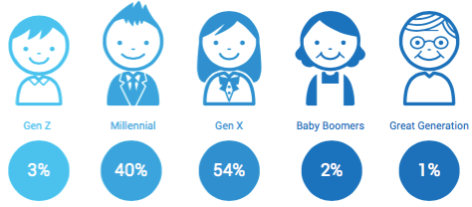 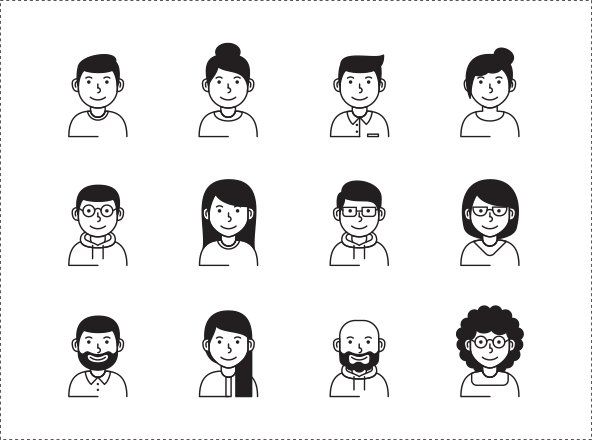 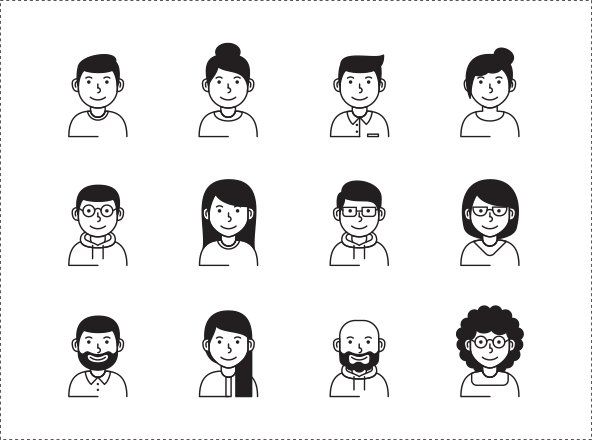 Germany
Millennials (I)
Gen X(J)
Baby Boomers(K)
Men(G)
Women (H)
55%
H
46%
56%
54%
46%
Yes
No
Don't know
20%
15%
20%
15%
16%
25%
39%
G
24%
31%
38%
I
A11. Do you feel greenwashing, which conveys a false impression about a company's focus on sustainable business practices, has increased?
Base: Men (N=502), Women (N=501), Millennials (N=289), Gen X (N=348), Baby Boomers (N=195)
90
Australia feelings about increase in greenwashing 2022
In Australia, three in five men (60%) feel greenwashing has increased, compared to half (51%) of women.  Across generations, Millennials (19%) and Gen X (14%) are more inclined than Baby Boomers (9%) to believe greenwashing has not increased.  Over one-third of women (37%), Gen Xers (34%) and Baby Boomers (36%) don’t know if there has been an increase.
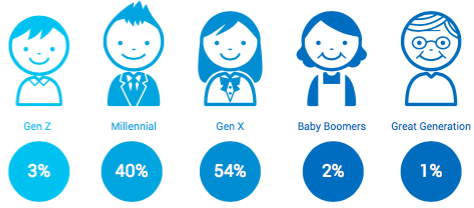 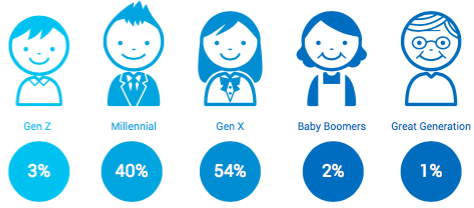 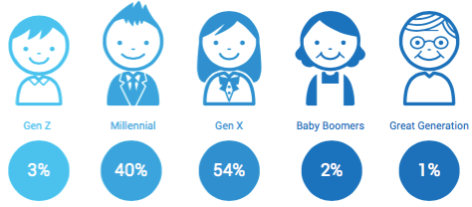 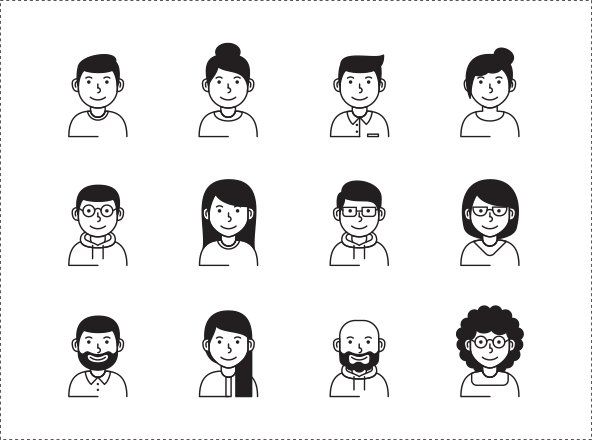 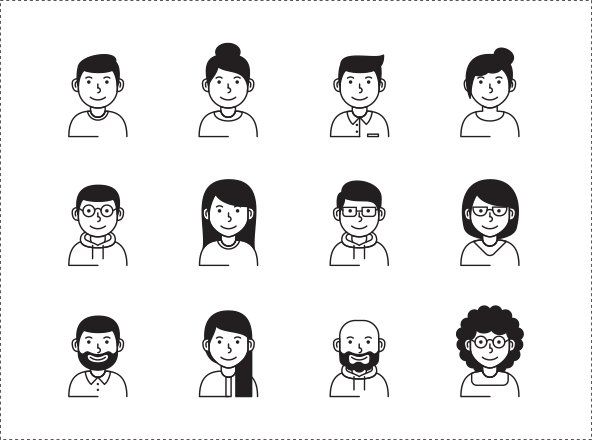 Australia
Millennials (I)
Gen X(J)
Baby Boomers(K)
Men(G)
Women (H)
60%
H
51%
56%
52%
55%
Yes
No
Don't know
15%
11%
19%
K
14%
K
9%
25%
37%
G
25%
34%
I
36%
I
A11. Do you feel greenwashing, which conveys a false impression about a company's focus on sustainable business practices, has increased?
Base: Men (N=493), Women (N=512), Millennials (N=354), Gen X (N=270), Baby Boomers (N=265)
91
Singapore feelings about increase in greenwashing 2022
Men (56%) are more likely than women (48%) in Singapore to feel greenwashing has increased.  Among generations, Millennials (55%) and Gen X (54%) are equally inclined to hold this view.
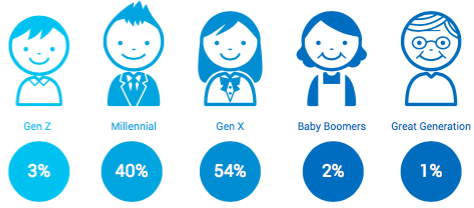 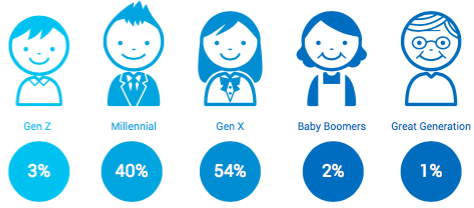 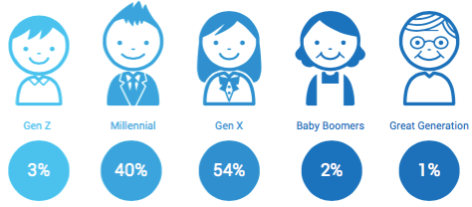 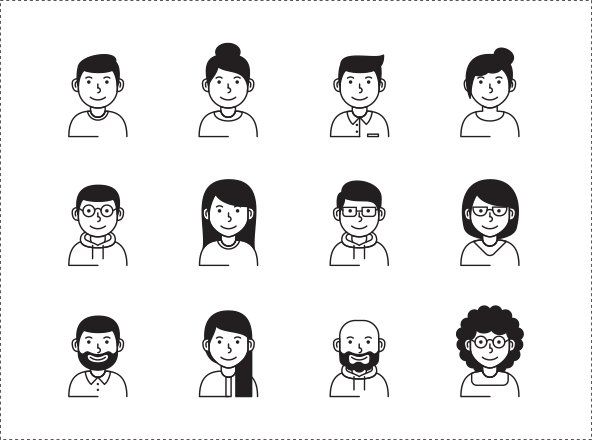 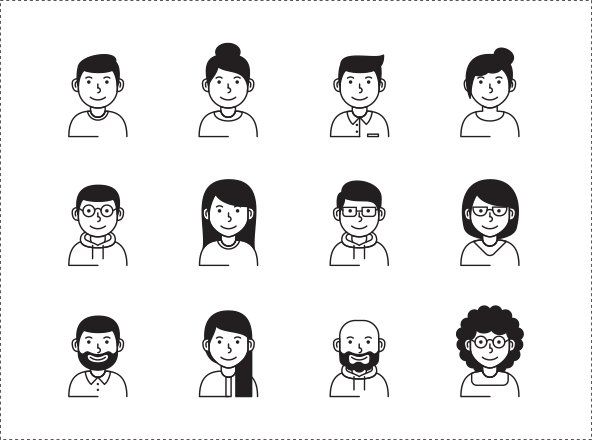 Singapore
Millennials (I)
Gen X(J)
Baby Boomers(K)
Men(G)
Women (H)
56%
H
48%
55%
54%
45%
Yes
No
Don't know
25%
26%
28%
J
21%
22%
19%
26%
G
17%
25%
I
34%
I
A11. Do you feel greenwashing, which conveys a false impression about a company's focus on sustainable business practices, has increased?
Base: Men (N=489), Women (N=513), Millennials (N=455), Gen X (N=302), Baby Boomers (N=65)*
*Caution: Small base size
92
U.S. influence of greenwashing on interest in impact investing –
2021-2022
One-quarter of U.S. respondents in both 2021 (25%) and 2022 (24%) believe greenwashing is influencing their interest in impact investing.
2021(E)
2022(F)
A12. Do you believe greenwashing is influencing your interest in impact investing?
Base: 2021 (N=1,008), 2022 (N=1,007)
93
Comparison of U.S./UK/Germany/Australia/Singapore influence of greenwashing on interest in impact investing
Half (51%) of adults in Singapore feel greenwashing is affecting their interest in impact investing, compared to one-third (33%) of their counterparts in Germany and even fewer in the U.S. (24%), UK and Australia (both 29%).
U.S.(A)
UK(B)
Germany(C)
Australia(D)
Singapore(E)
A
A
A
ABCD
CE
CE
CE
BDE
BDE
E
E
A12. Do you believe greenwashing is influencing your interest in impact investing?
Base: US (N=1,007), UK (N=1,004), Germany (N=1,003), Australia (N=1,005), Singapore (N=1,002)
94
U.S. influence of greenwashing on interest in impact investing 2022
U.S. men (29%) are much more likely than women (20%) to believe greenwashing is influencing their interest in impact investing.  The same is true of Millennials (33%) as opposed to Gen X (20%) and Baby Boomers (15%).
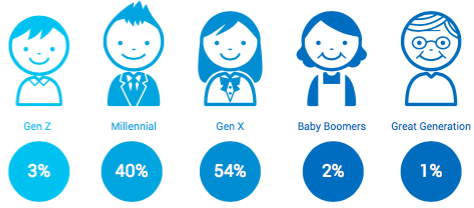 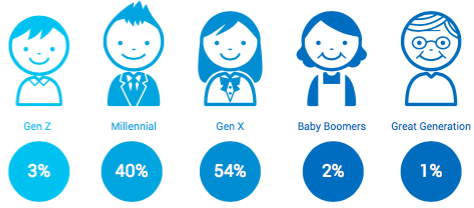 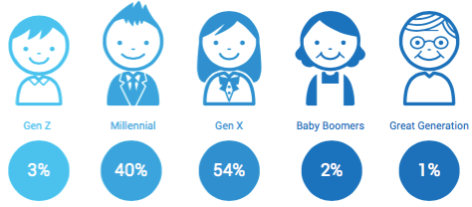 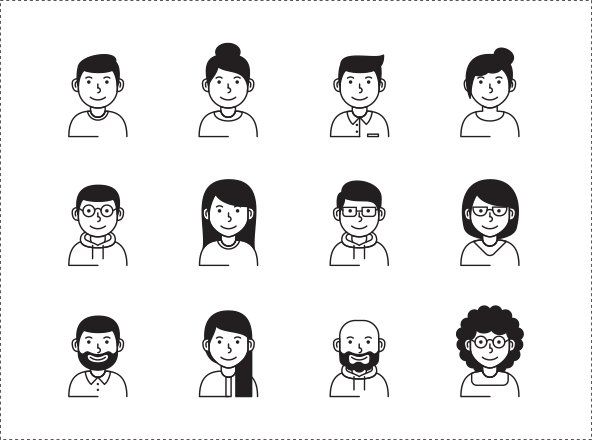 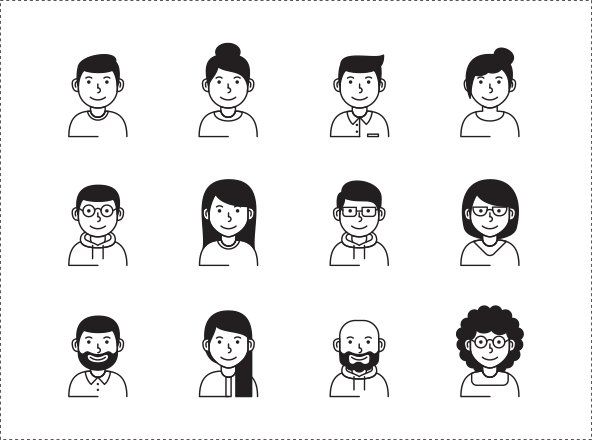 U.S.
Millennials (I)
Gen X(J)
Baby Boomers(K)
Men(G)
Women (H)
29%
H
20%
33%JK
20%
15%
Yes
No
Don't know
44%
39%
35%
39%
45%
I
28%
42%
G
32%
40%
40%
A12. Do you believe greenwashing is influencing your interest in impact investing?
Base: Men (N=498), Women (N=502), Millennials (N=283), Gen X (N=214), Baby Boomers (N=263)
95
UK influence of greenwashing on interest in impact investing 2022
Half (51%) of UK men, versus 40% of women, do not believe greenwashing is influencing their interest in impact investing.  Women (34%) are nearly twice as likely as men (18%) to say they don’t know.  Across generations, Millennials (38%) are significantly more inclined than Gen X (25%) and Baby Boomers (17%) to feel their interest in impact investing has been affected by greenwashing.
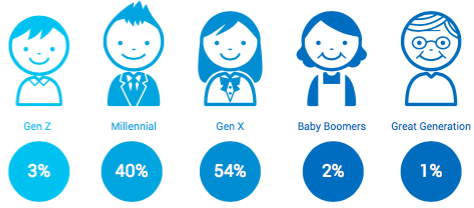 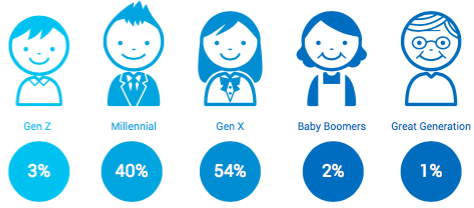 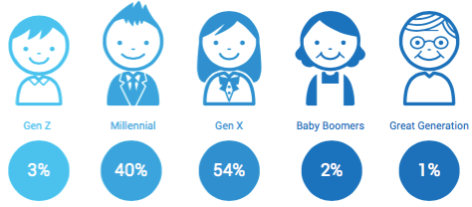 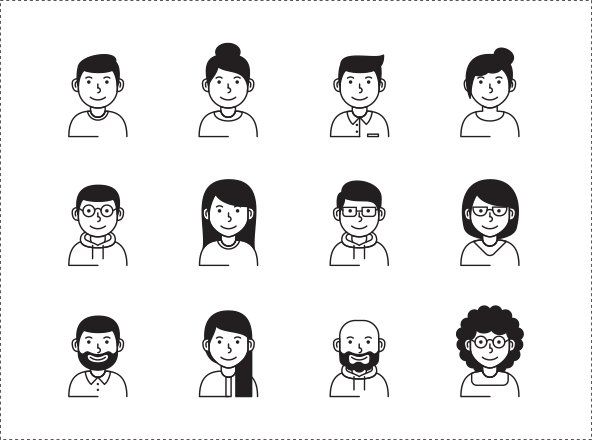 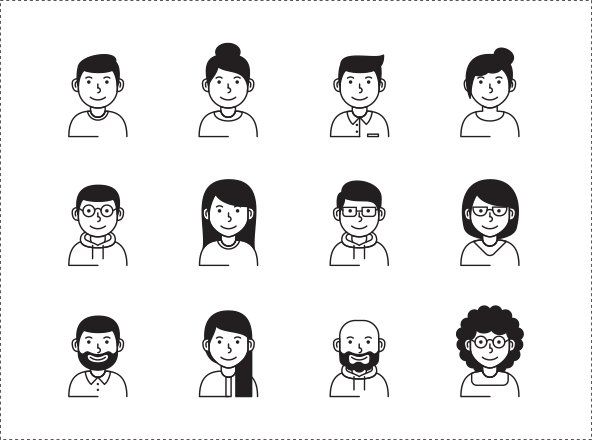 UK
Millennials (I)
Gen X(J)
Baby Boomers(K)
Men(G)
Women (H)
31%
27%
38%
JK
25%
17%
Yes
No
Don't know
51%
H
40%
40%
45%
56%
IJ
18%
34%
G
23%
31%
I
27%
A12. Do you believe greenwashing is influencing your interest in impact investing?
Base: Men (N=502), Women (N=502), Millennials (N=371), Gen X (N=290), Baby Boomers (N=164)
96
Germany influence of greenwashing on interest in impact investing 2022
In Germany, men (38%) are more inclined than women (29%) to report that greenwashing influences their interest in impact investing, with women much more likely to say they don’t know (41%).  Among generations, Millennials (38%) are significantly more likely than Baby Boomers (27%) to feel greenwashing is affecting their interest level, while the latter group is most inclined to say they don’t know (39%).
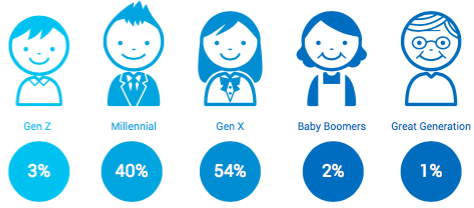 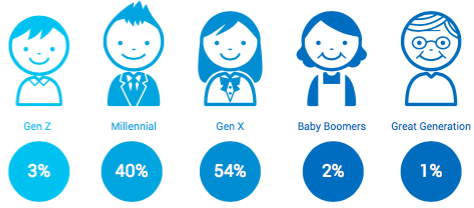 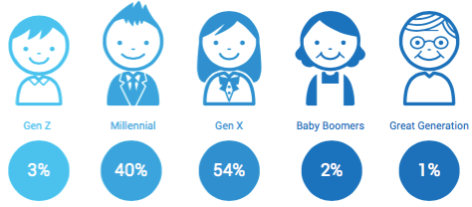 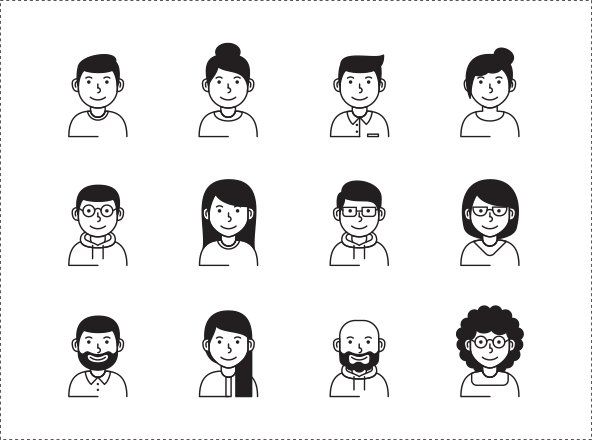 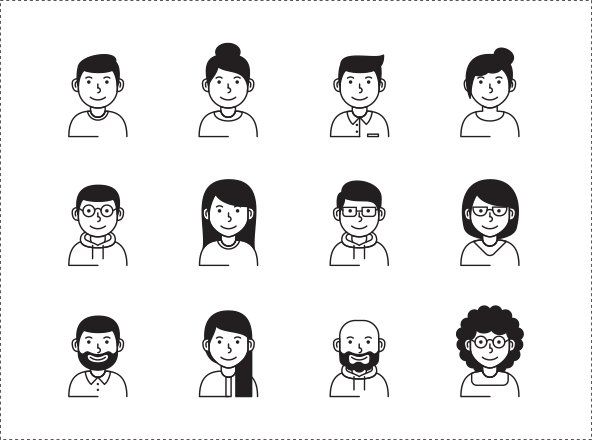 Germany
Millennials (I)
Gen X(J)
Baby Boomers(K)
Men(G)
Women (H)
38%
H
29%
38%
K
33%
27%
Yes
No
Don't know
36%
30%
34%
34%
34%
27%
41%
G
28%
33%
39%
I
A12. Do you believe greenwashing is influencing your interest in impact investing?
Base: Men (N=502), Women (N=501), Millennials (N=289), Gen X (N=348), Baby Boomers (N=195)
97
Australia influence of greenwashing on interest in impact investing 2022
Men in Australia are significantly more likely than women to feel greenwashing affects their interest in impact investing (35% vs. 24%, respectively), while women (34%) are far more inclined than men (18%) to say they don’t know.  Millennials (37%) are the most likely to believe their interest level is influenced by greenwashing, significantly more so than Gen X (28%) and Baby Boomers (15%).
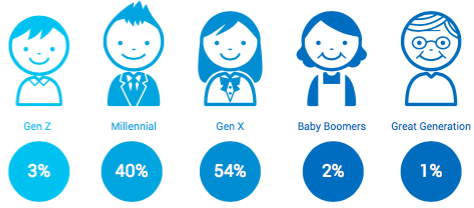 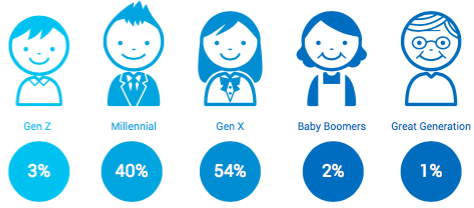 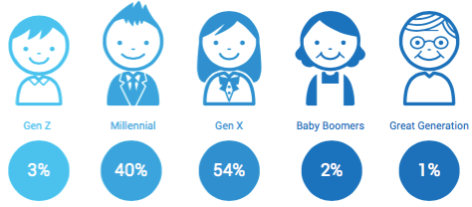 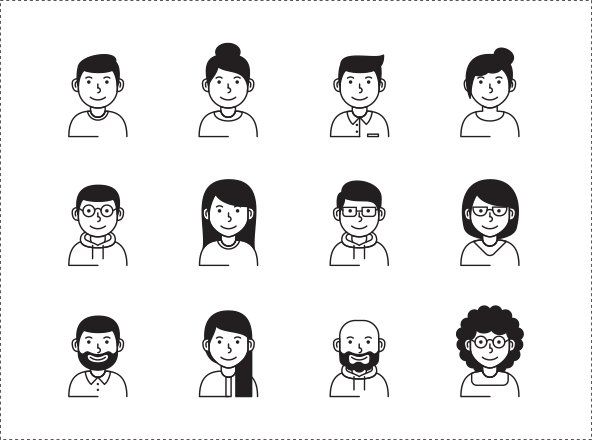 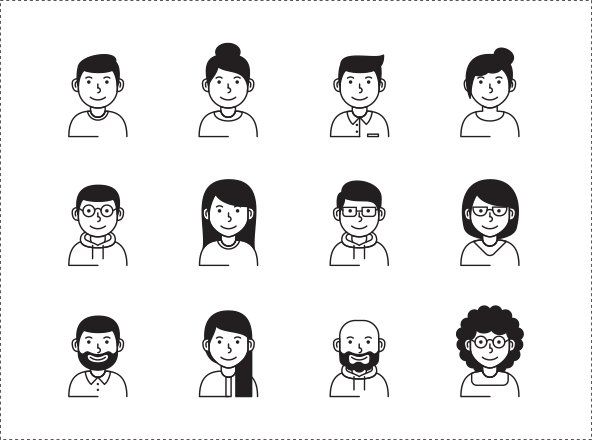 Australia
Millennials (I)
Gen X(J)
Baby Boomers(K)
Men(G)
Women (H)
35%
H
24%
37%
JK
28%
K
15%
Yes
No
Don't know
46%
42%
35%
42%
61%
IJ
18%
34%
G
28%
30%
24%
A12. Do you believe greenwashing is influencing your interest in impact investing?
Base: Men (N=493), Women (N=512), Millennials (N=354), Gen X (N=270), Baby Boomers (N=265)
98
Singapore influence of greenwashing on interest in impact investing 2022
In Singapore, men (56%) are more inclined than women (47%) to feel their interest in impact investing is affected by greenwashing.  Millennials (56%) are just as likely as men to express this opinion.
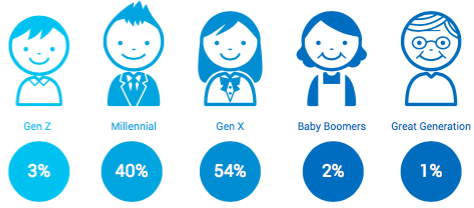 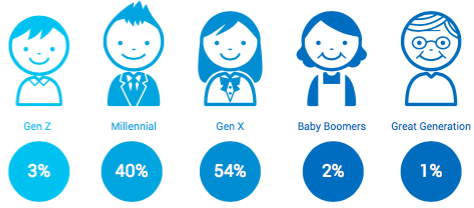 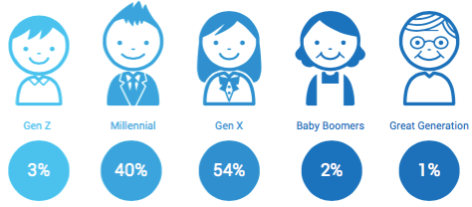 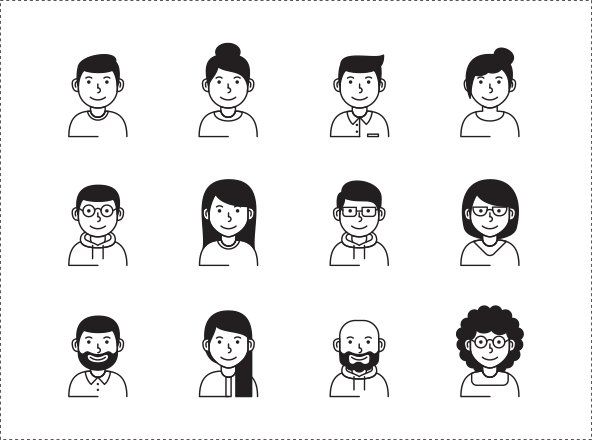 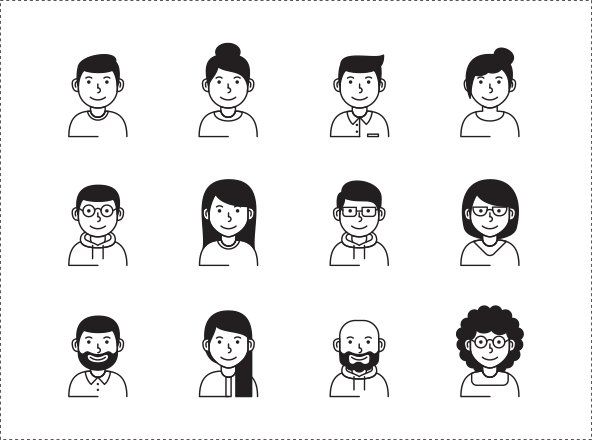 Singapore
Millennials (I)
Gen X(J)
Baby Boomers(K)
Men(G)
Women (H)
56%
H
47%
56%
49%
49%
Yes
No
Don't know
28%
30%
30%
30%
22%
17%
23%
G
14%
21%
I
29%
I
A12. Do you believe greenwashing is influencing your interest in impact investing?
Base: Men (N=489), Women (N=513), Millennials (N=455), Gen X (N=302), Baby Boomers (N=65)*
*Caution: Small base size
99
Comparison of U.S./UK/Germany/Australia/Singapore impact of recent sustainability backlash on appetite for impact investing
Singapore respondents (53%) are at least twice as likely as their counterparts in the U.S. (24%), Germany (24%) and Australia (26%) to believe the recent sustainability backlash has influenced their appetite for impact investing.  Nearly one-third (31%) of UK adults indicate they have been impacted by the backlash.
Australia(D)
Singapore(E)
U.S.(A)
UK(B)
Germany(C)
ABCD
ACD
E
AE
E
ACE
BDE
BDE
E
E
A13. Has the recent sustainability backlash impacted your appetite for ‘impact investing’ and/or ‘sustainable investing?’
Base: US (N=1,007), UK (N=1,004), Germany (N=1,003), Australia (N=1,005), Singapore (N=1,002)
100
U.S. impact of recent sustainability backlash on appetite for impact investing 2022
U.S. men (28%) are significantly more likely than women (19%) to feel the recent sustainability backlash has impacted their appetite for impact investing and/or sustainable investing.  The same holds true for Millennials (32%) compared to Gen X (21%) and Baby Boomers (14%).
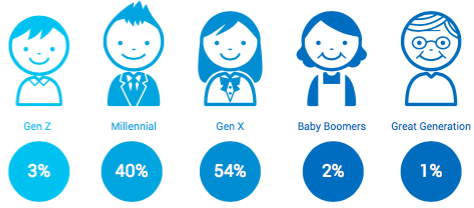 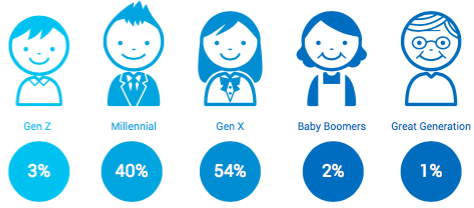 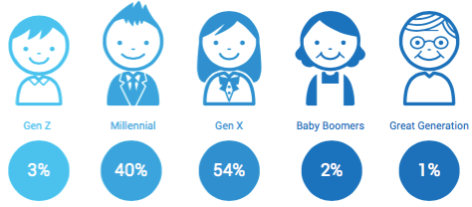 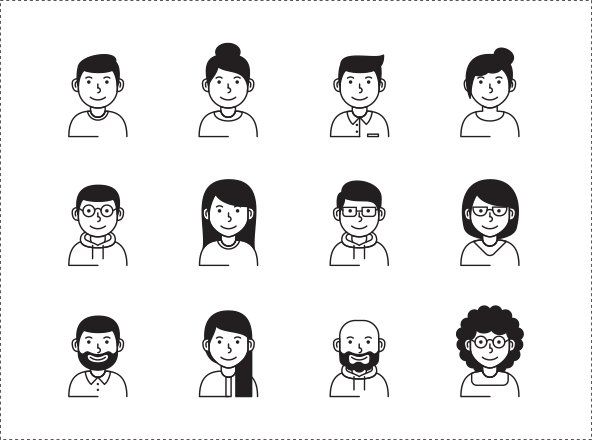 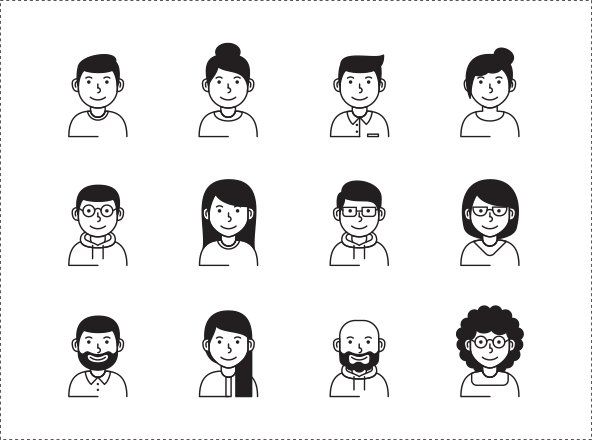 U.S.
Millennials (I)
Gen X(J)
Baby Boomers(K)
Men(G)
Women (H)
28%
H
19%
32%JK
21%K
14%
Yes
No
Don't know
45%
43%
38%
44%
48%
I
27%
38%
G
29%
34%
38%
I
A13. Has the recent sustainability backlash impacted your appetite for 'impact investing' and/or 'sustainable investing?'
Base: Men (N=498), Women (N=502), Millennials (N=283), Gen X (N=214), Baby Boomers (N=263)
101
UK impact of recent sustainability backlash on appetite for impact investing 2022
Similar to the U.S., UK Millennials (39%) are much more inclined than Gen X (29%) and Baby Boomers (21%) to say the recent sustainability backlash has affected their appetite for impact investing and/or sustainable investing.
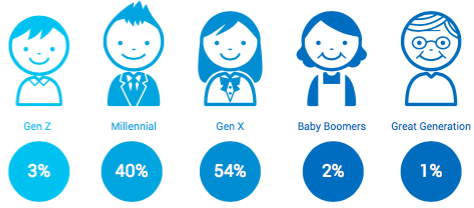 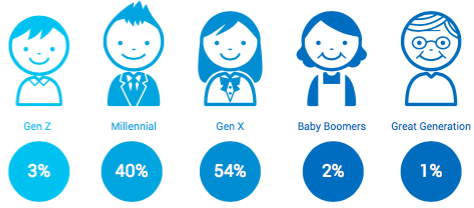 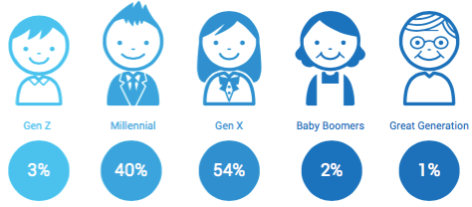 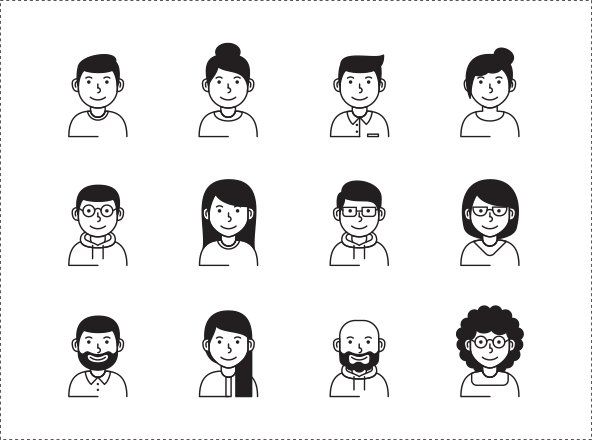 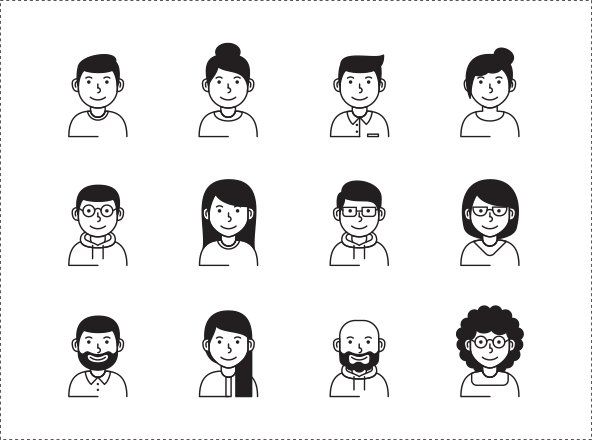 UK
Millennials (I)
Gen X(J)
Baby Boomers(K)
Men(G)
Women (H)
32%
30%
39%
JK
29%
21%
Yes
No
Don't know
51%
47%
43%
49%
60%
I
17%
23%
G
19%
22%
20%
A13. Has the recent sustainability backlash impacted your appetite for 'impact investing' and/or 'sustainable investing?'
Base: Men (N=502), Women (N=502), Millennials (N=371), Gen X (N=290), Baby Boomers (N=164)
102
Germany impact of recent sustainability backlash on appetite for impact investing 2022
In Germany, men (55%) are far more likely than women (37%) to say the recent sustainability backlash has not influenced their appetite for impact/sustainable investing, while women (40%) are twice as likely as men (19%) to say they don’t know.  Among generations, Millennials (29%) are the most inclined – and Baby Boomers (17%) the least inclined – to be impacted by the recent backlash.
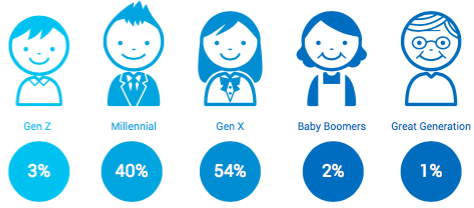 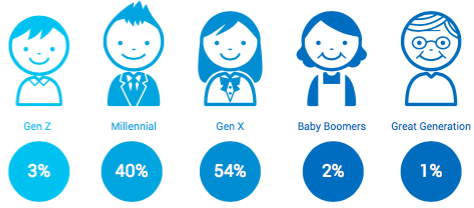 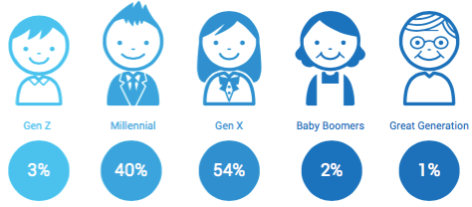 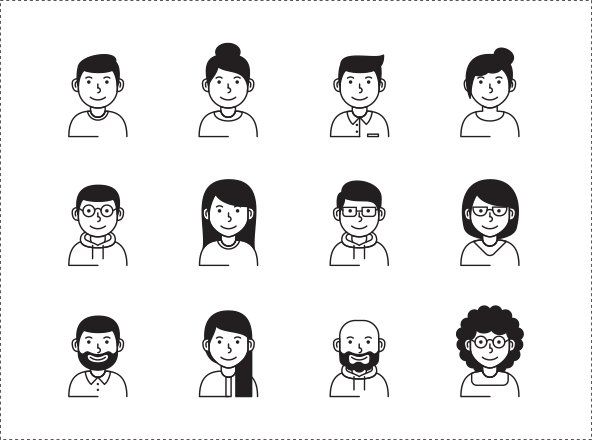 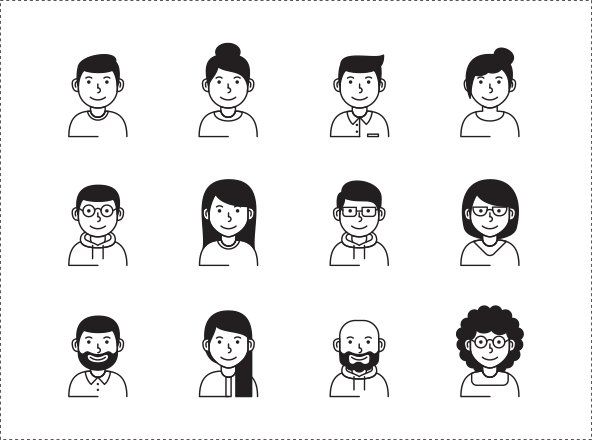 Germany
Millennials (I)
Gen X(J)
Baby Boomers(K)
Men(G)
Women (H)
26%
22%
29%
K
23%
17%
Yes
No
Don't know
55%
H
37%
47%
47%
47%
19%
40%
G
25%
30%
36%
I
A13. Has the recent sustainability backlash impacted your appetite for 'impact investing' and/or 'sustainable investing?'
Base: Men (N=502), Women (N=501), Millennials (N=289), Gen X (N=348), Baby Boomers (N=195)
103
Australia impact of recent sustainability backlash on appetite for impact investing 2022
Men (30%) are more likely than women (23%) in Australia to feel the recent sustainability backlash has affected their appetite for impact investing, while women (27%) are more inclined than men (15%) to say they don’t know.  Among generations, Millennials (35%) are by far the most likely to be influenced by the backlash.
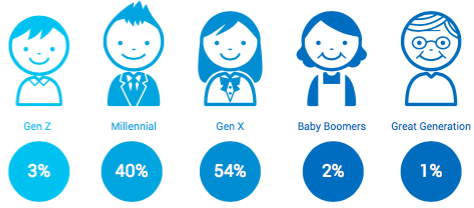 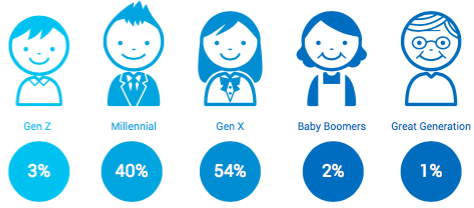 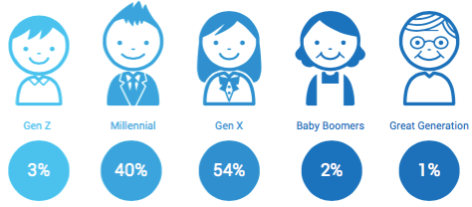 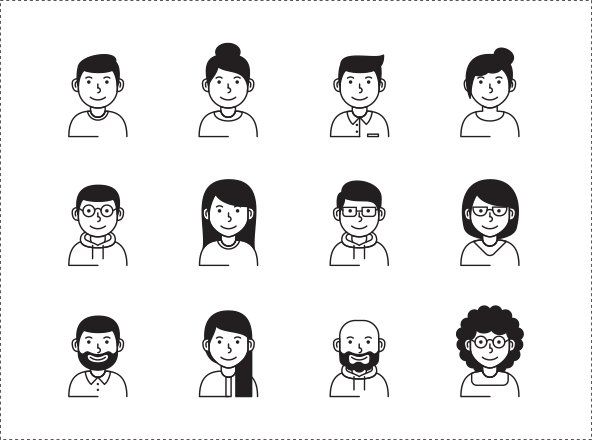 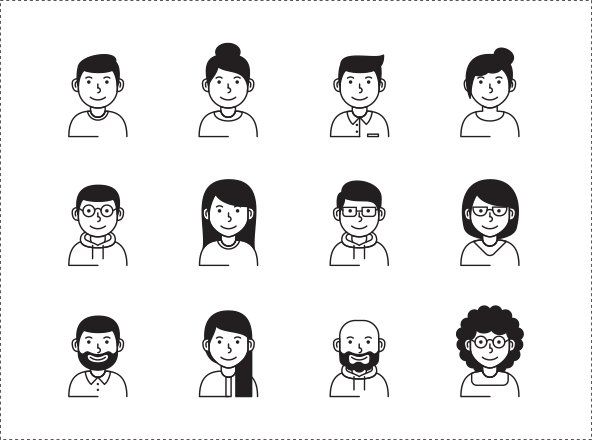 Australia
Millennials (I)
Gen X(J)
Baby Boomers(K)
Men(G)
Women (H)
30%
H
23%
35%
JK
24%
K
12%
Yes
No
Don't know
54%
51%
44%
53%
I
66%
IJ
15%
27%
G
21%
23%
21%
A13. Has the recent sustainability backlash impacted your appetite for 'impact investing' and/or 'sustainable investing?'
Base: Men (N=493), Women (N=512), Millennials (N=354), Gen X (N=270), Baby Boomers (N=265)
104
Singapore impact of recent sustainability backlash on appetite for impact investing 2022
The recent sustainability backlash was more likely to affect men (57%) than women (49%) in Singapore when it comes to their appetite for impact investing.  Across generations, Millennials (59%) are much more inclined than Gen X (48%) and Baby Boomers (43%) to feel the same effect of the backlash.
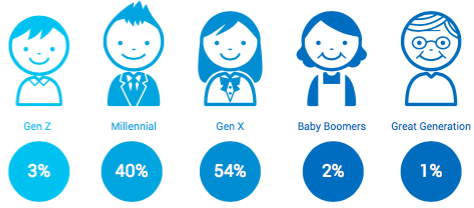 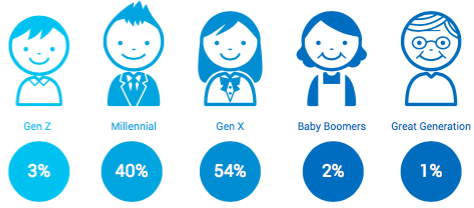 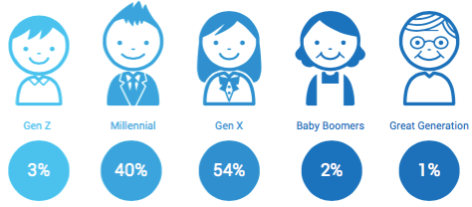 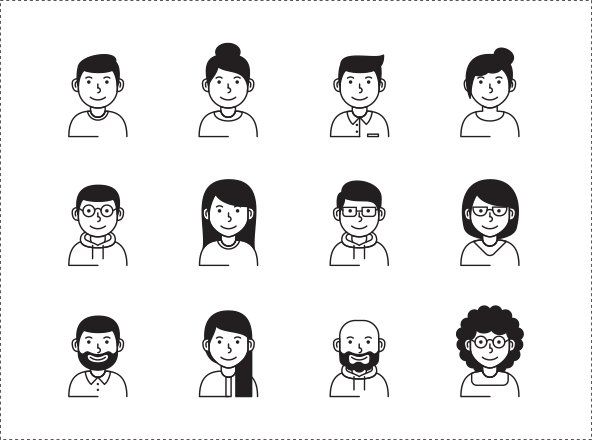 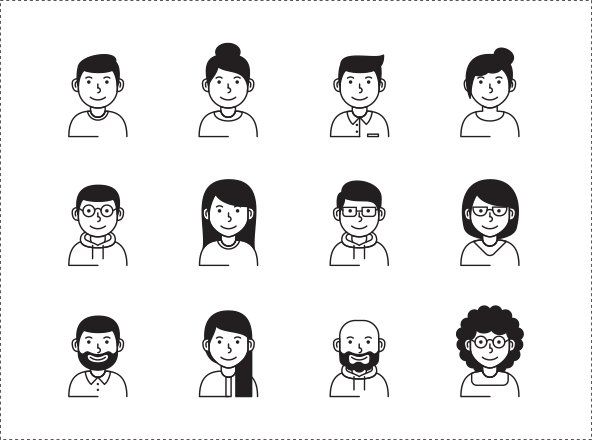 Singapore
Millennials (I)
Gen X(J)
Baby Boomers(K)
Men(G)
Women (H)
57%
H
49%
59%
JK
48%
43%
Yes
No
Don't know
31%
33%
29%
33%
40%
12%
18%
G
12%
19%
I
17%
A13. Has the recent sustainability backlash impacted your appetite for 'impact investing' and/or 'sustainable investing?'
Base: Men (N=489), Women (N=513), Millennials (N=455), Gen X (N=302), Baby Boomers (N=65)*
*Caution: Small base size
105
Appendix
106
Respondent profile
GENDER
Singapore
Australia
Germany
U.S.
UK
GENERATION
107
[Speaker Notes: ORC team slide- white
Used to introduce ORC presenters and account teams
To insert image- click on icon and select/insert images. Image will automatically crop to circle.
If additional presenters are needed, simply highlight the icons and copy/paste. Please make sure to readjust spacing if adding another team member.]
Questionnaire
A1	Do you currently invest in stocks, bonds, mutual funds, or exchange traded funds?

	01	Yes
	02	No
	03	Don’t know

Asked of those who do not currently invest in stocks, bonds, mutual funds or exchange traded funds…
A2	Within the next five years, do you intend to invest in stocks, bonds, mutual funds, or exchange traded funds? 

	01	Yes
	02	No
	03	Don’t know

A1A	Do you intentionally choose to do business with companies whose mission is to give back/contribute to society? 	For example, doing business with TOMs shoes because of its buy one/donate one mission.

	01	Yes
	02	No, it does not matter to me
	03	No, but I might consider that in the future
	04	Don’t know

A3	When considering investments, how important are these factors in your decision? 

	01	Very important
	02	Somewhat important
	03	Somewhat unimportant
	04	Not very important
	05	Don’t know

	A.	Risks
	B.	Impact on society
	C.	Fees
	D.	Length of time the money will be invested
	E.	Return on investment
108
Questionnaire continued
A4	How familiar are you with the concept of ‘impact investing,’ which refers to an investment in companies,   
               organizations and funds that have a beneficial impact on society, while also providing a financial return to investors?

	01	Very familiar
	02	Somewhat familiar
	03	Somewhat unfamiliar
	04	Not at all familiar
	05	Don’t know

A5	How appealing is the concept of ‘impact investing’ to you?

	01	Very appealing
	02	Somewhat appealing
	03	Somewhat unappealing
	04	Not very appealing
	05	Don’t know

Asked of those who are very or somewhat familiar with the concept of ‘impact investing’…
A7	Where did you learn about ‘impact investing’ and/or ‘ESG investing’?
 
	01	Newspaper/magazine/television
	02	Social media
	03	Financial company
	04	Financial advisor
	05	Employer
	06	Family or friend
	07	Other
109
Questionnaire continued
A8	If you were to make an ‘impact investment’ that aligns with your personal values or priorities, select the cause 
               that matters to you most.

	01	Healthcare/disease prevention and cures
	02	Racial equity and social justice
	03	Alignment with religious principles
	04	Environment/climate change
	05	Improved education
	06	Mitigating poverty
	07	Gender equality
	08	Other

A9	In light of the global economic downturn, has ‘impact investing’ and/or ‘sustainability’ become more appealing?

	01	Yes
	02	No
	03	Don’t know

A10	Would you be willing to sacrifice returns in order to create a positive impact?

	01	Yes
	02	No
	03	Don’t know
110
Questionnaire continued
A11	Do you feel greenwashing, which conveys a false impression about a company’s focus on sustainable business 	practices, has increased?

	01	Yes
	02	No
	03	Don’t know

A12	Do you believe greenwashing is influencing your interest in impact investing?
              
	01	Yes
	02	No
	03	Don’t know

A13	Has the recent sustainability backlash impacted your appetite for ‘impact investing’ and/or ‘sustainable investing?’
              
	01	Yes
	02	No
	03	Don’t know
111
This CARAVAN survey was conducted by Big Village among a sample of 1,005 adults 18 years of age and older in Australia.  The online omnibus study is conducted once a week among a census representative Australian sample of 1,000 adults 18 years of age and older.  This survey was live on December 9-14, 2022. Completed interviews are weighted by three variables:  age, sex, and geographic region to ensure reliable and accurate representation of the total Australian population, 18 years of age and older.  The raw data are weighted by a custom designed program which automatically develops a weighting factor for each respondent.  Each respondent is assigned a single weight derived from the relationship between the actual proportion of the population with its specific combination of age, sex and geographic characteristics and the proportion in the sample.  Tabular results show both weighted and unweighted bases.Respondents for this survey were selected from among those who have volunteered to participate in online surveys and polls.  The data have been weighted to reflect the demographic composition of the 18+ population.  All sample surveys and polls may be subject to multiple sources of error, including, but not limited to sampling error, coverage error, error associated with nonresponse, error associated with question wording and response options, and post-survey weighting and adjustments.Big Village is a collaborative and consultative research partner to hundreds of organizations around the globe.  We possess a wide variety of resources, tools and technologies to collect and analyze information for our clients.  As a member of the Insights Association and ESOMAR (the European Society for Opinion and Marketing Research), Big Village adheres to industry ethics and best practices, including maintaining the anonymity of our respondents.  Our authorization is required for any publication of the research findings or their implications.Big Village has exercised its best efforts in the preparation of this information.  In any event, the company assumes no responsibility for any use which is made of this information or any decisions based upon it.Big Village is not an affiliate of American Century Investments.
American Century Investment Management (UK) Limited is registered in England and Wales. Registered number:  06520426. Registered office:  12 Henrietta Street, 4th Floor, London, WC2E 8LH.American Century Investment Management, Inc. (“ACIM”) (CRD#105778/SEC#:801-8174) is a US registered investment adviser pursuant to the Investment Advisers Act of 1940 of the Securities and Exchange Commission. ACIM relies on the Australian Securities & Investment Commission (“ASIC”) relief provided for under Class Order [CO 03/1100] for U.S. SEC-regulated financial service providers in relation to the provision of financial services to Australian clients. ACIM has an Australian affiliate entity, American Century Investment Management (AU) Pty Limited (“American Century”), that holds an Australian Financial Service Licence (Number: 518417) issued by ASIC. The information is directed and available to residents of Australia only deemed to be Wholesale Clients under Section 761G of the Corporations Act of 2001.American Century Investment Management, Inc. is not authorised by the German Federal Financial Supervisory Authority (Bundesanstalt für Finanzdienstleistungsaufsicht (BaFin)).American Century Investments (EU) GmbH is registered with the German Federal Financial Supervisory Authority (Bundesanstalt für Finanzdienstleistungsaufsicht (BaFin)).©2023 American Century Proprietary Holdings, Inc. All rights reserved
113